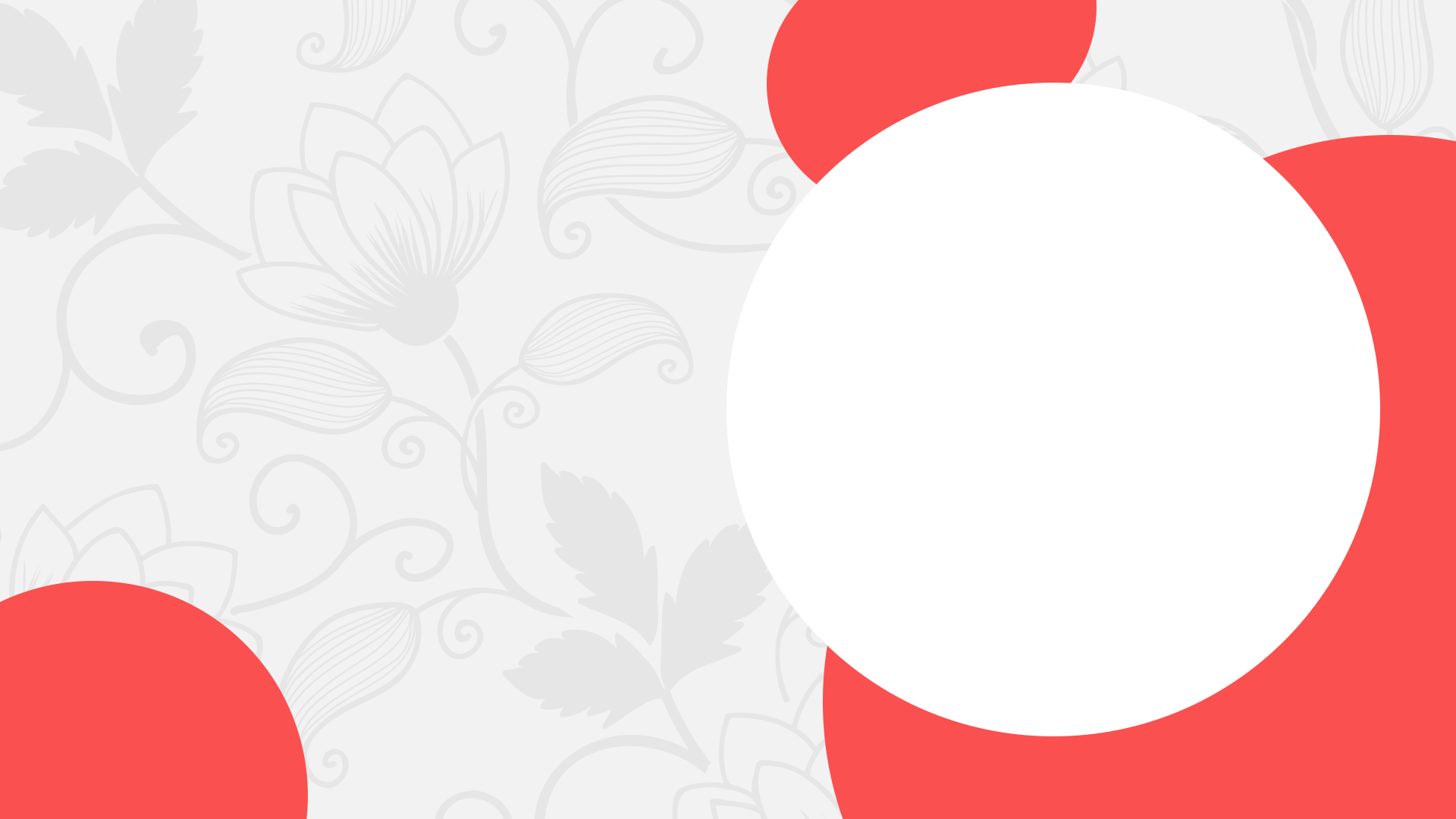 Перемены 
в экономике 
и социальном строе
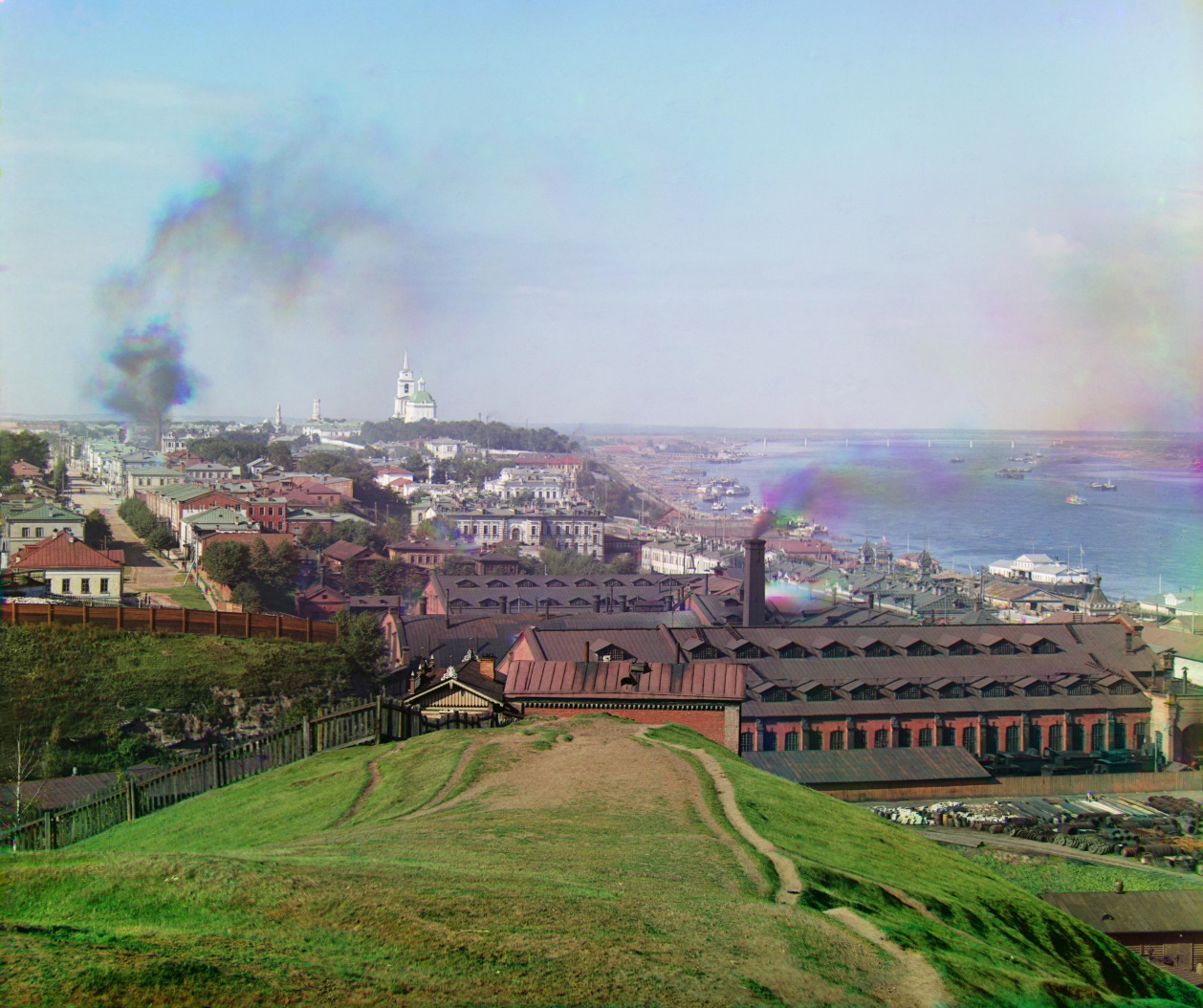 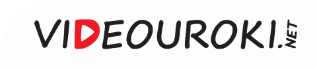 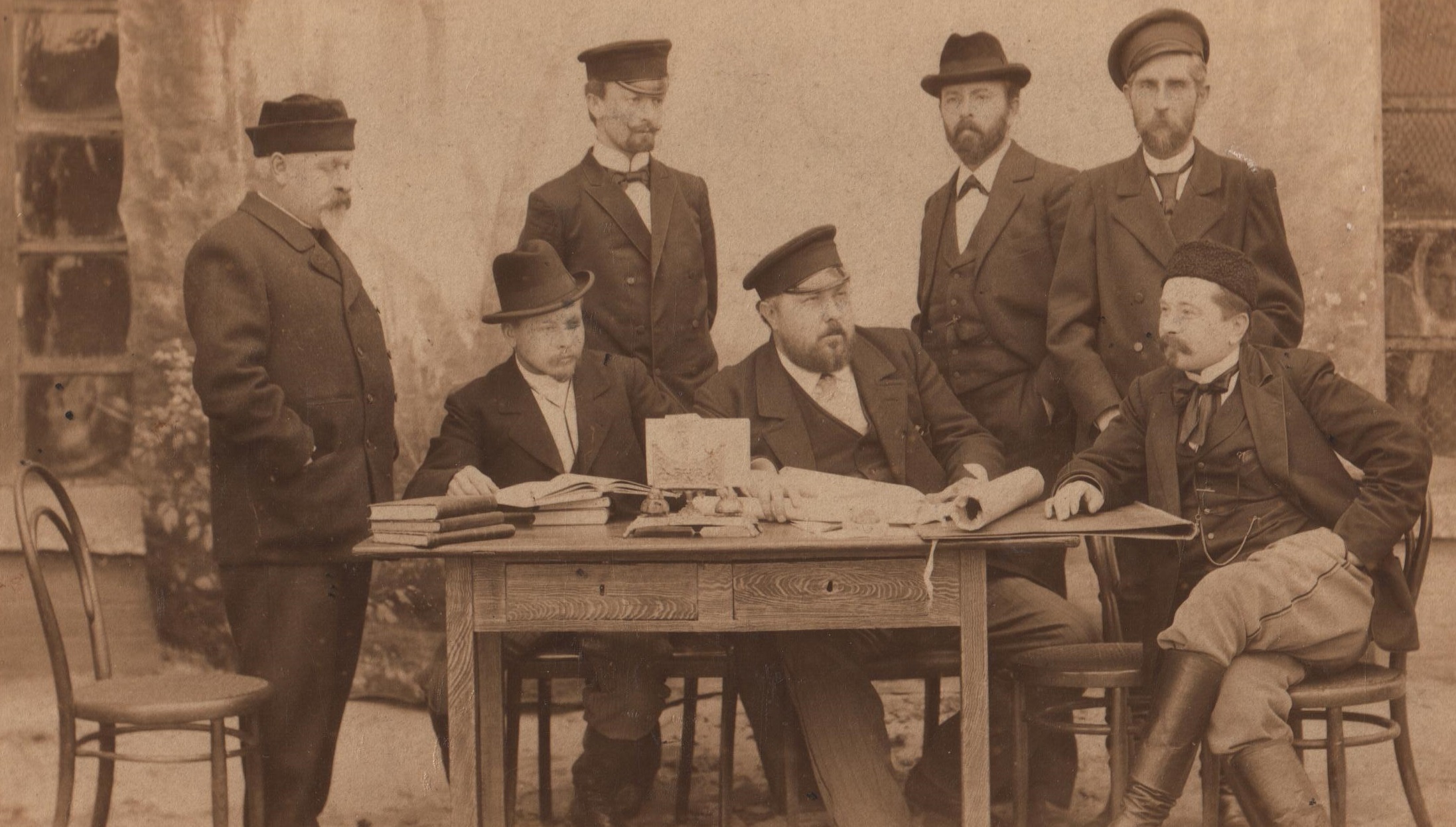 В буржуазию входили представители различных сословий, в том числе и бывшие крепостные.
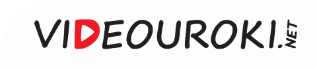 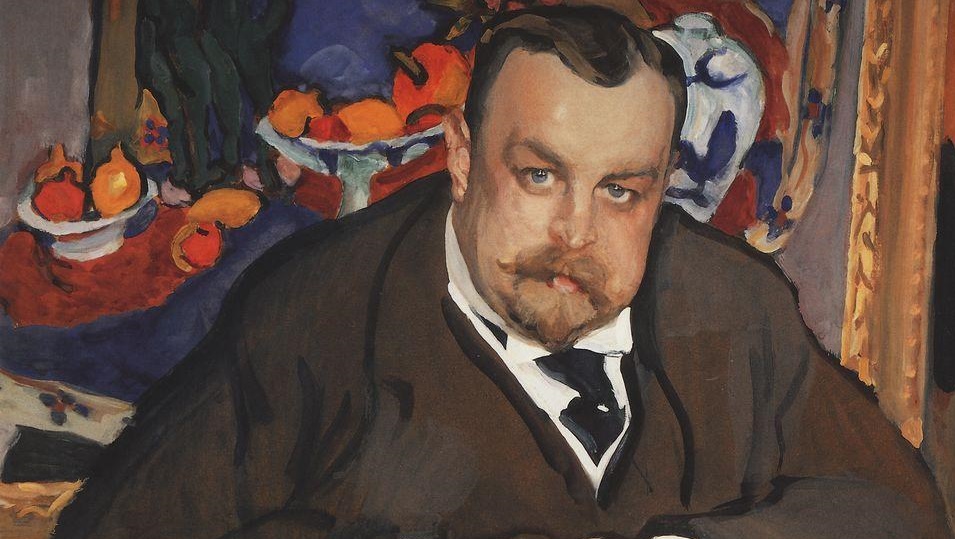 Иван
Абрамович
Морозов
Род Морозовых в 1914 году был помещён на 5-ю позицию в «Списке богатейших предпринимателей России».
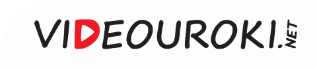 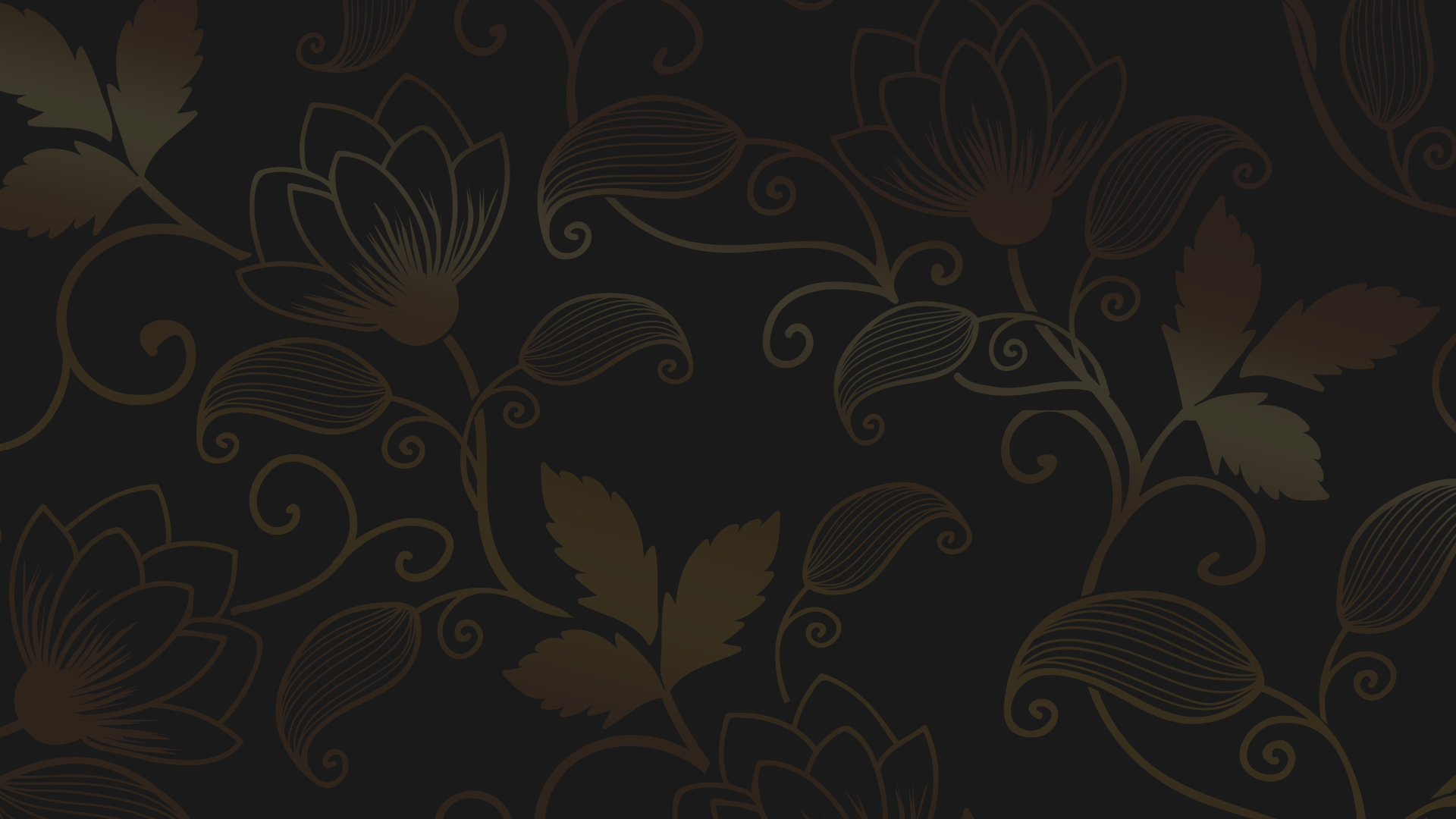 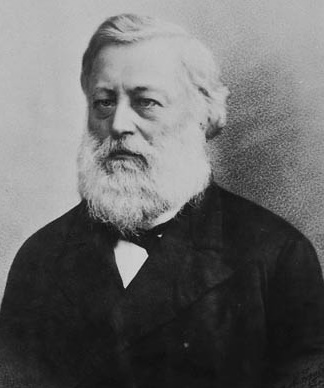 До 1821 года основатель рода Савва Васильевич Морозов и его семья были ещё крепостными.
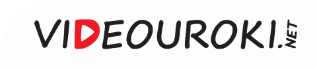 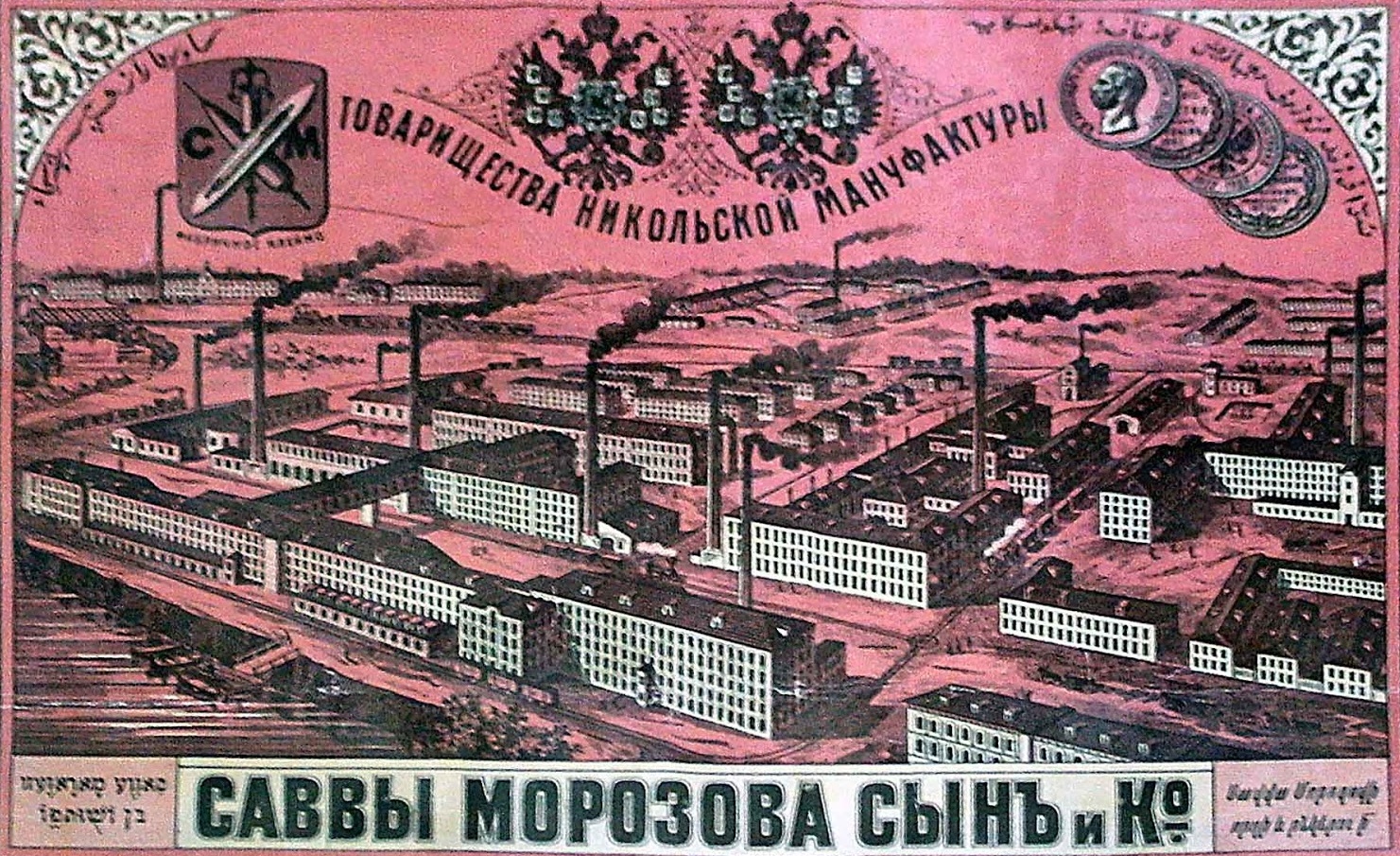 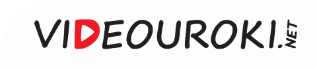 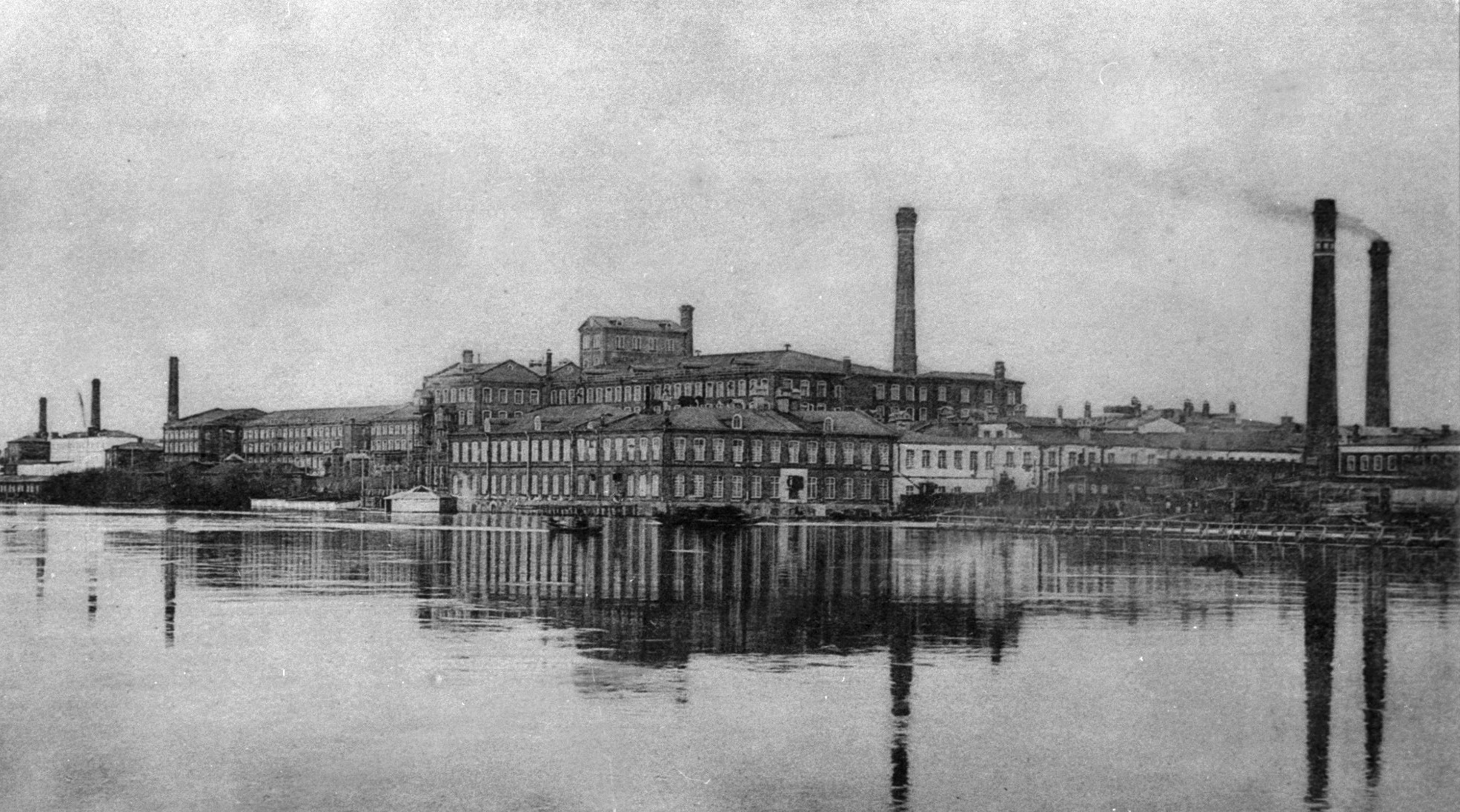 Никольская 
мануфактура
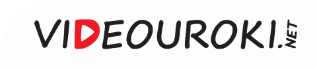 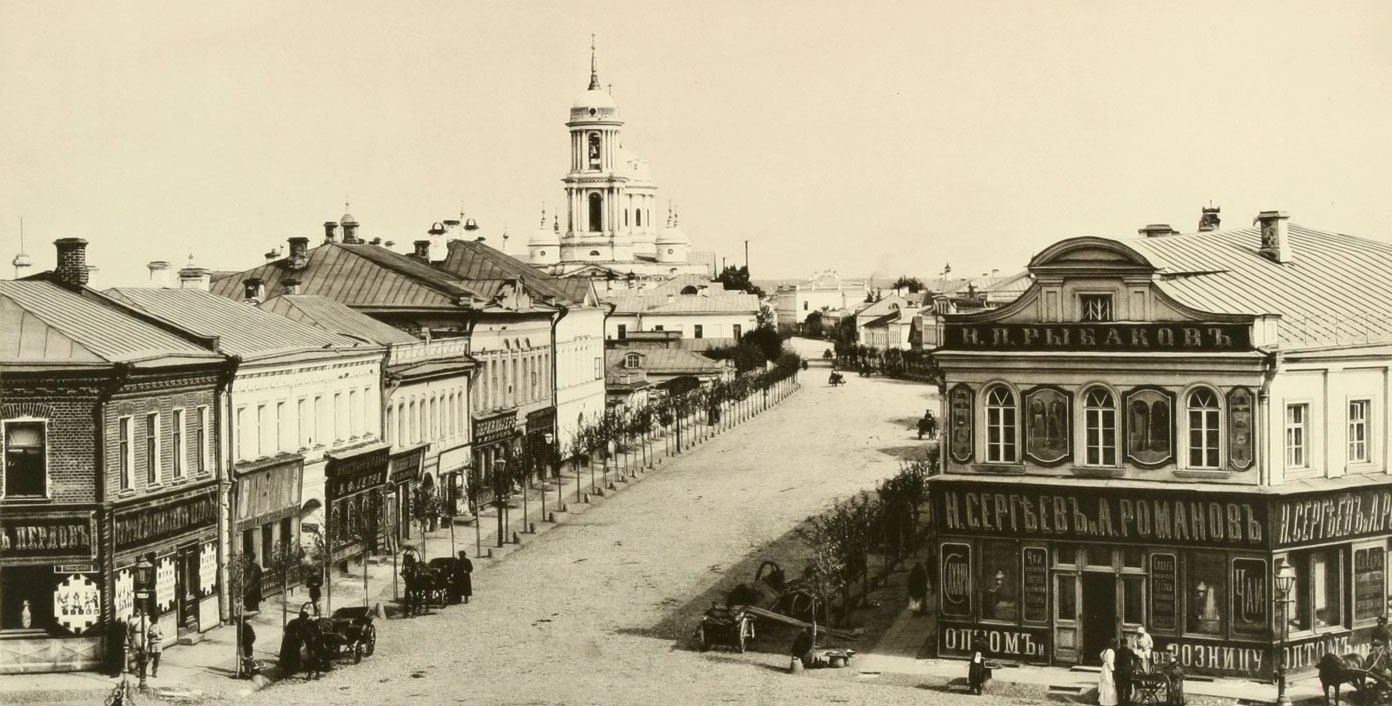 Москва 
в конце
XIX века
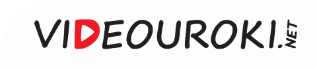 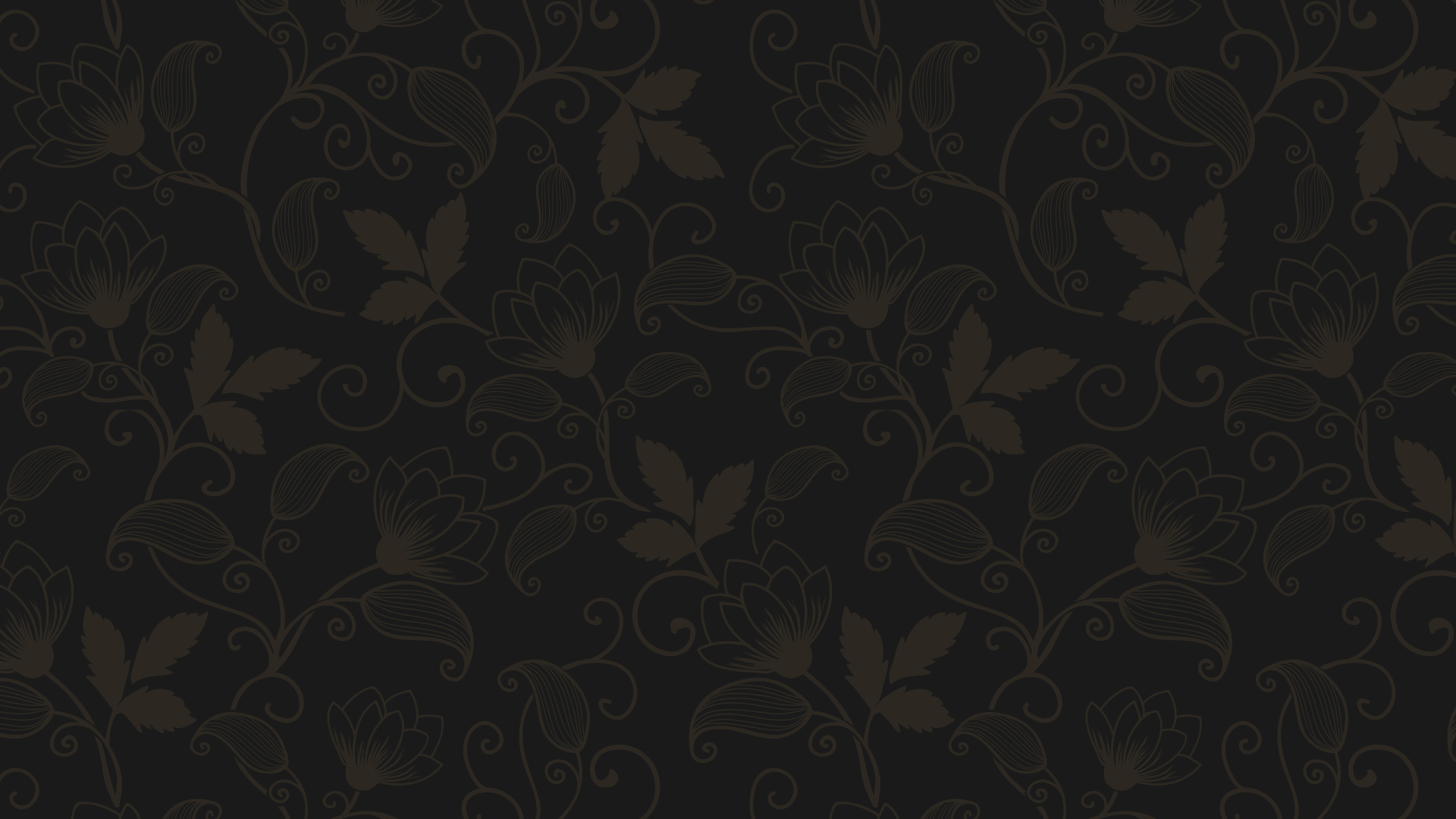 Вопросы занятия
1
Деятельность Бунге.
Экономическая политика 
Вышнеградского и Витте.
2
3
Сельское хозяйство.
4
Социальная структура 
пореформенного общества.
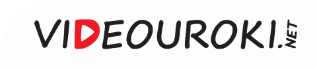 Изменения в металлургии
1
2
3
Крестьяне, на чьи плечи возлагалась значительная доля налогов, не могли 
их выплачивать
Для поддержания статуса великой державы России необходима была мощная экономика
Однако к началу 1880-х годов финансовая система России пребывала 
в расстройстве
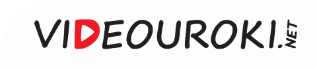 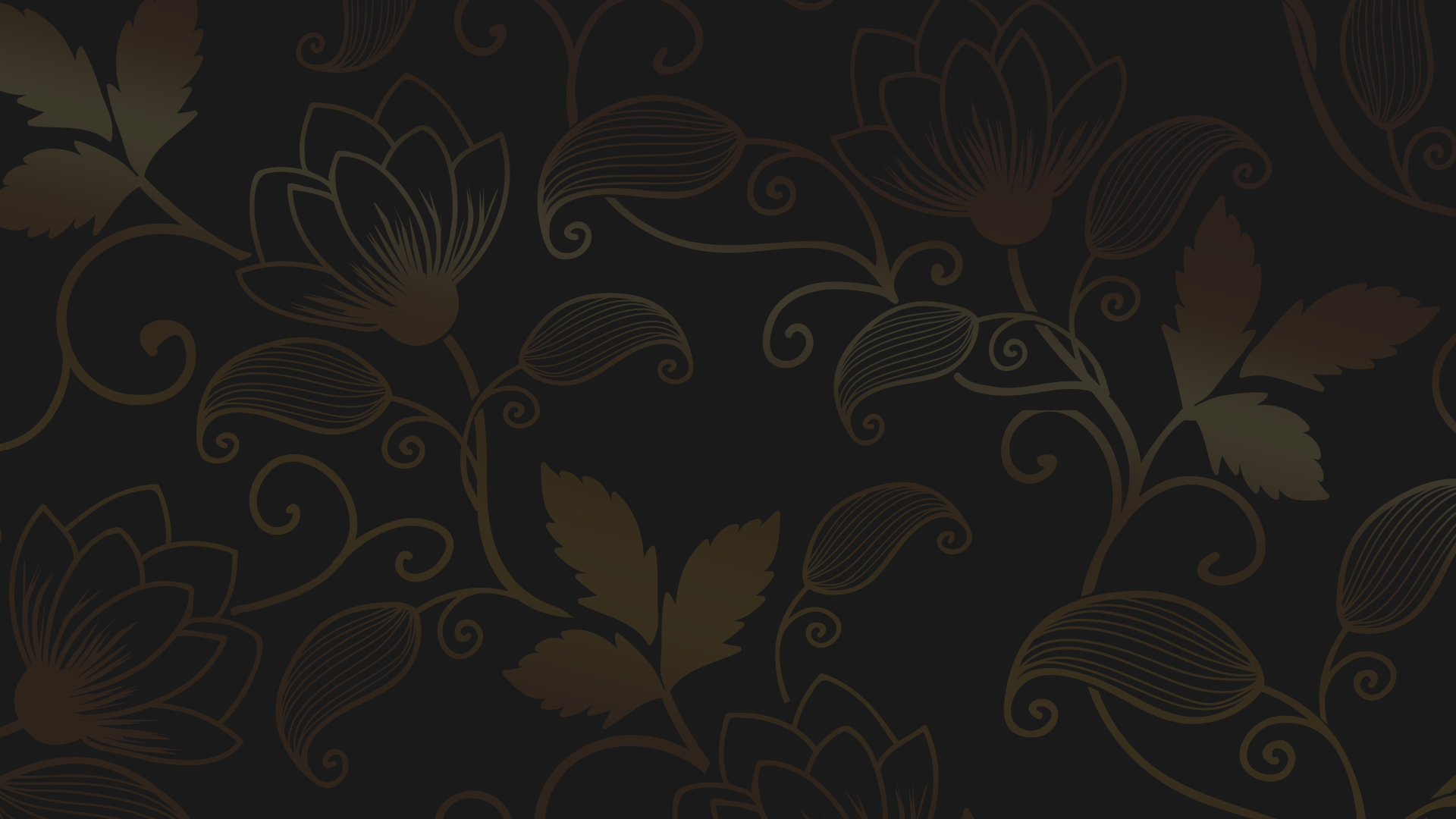 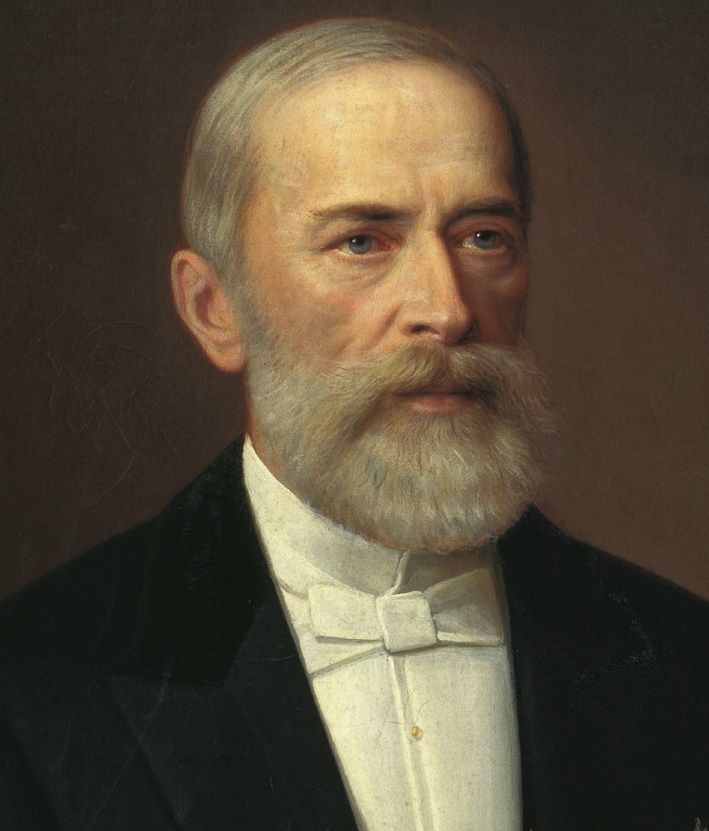 Изменением положения в народном хозяйстве должен был заняться назначенный в 1881 году новый министр финансов Н. Х. Бунге.
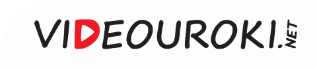 Реформа налоговой системы Н. Х. Бунге
Принятие мер по улучшению положения крестьян
Снижение 
выкупных платежей
Постепенная отмена 
подушной подати
Необходимость преодоления дефицита бюджета и увеличения доходов государства
Введение дополнительных сборов с торговых и промышленных предприятий
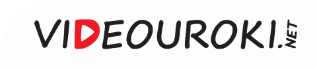 Реформа налоговой системы Н. Х. Бунге
Поддержка 
российской 
промышленности
Принятие правительством 
мер по пополнению 
бюджета
Вынужденная 
отставка Бунге
Сохранение дефицита бюджета
Существенное 
сокращение армии
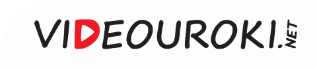 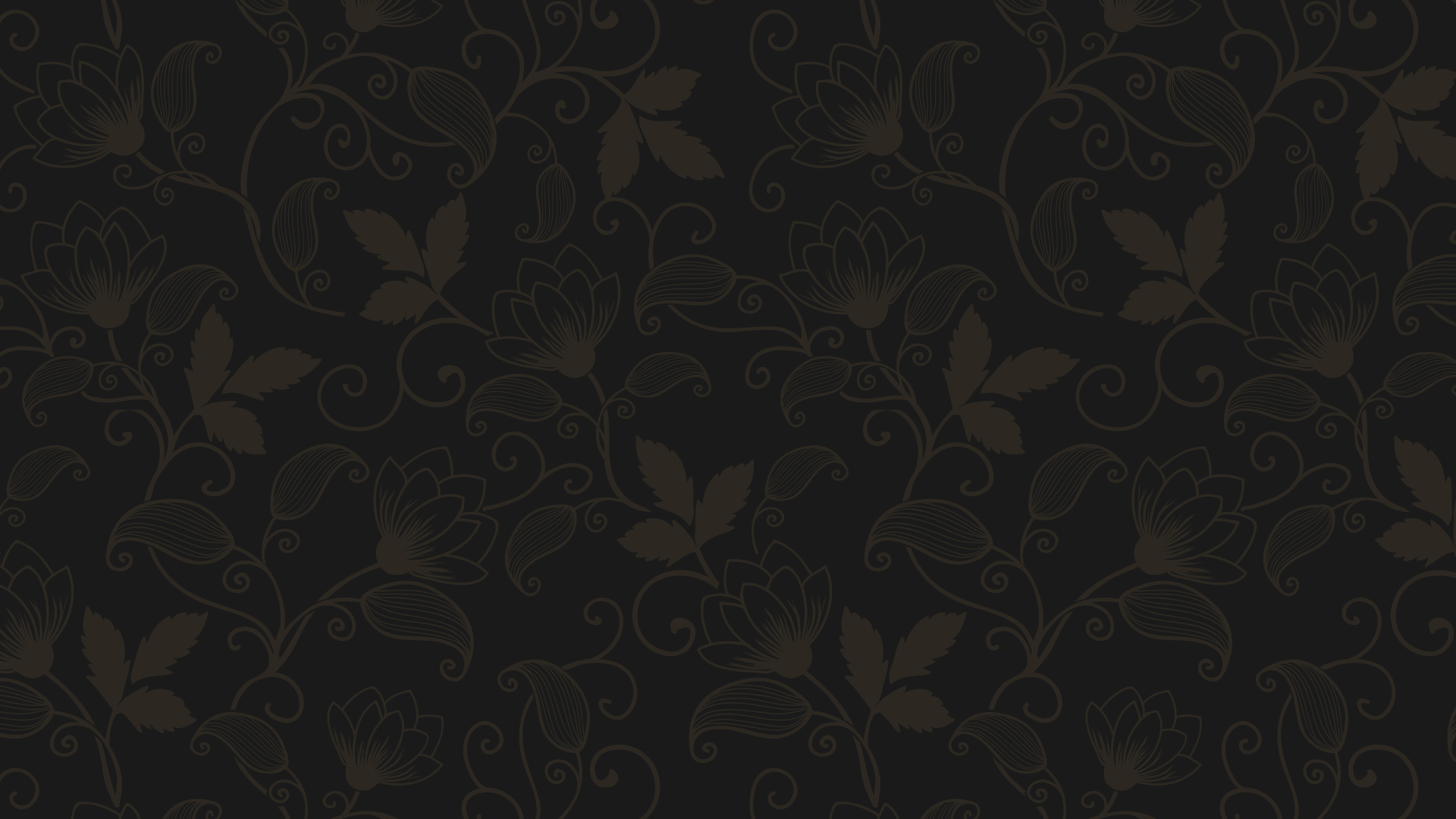 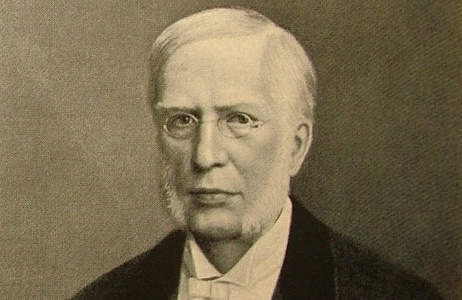 Иван Алексеевич Вышнеградский
Он хотел создать в государстве устойчивую денежную систему и укрепить российский рубль.
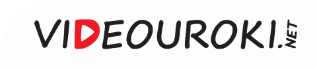 Экономический курс И. А. Вышнеградского
Грамотная экономическая политика
Преодоление дефицита бюджета, 
превышение доходов государства
над его расходами
Активная поддержка частного 
предпринимательства
Привлечение в Россию иностранных 
капиталов
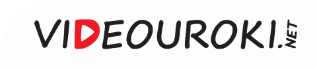 Экономический курс И. А. Вышнеградского
Проведение закупок
золота за границей
Необходимость увеличения золотого запаса казны
Принятие мер 
по укреплению финансов России
Увеличение золотого запаса России 
до 500 млн рублей
Увеличение 
золотодобычи
внутри страны
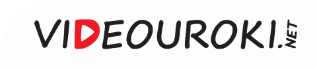 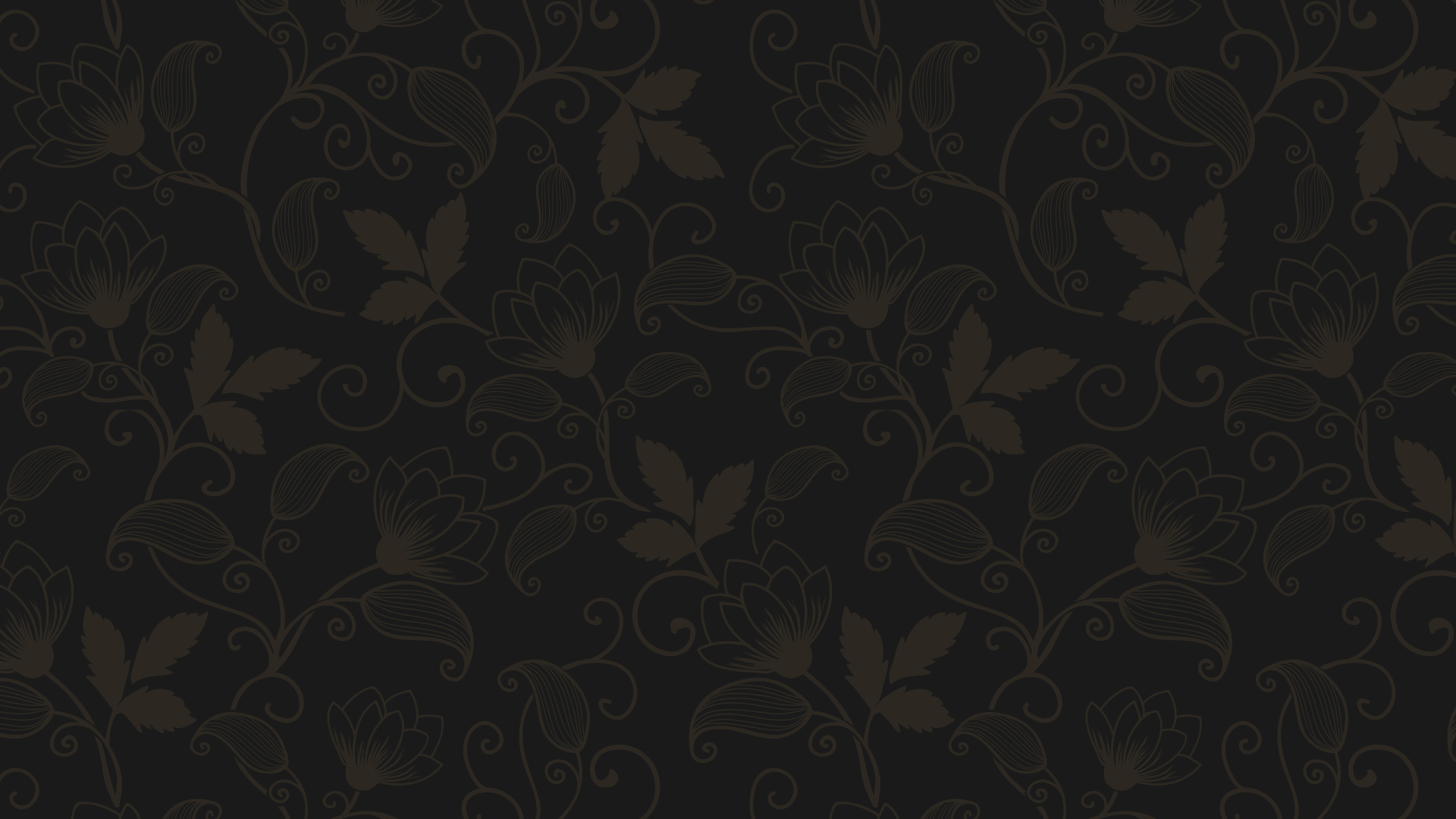 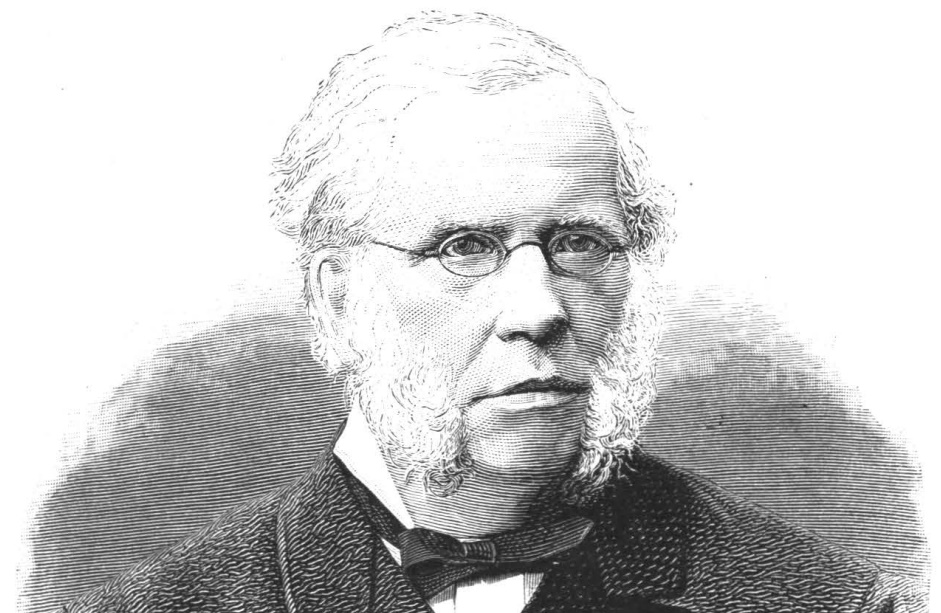 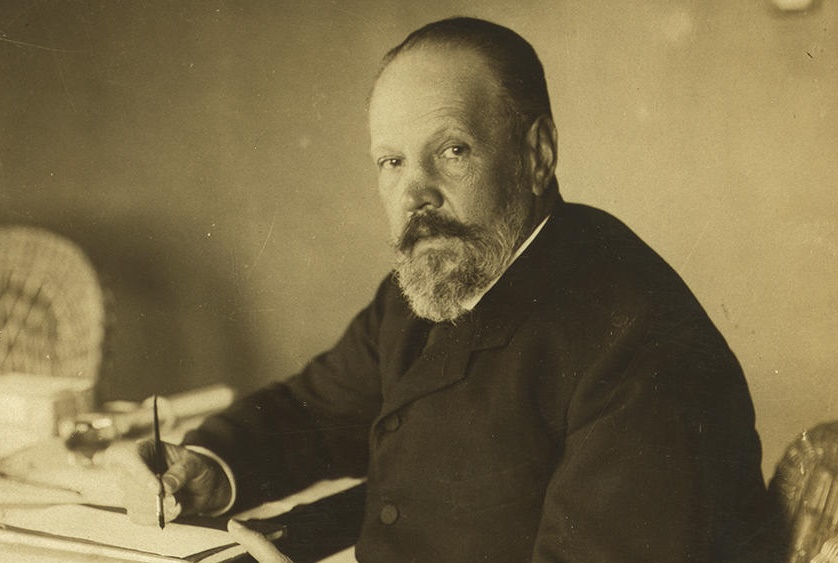 Министр финансов Российской империи
В 1892 году Вышнеградский по состоянию здоровья ушёл в отставку. 
Его пост занял С. Ю. Витте – известный российский государственный деятель.
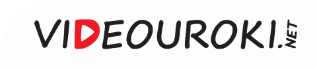 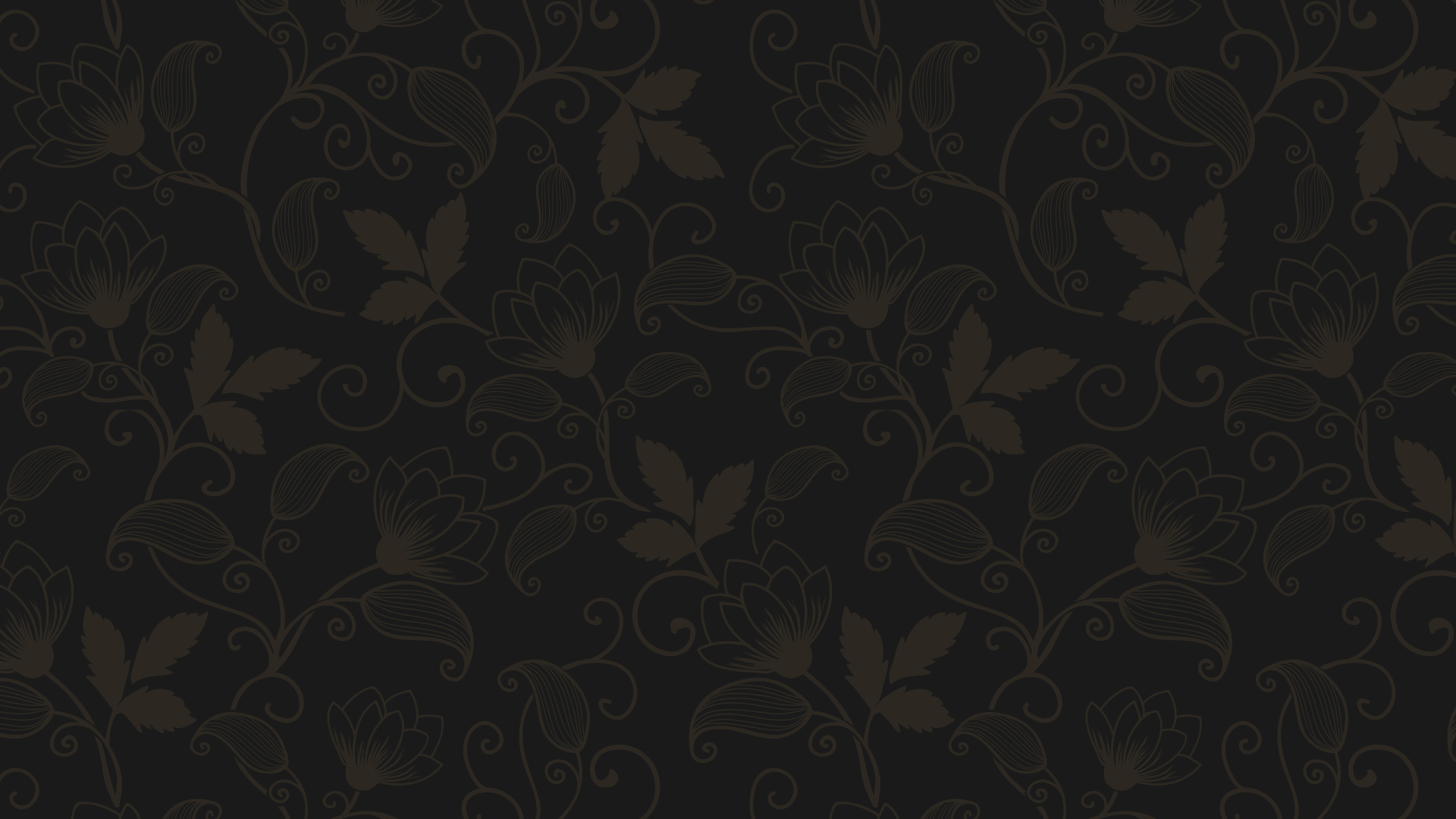 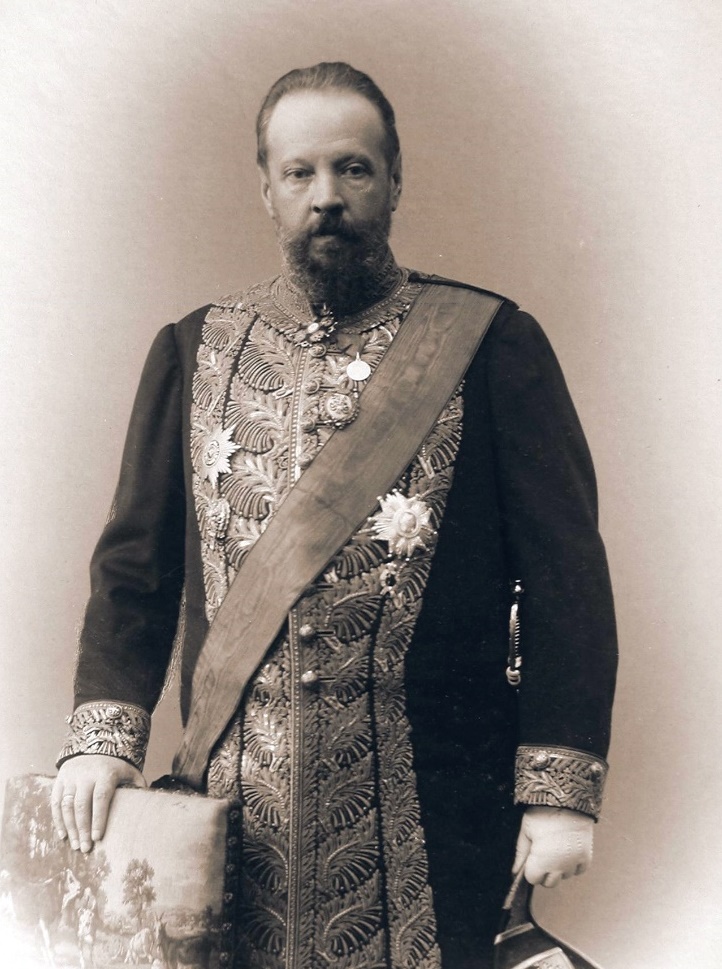 С. Ю. Витте на посту министра финансов
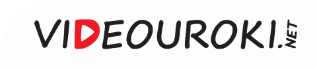 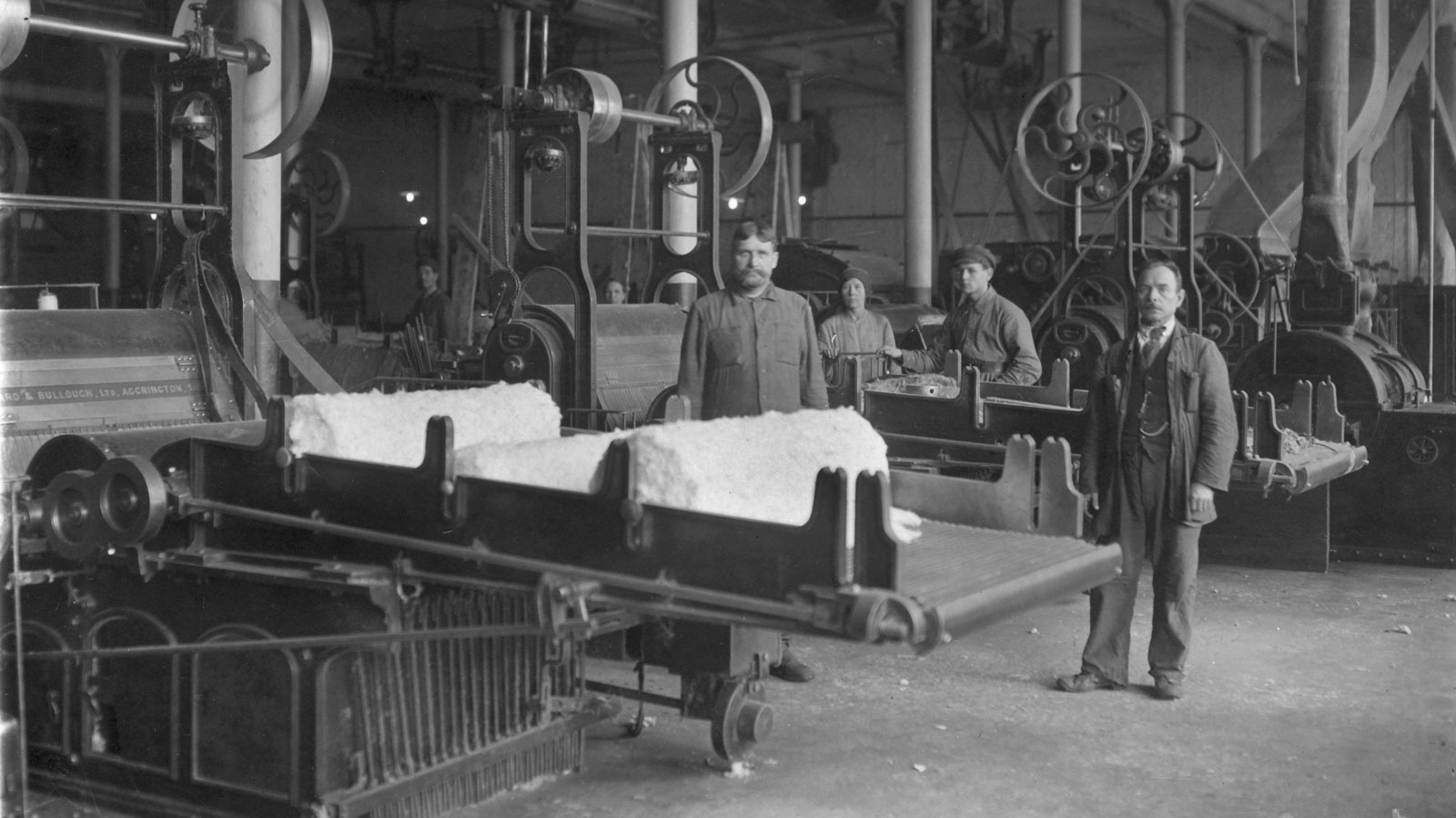 Благодаря политике государственного протекционизма
в последнее десятилетие 
XIX века промышленное производство 
в России выросло
в два раза.
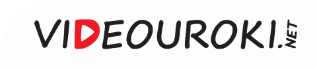 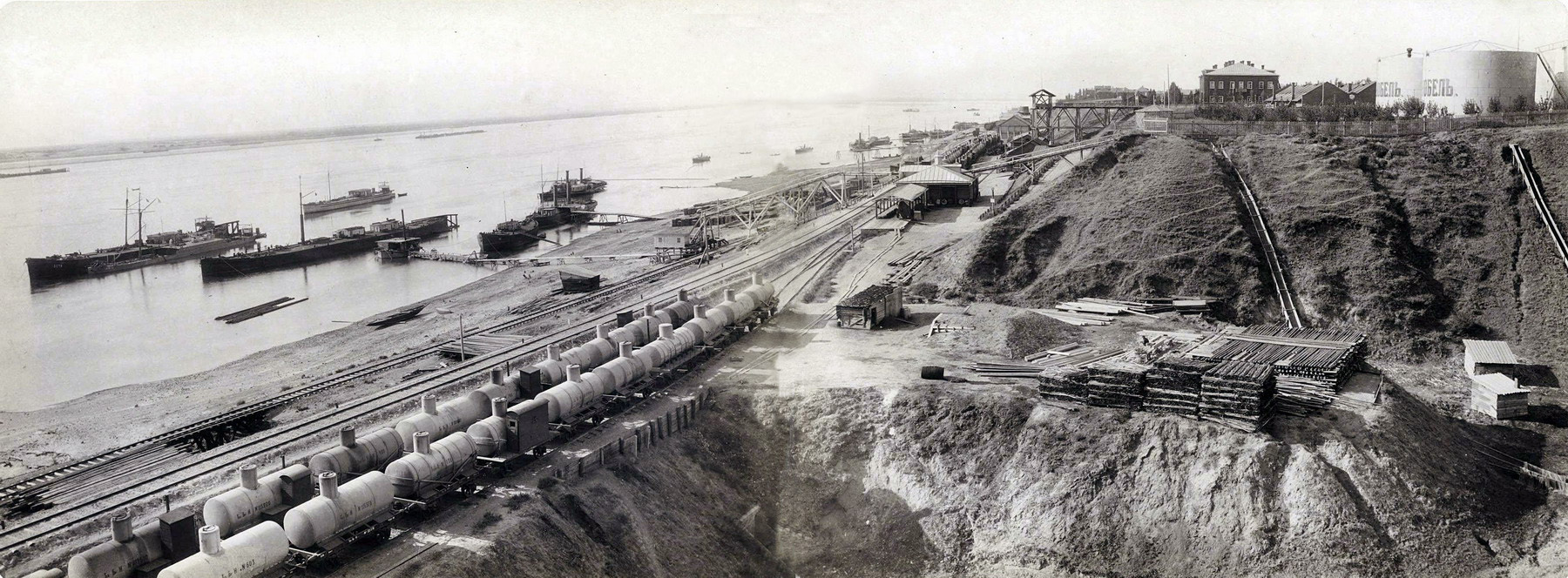 Нефтеперегонный 
завод Нобелей
в Царицыне
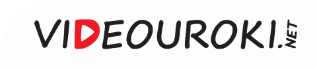 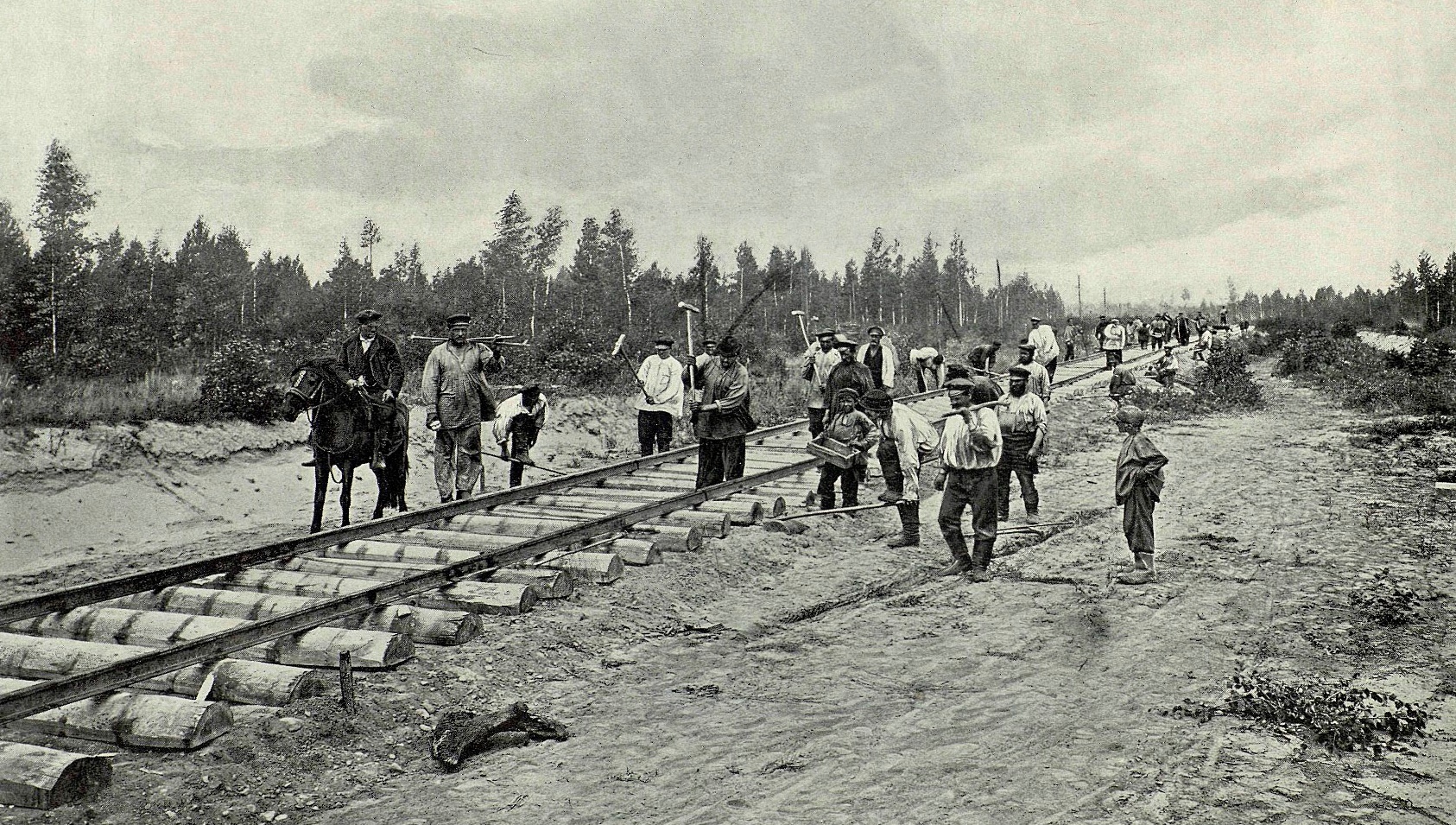 Укладка 
рельсов
Правительство выкупало частные и вело строительство казённых железных дорог.
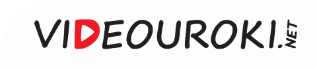 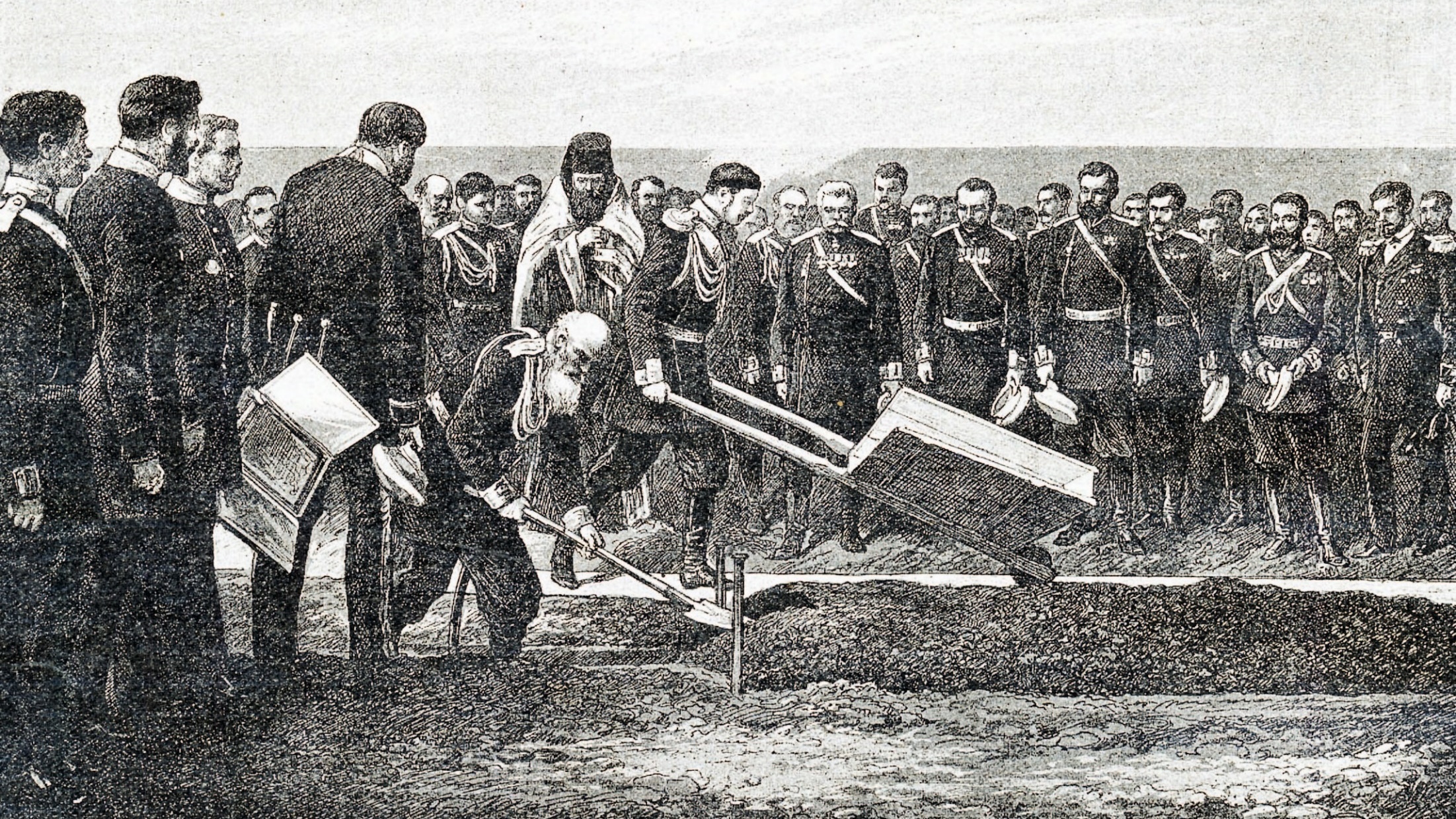 Закладка
Великого
Сибирского пути 
во Владивостоке 
цесаревичем
 Николаем 
в 1891 году
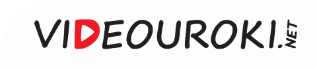 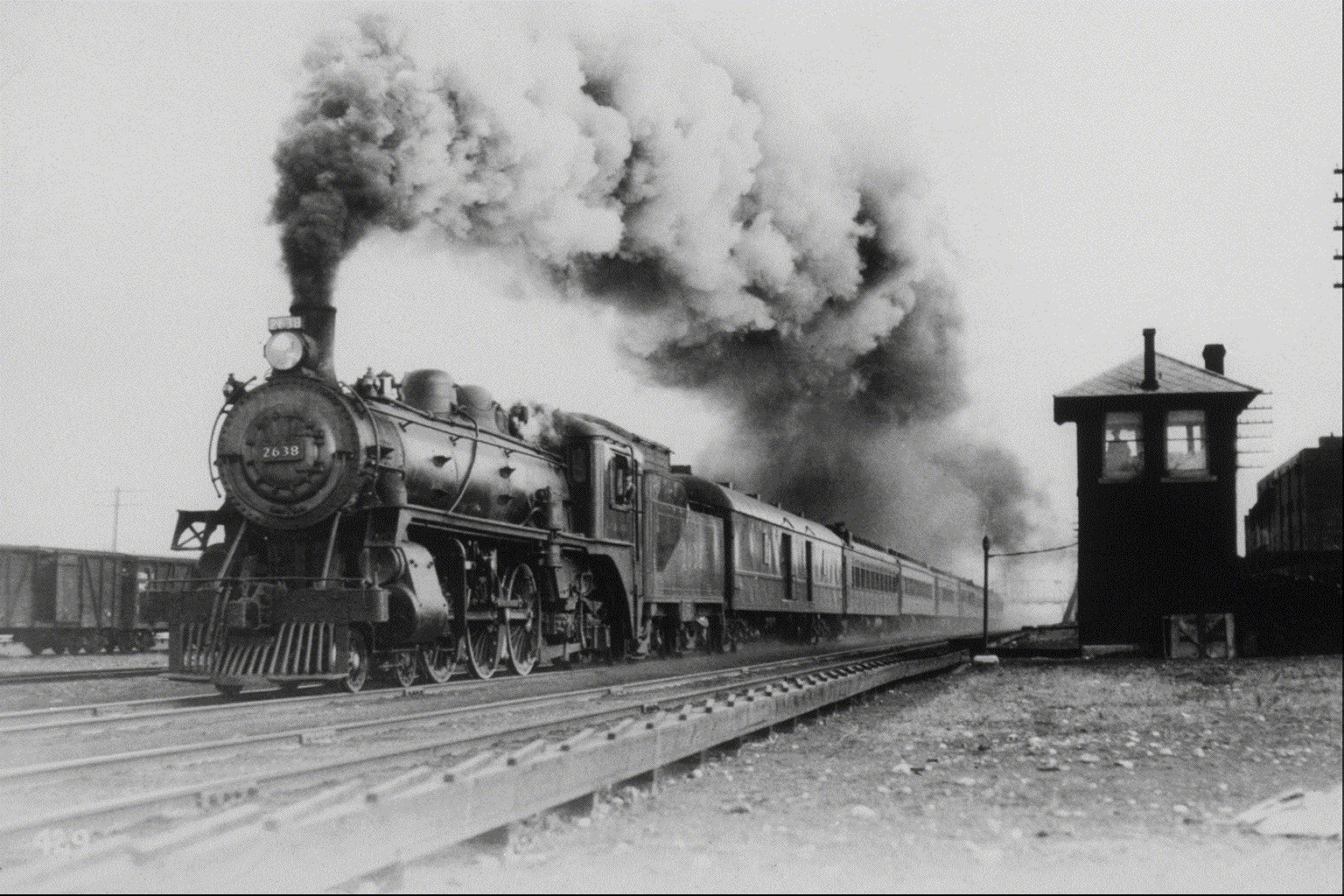 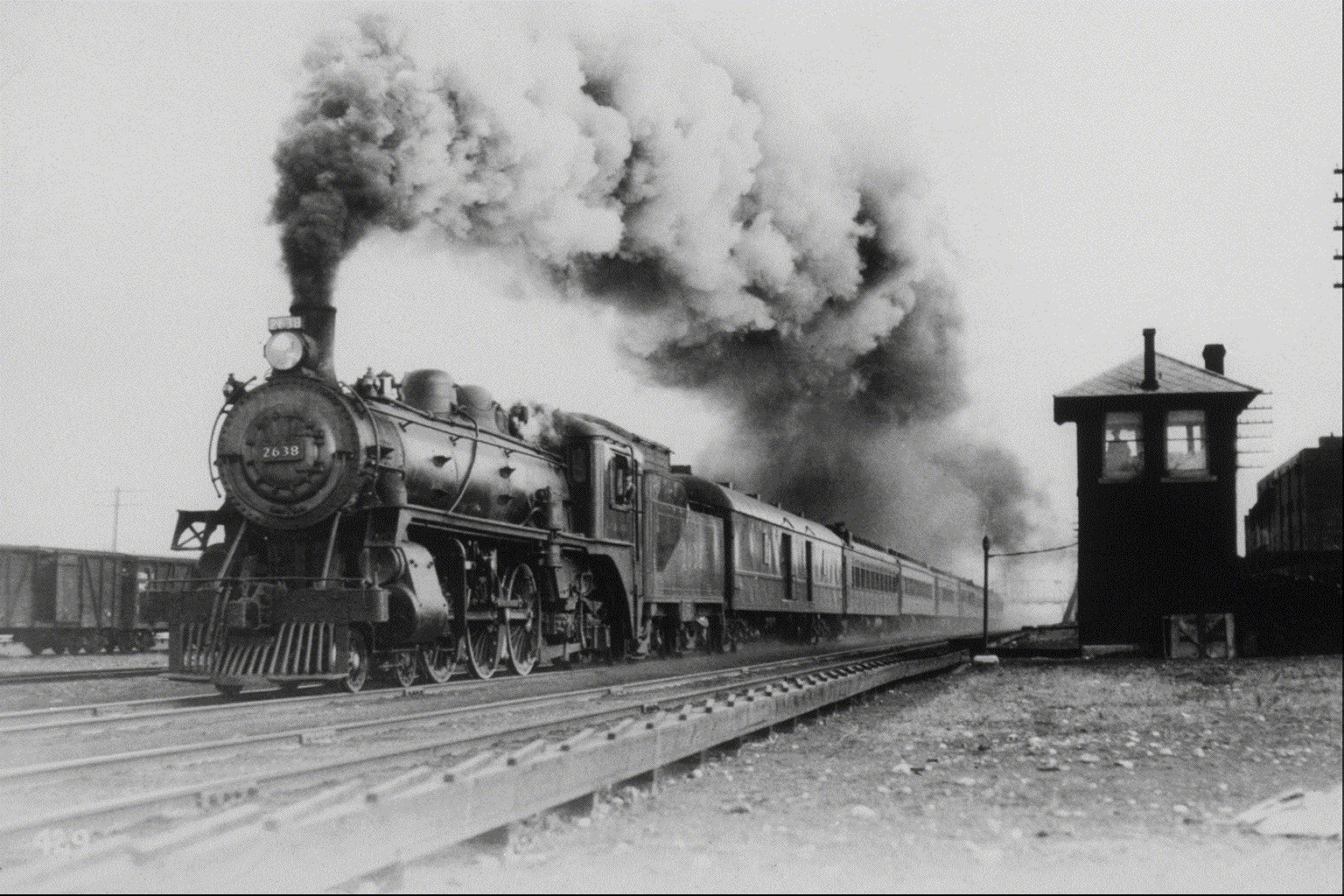 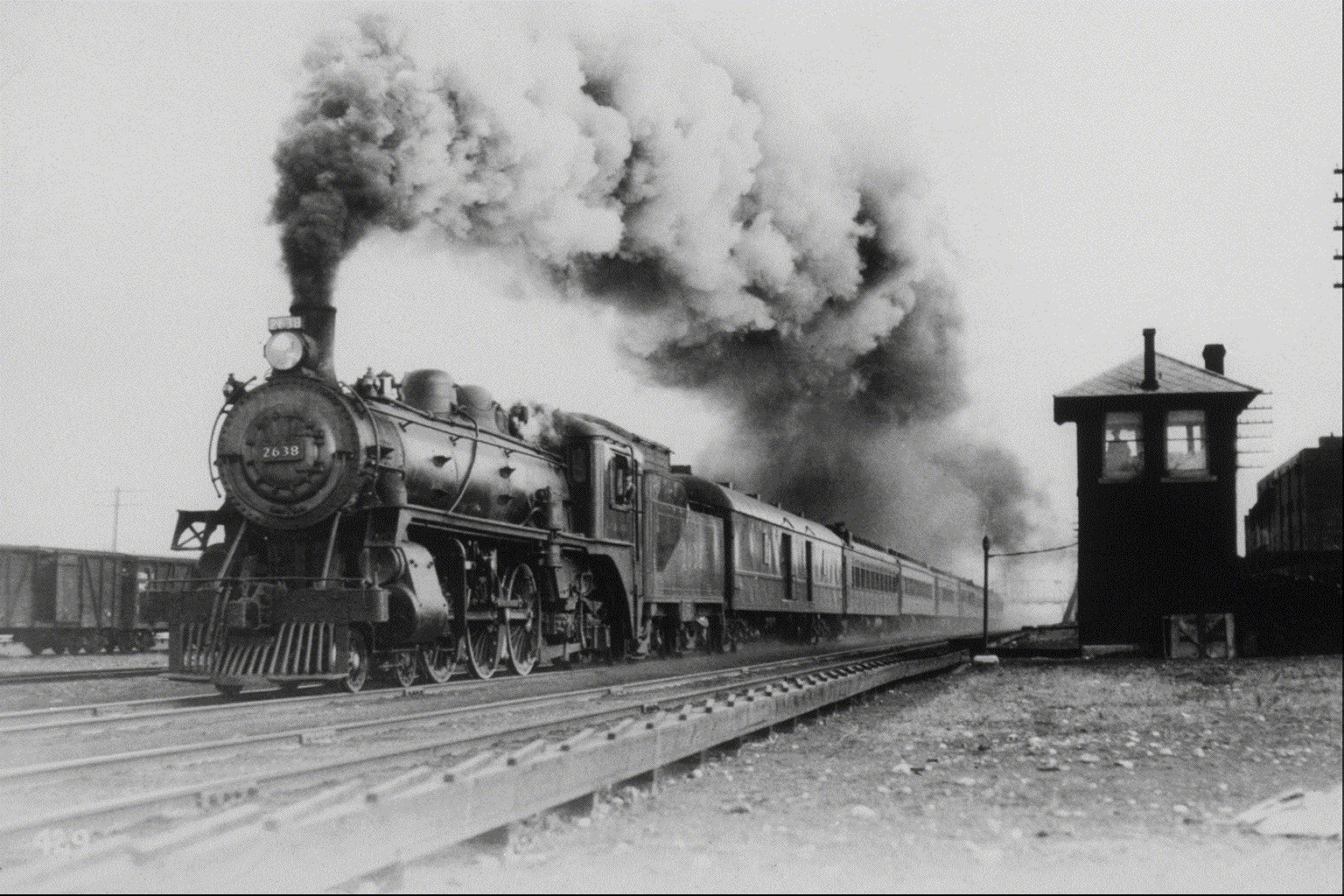 Транссибирская магистраль соединила европейскую часть России с её крупнейшими восточносибирскими и дальневосточными промышленными городами.
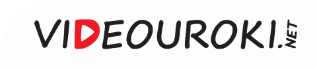 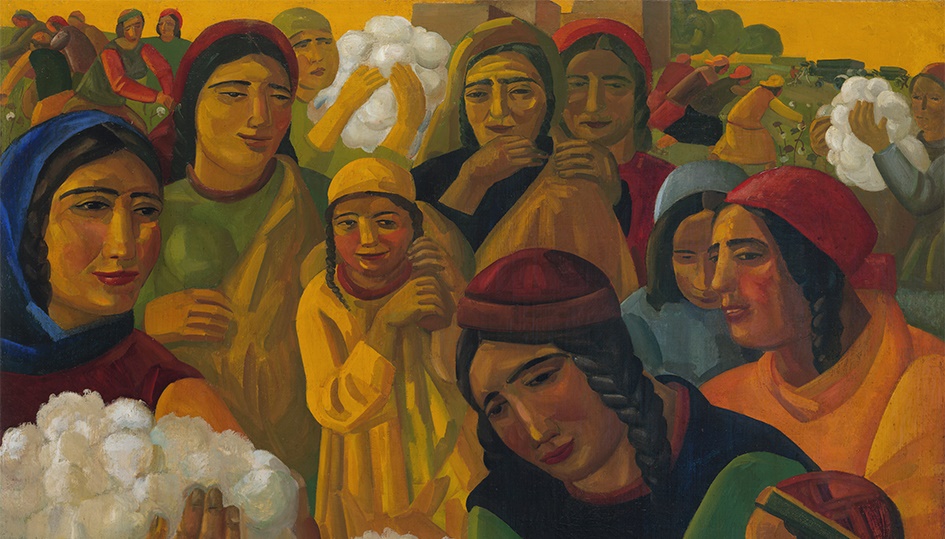 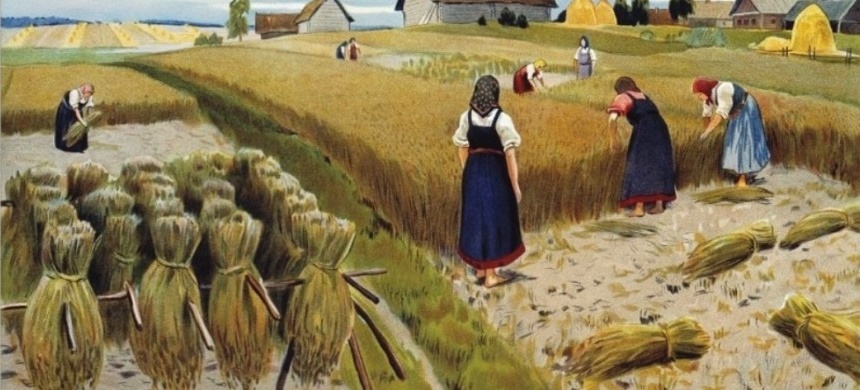 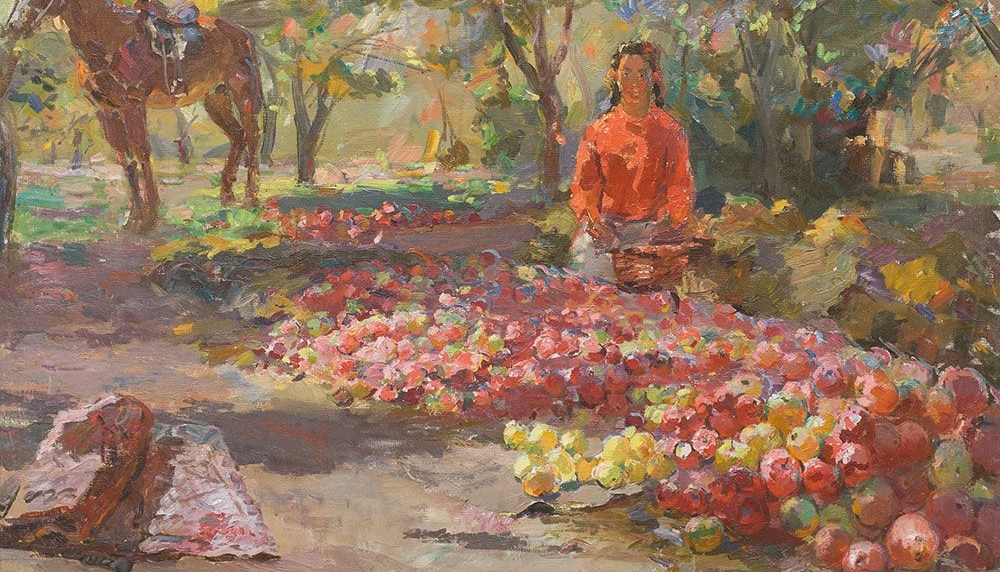 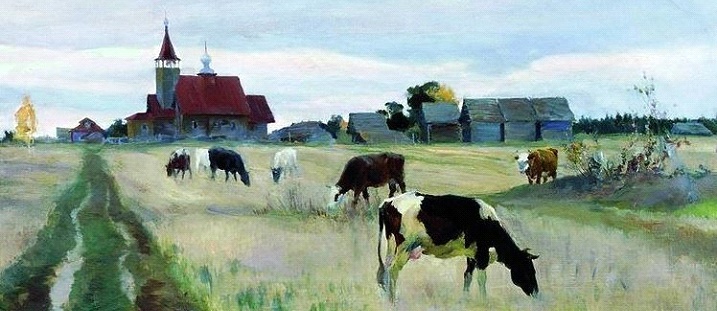 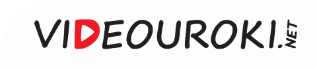 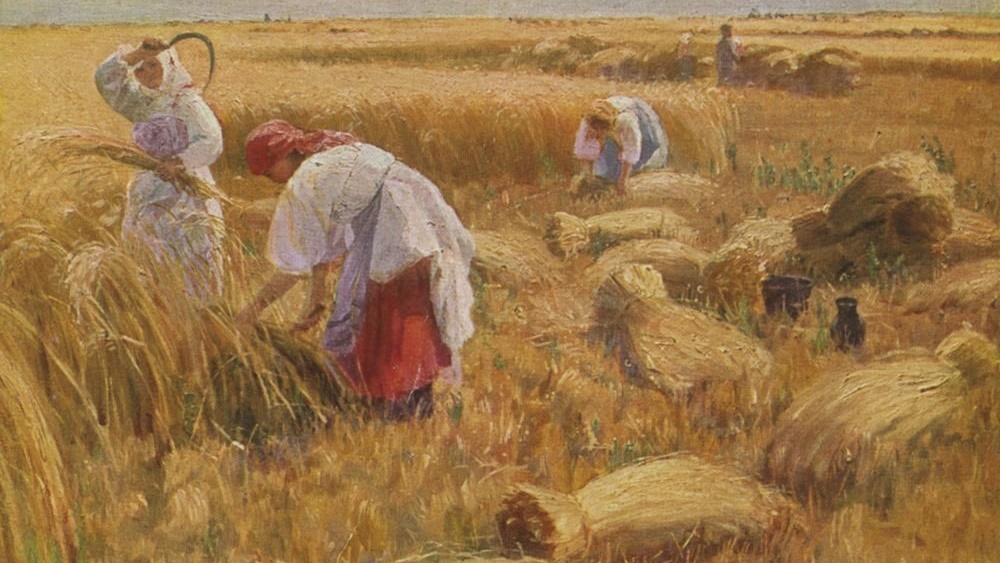 Ведущей отраслью сельского хозяйства 
России в 1880–1890-е годы оставалась зерновая.
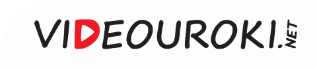 Сельское хозяйство в 1880–1890-е годы
Отсутствие поддержки 
государства
Медленное развитие 
сельского хозяйства
Сохранение помещичьего 
землевладения
Сохранение крестьянской 
общины
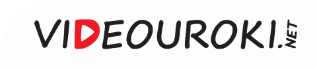 Сельское хозяйство в 1880–1890-е годы
Приобретение некоторыми помещиками своего инвентаря
Постепенная капитализация сельского хозяйства
Наём вольных работников 
для обработки земли
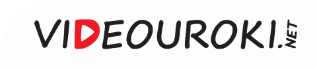 Экстенсивность сельского хозяйства
Отсутствие у крестьян сельскохозяйственных 
машин
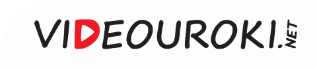 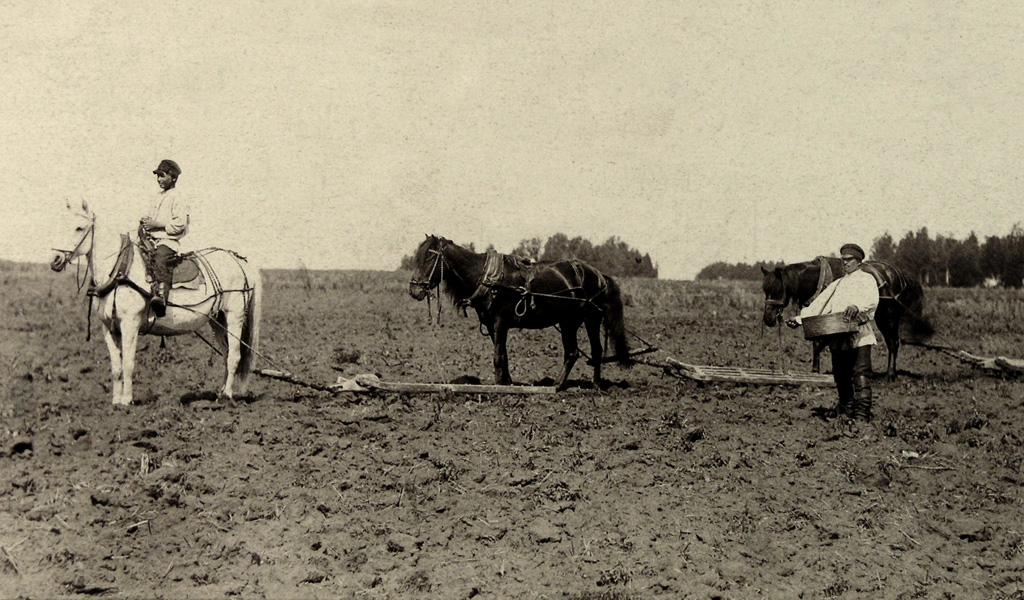 Крестьяне продолжали обрабатывать землю сохой и деревянной бороной, 
слабо удобряли почву.
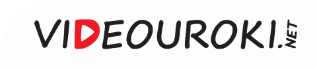 Экстенсивность сельского хозяйства
Отсутствие у крестьян сельскохозяйственных 
машин
Очень низкая 
урожайность зерновых культур
Общая 
неэффективность крестьянских хозяйств
Отсутствие урожая вследствие природных бедствий в 1891–1892 годах
Начало массового 
голода в Российской империи
Бедность и нехватка продовольственных запасов
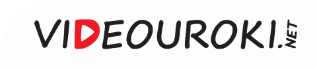 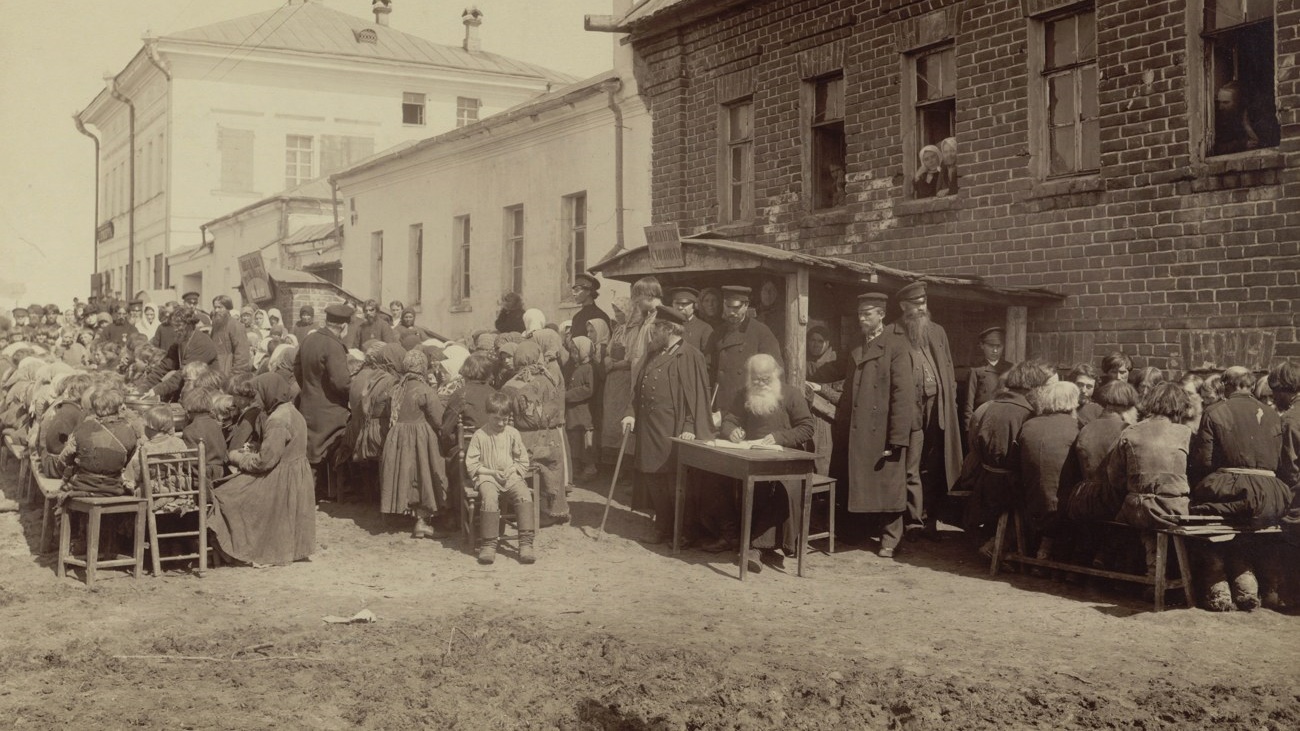 Во второй 
половине XIX века 
в России активно формировалось буржуазное общество.
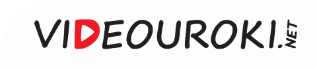 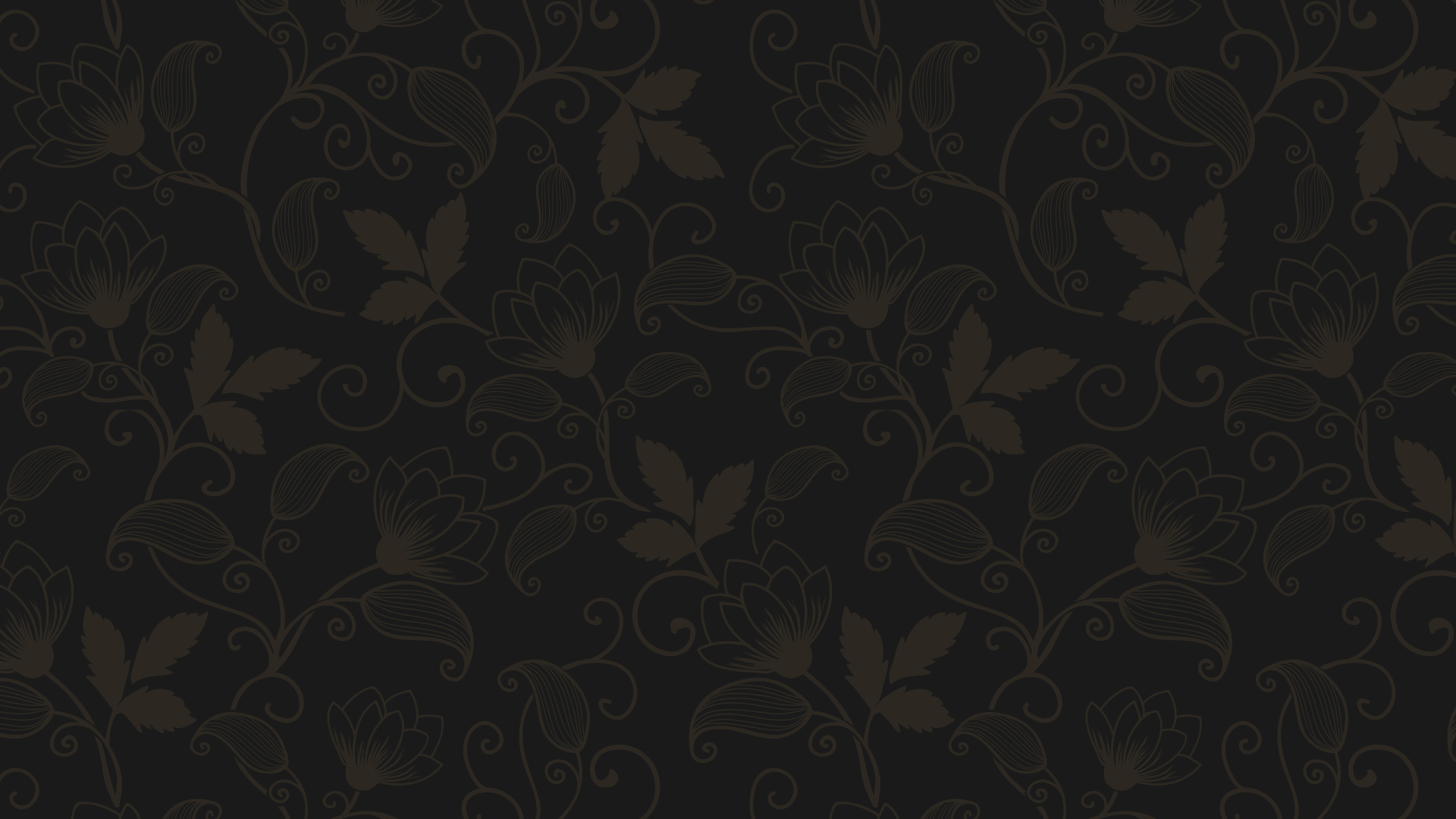 Население Российской империи
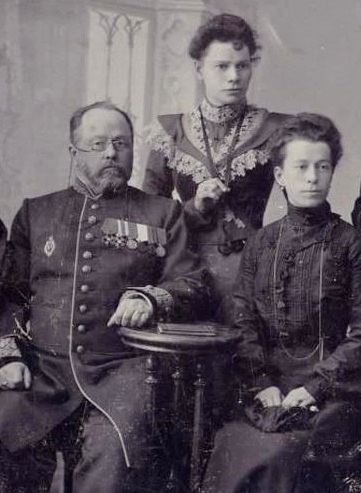 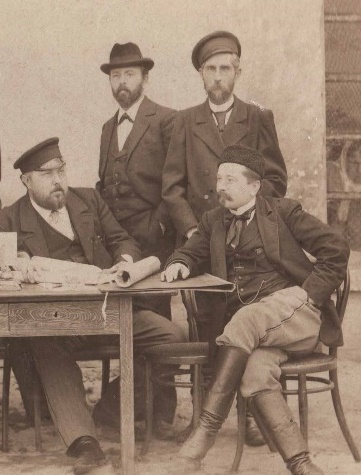 1
Дворянство.
2
Духовенство.
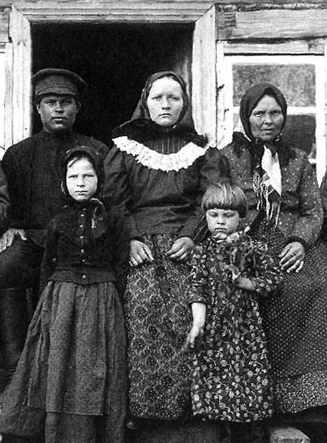 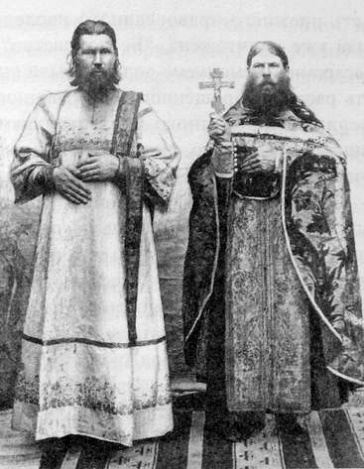 3
Городские обыватели.
4
Сельские обыватели.
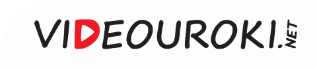 Население Российской империи
Городские обыватели
Сельские обыватели
Дворянство
Высшее привилегированное сословие
Потомственные почётные граждане
Крестьяне, казаки
Делилось 
на личное 
и потомственное
Иные группы населения, которые занимались сельским хозяйством
Купцы, мещане, ремесленники
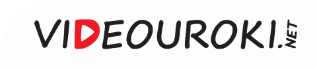 Население России по данным 
переписи 1897 года
Крестьянство
77,5 %
Городские 
обыватели
11,2 %
2,3 %
Казачество
1,5 %
Дворянство
Духовенство
0,5 %
Иные группы населения
7 %
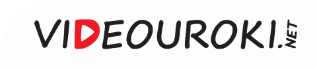 Российское общество в конце XIX века
Буржуазия
Формирование буржуазного общества
Развитие капиталистических отношений
Пролетариат
Интеллигенция
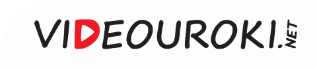 Крестьянское самоуправление
Бывшие крепостные
крестьяне
Государственные крестьяне
Объединялись в общины – самоуправляющиеся сельские общества
Несколько общин составляли волость
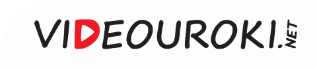 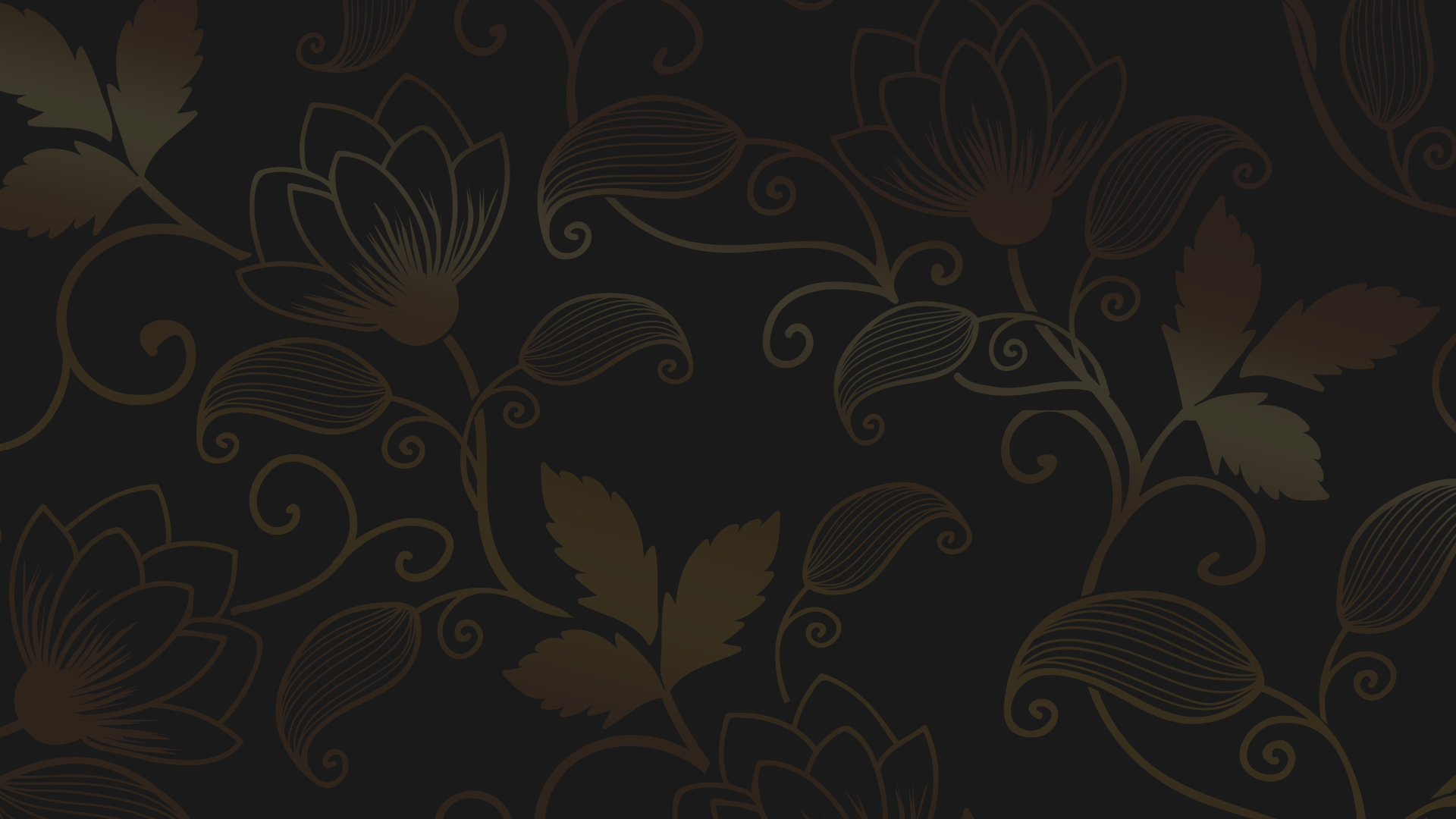 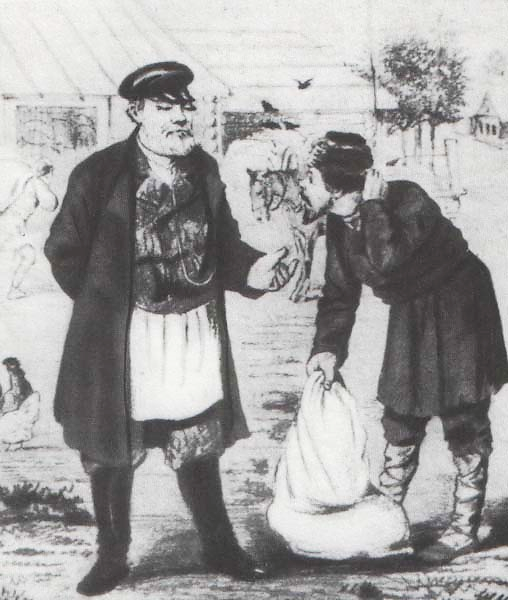 После отмены крепостного права жизнь в деревне сильно изменилась.

Более заметным стало расслоение 
на бедных и обеспеченных.
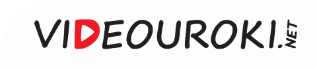 Сельская община в конце XIX века
Формирование нового слоя земледельцев, желающих вести хозяйство самостоятельно
Проникновение в деревню капиталистических отношений
Начало разрушения общинных порядков
Вынужденный уход в города за заработком безземельных и обедневших крестьян
Усиление роли женщин
в деревне
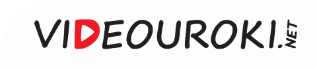 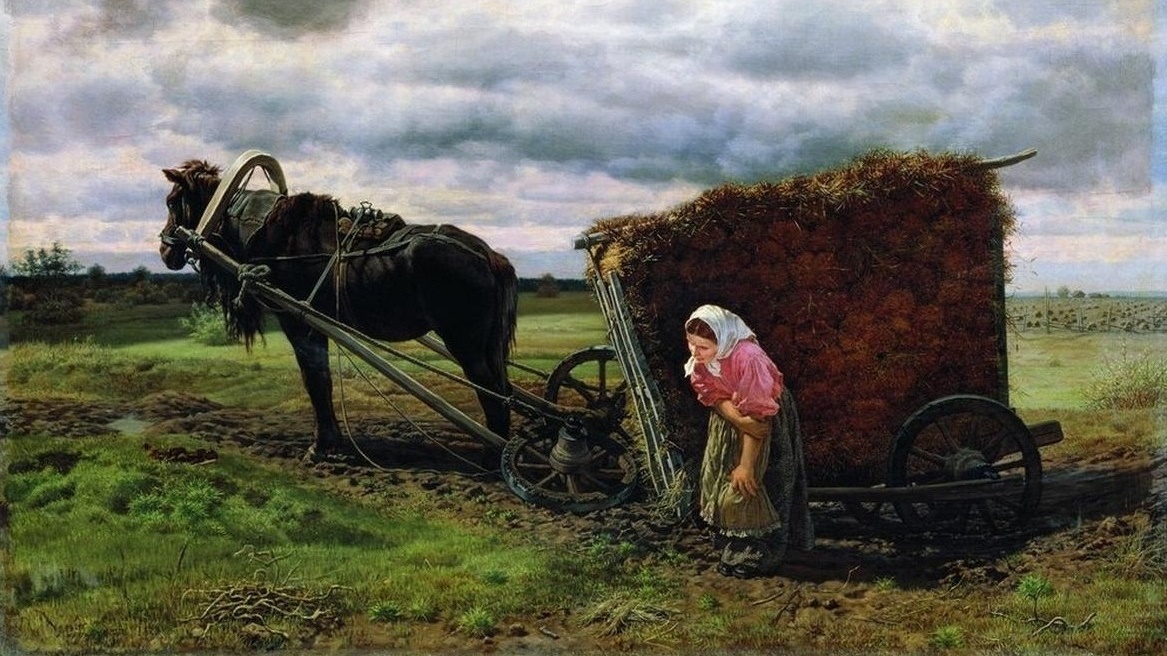 Крестьянка          у сломанной телеги со льном
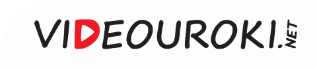 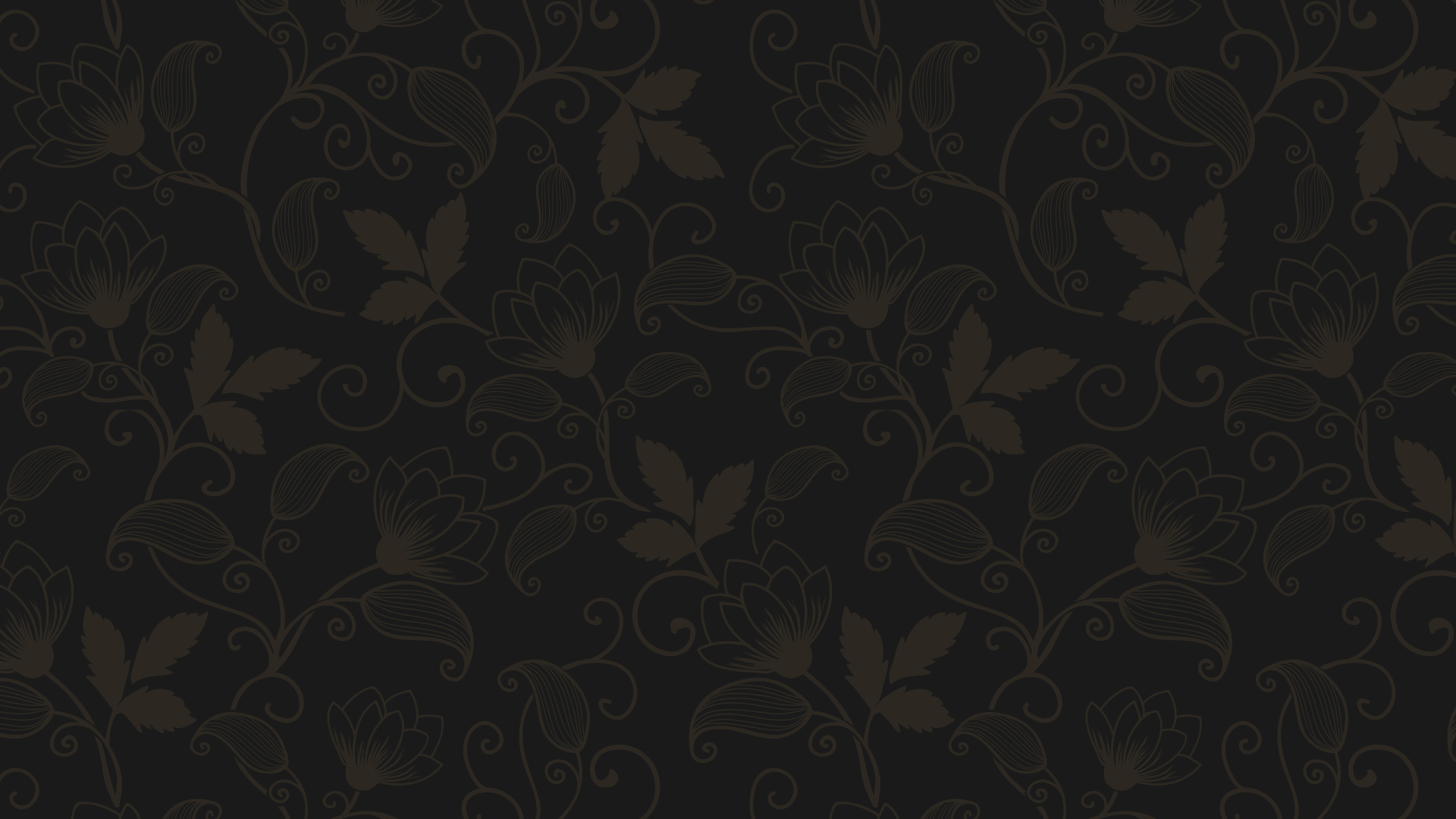 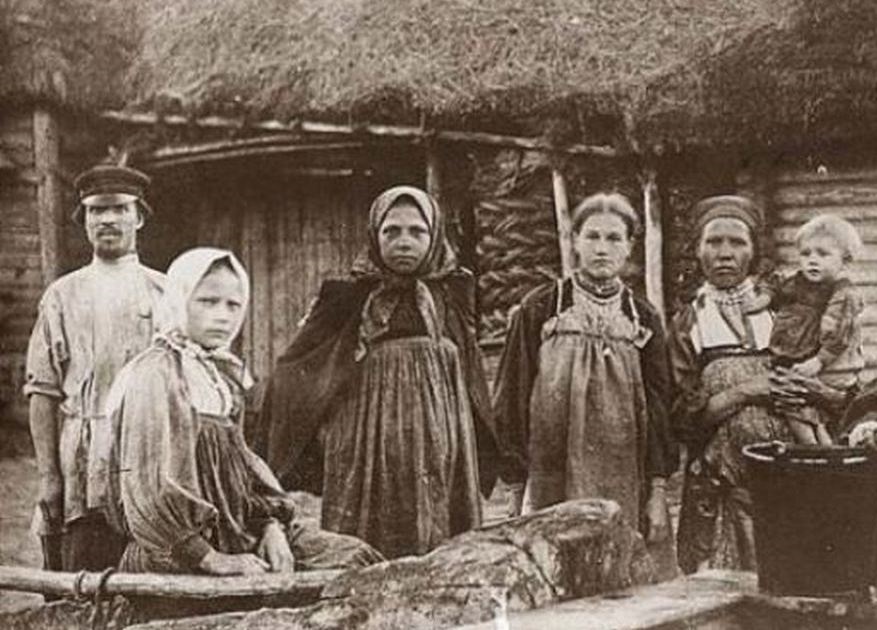 Крестьяне
Сельское население в большинстве 
своём оставалось безграмотным.
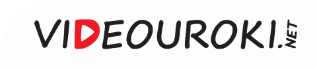 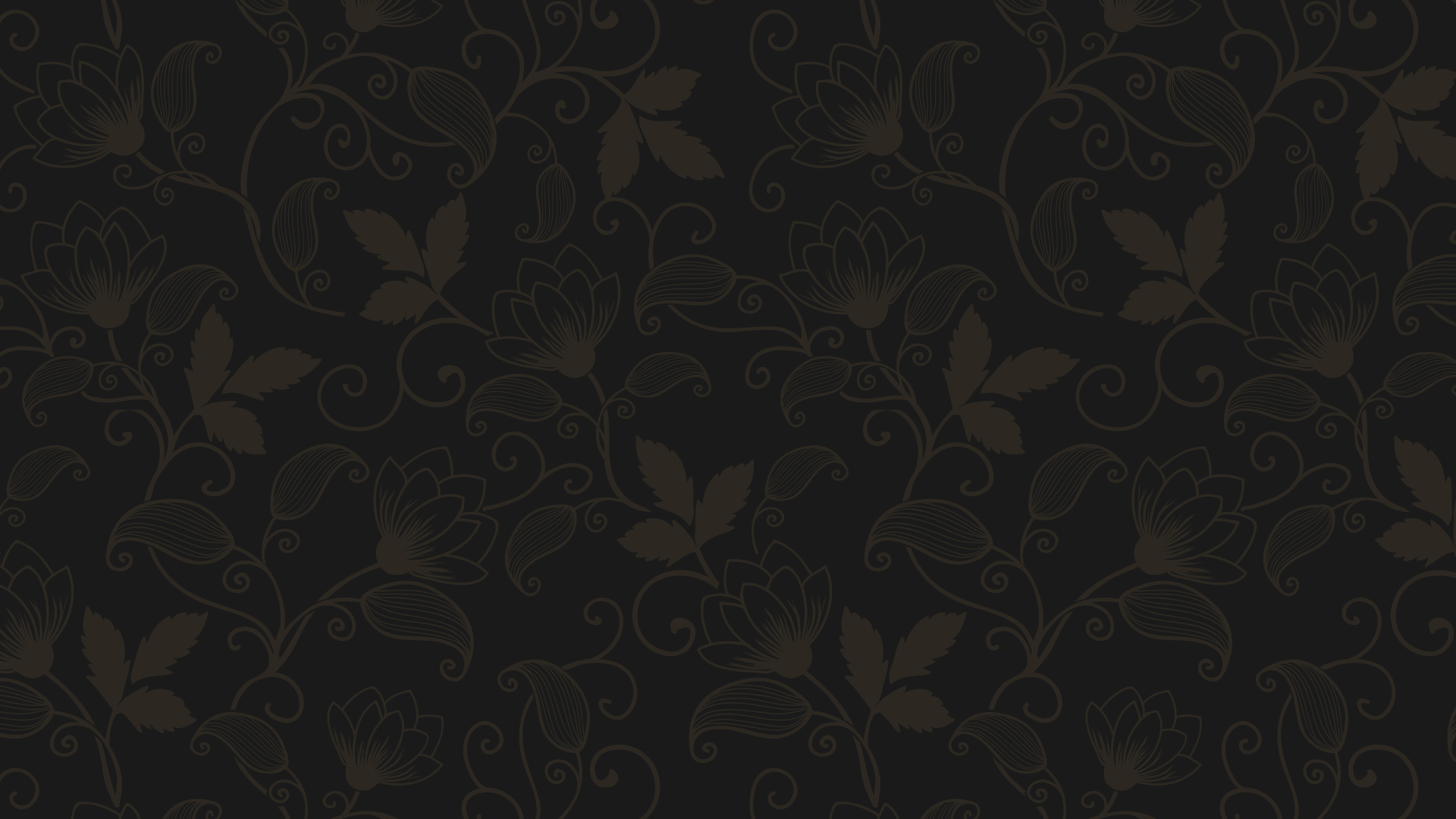 Дворяне после Крестьянской 
реформы
1
Численность дворян выросла за счёт выходцев из других сословий.
Более заметным стало «размывание» старой аристократии и её слияние со служилым дворянством.
2
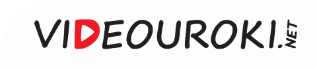 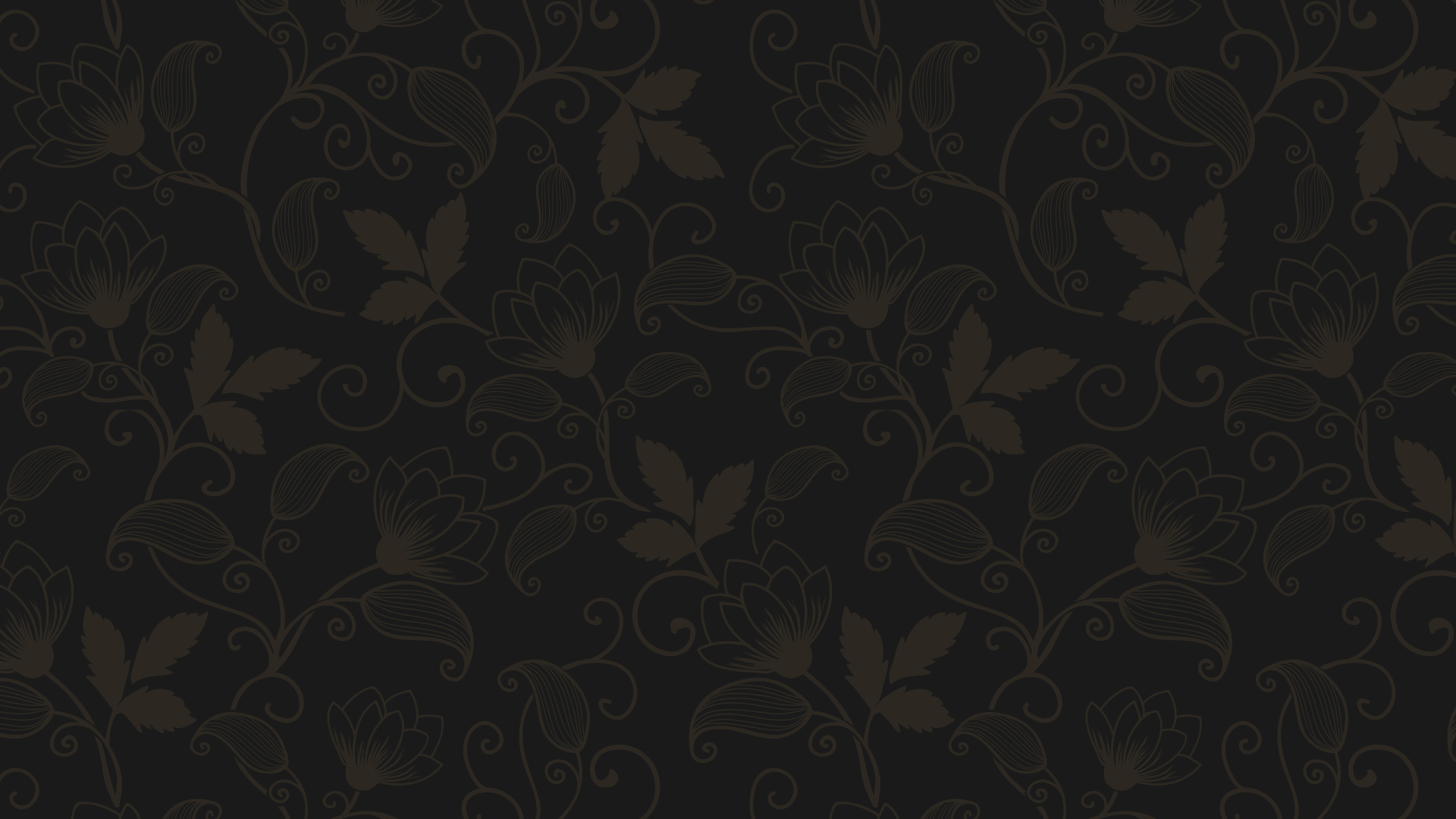 Дворяне после Крестьянской 
реформы
Политическое и экономическое влияние дворянства в обществе постепенно ослабевало.
3
К концу XIX века дворяне составляли всего ¼ от общего количества государственных служащих.
4
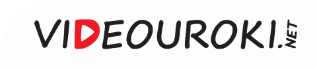 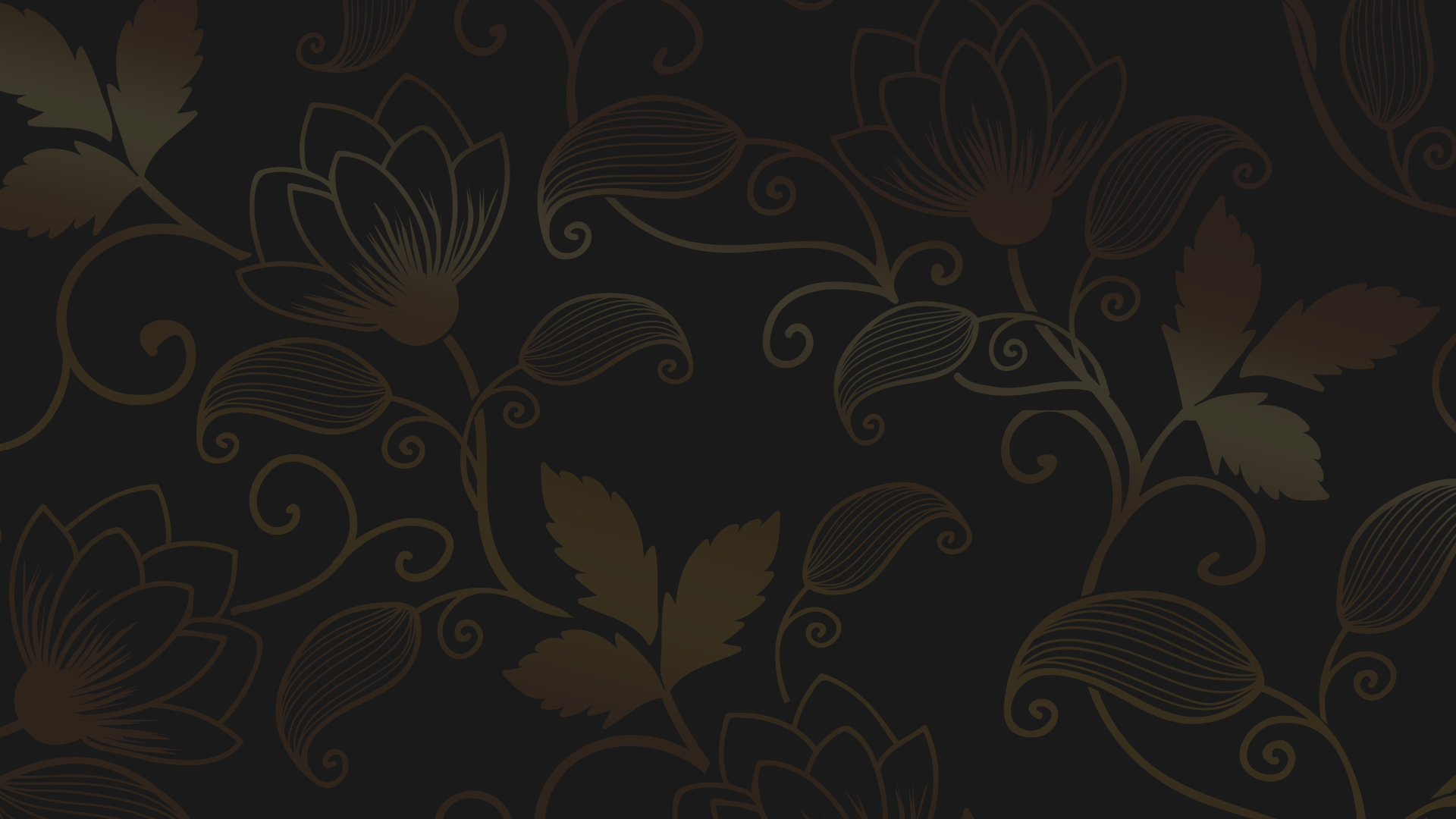 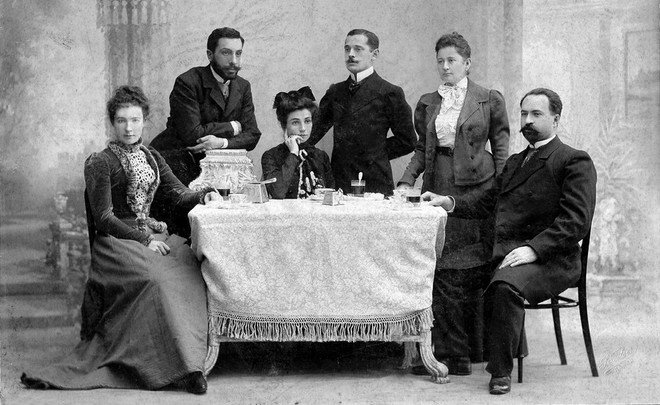 После отмены крепостного права дворяне сохранили около половины земли, получив компенсацию 
за вторую половину. 

Но для большинства из них жалованье за службу стало единственным источником дохода.
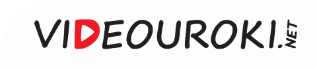 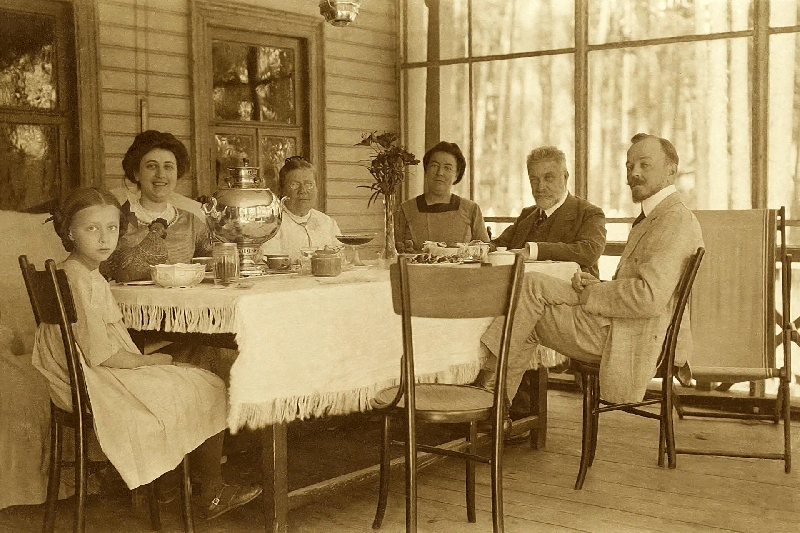 Свои позиции дворянство сохранило 
в органах местного самоуправления.
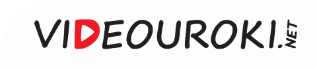 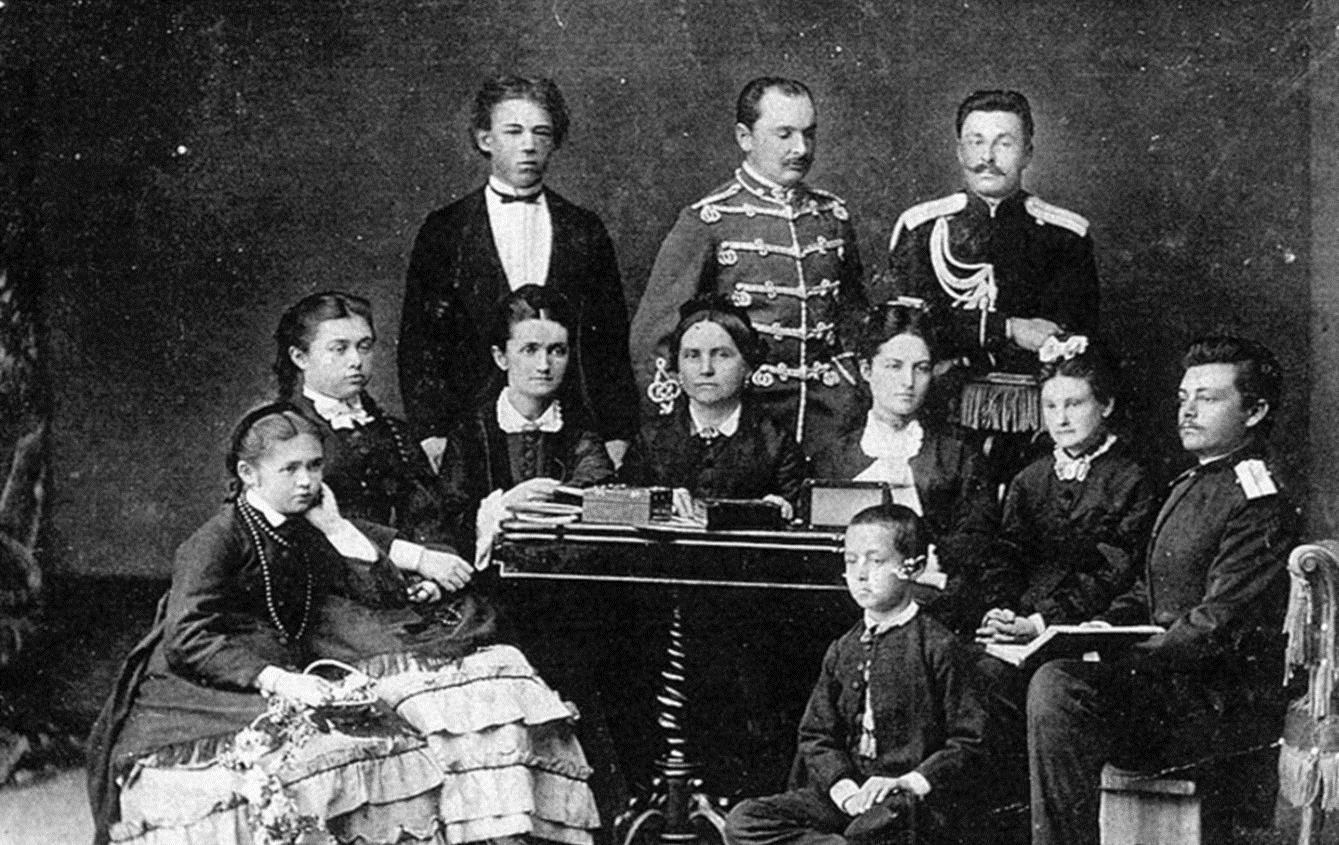 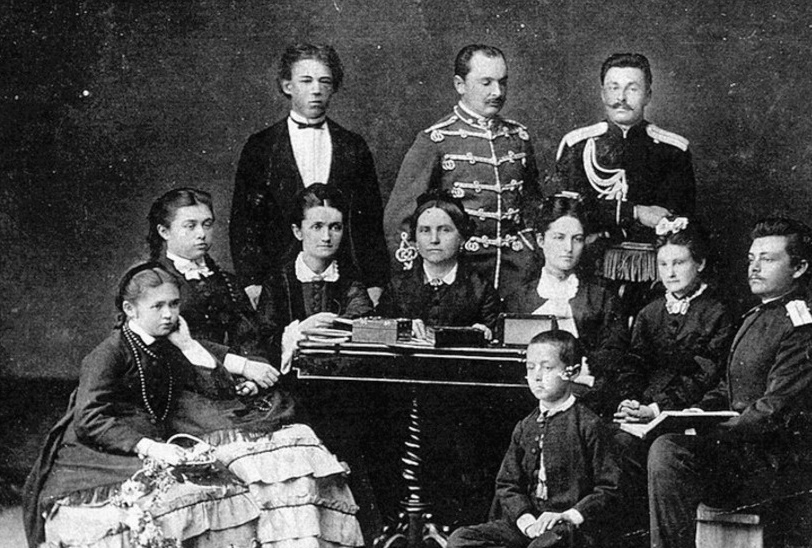 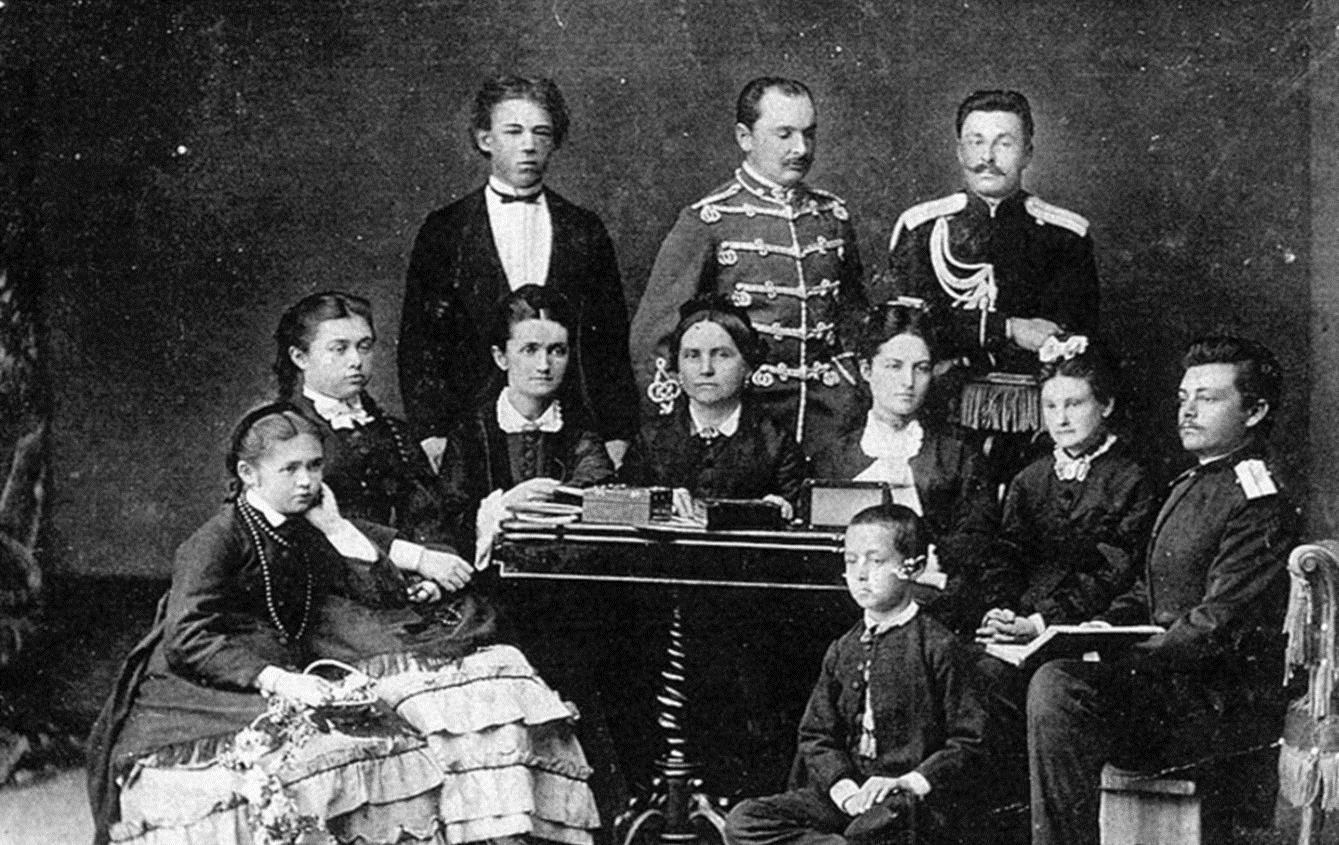 Предприниматели вкладывали деньги в развитие промышленности, строительство дорог, а также
в страховое 
и банковское дело.
Пастуховы.
Промышленники
и купцы
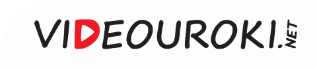 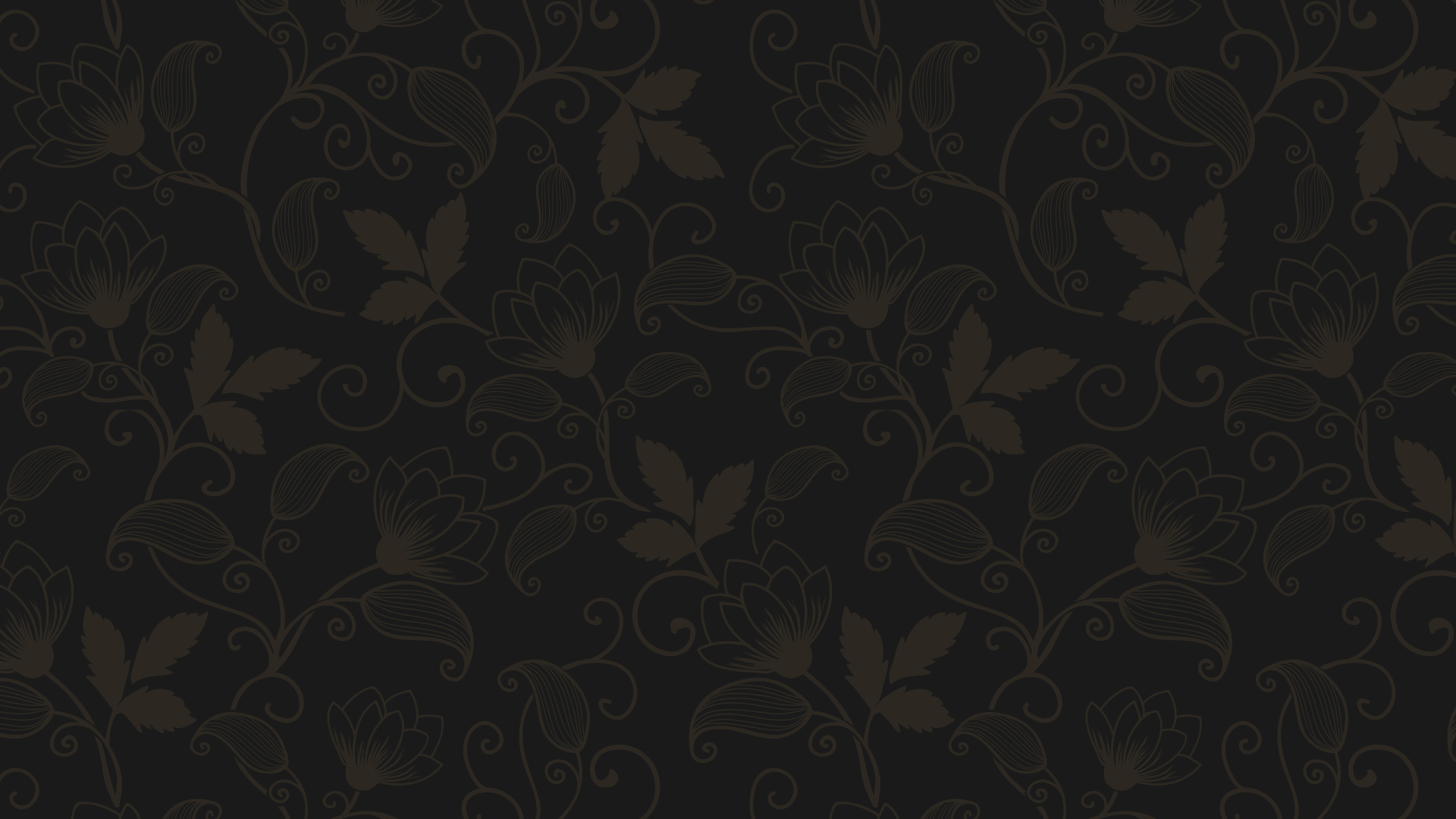 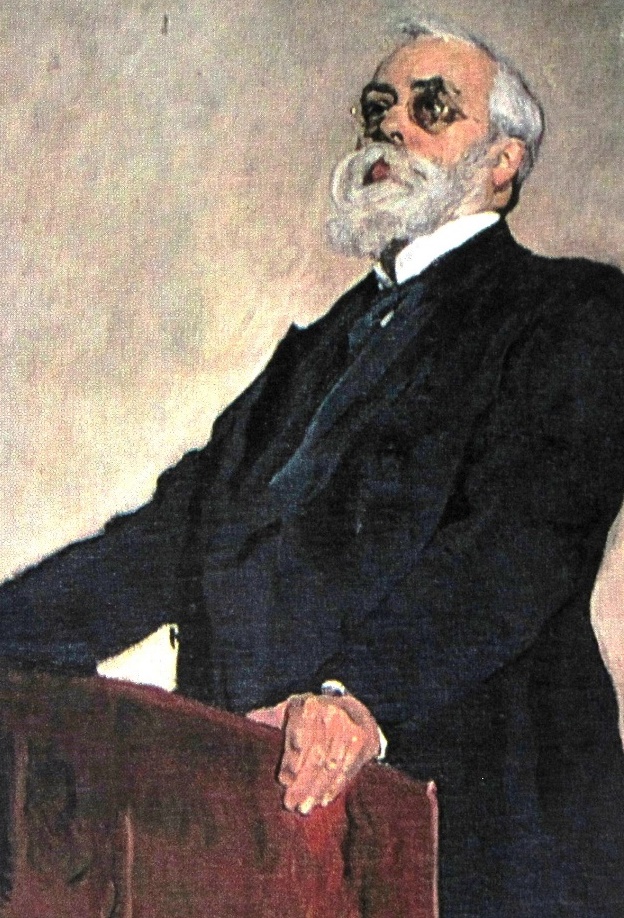 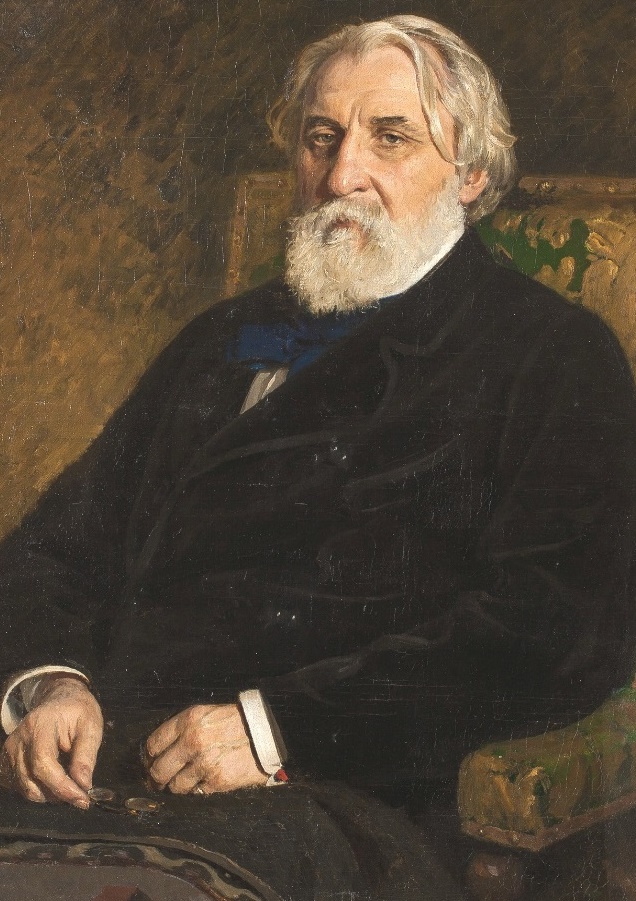 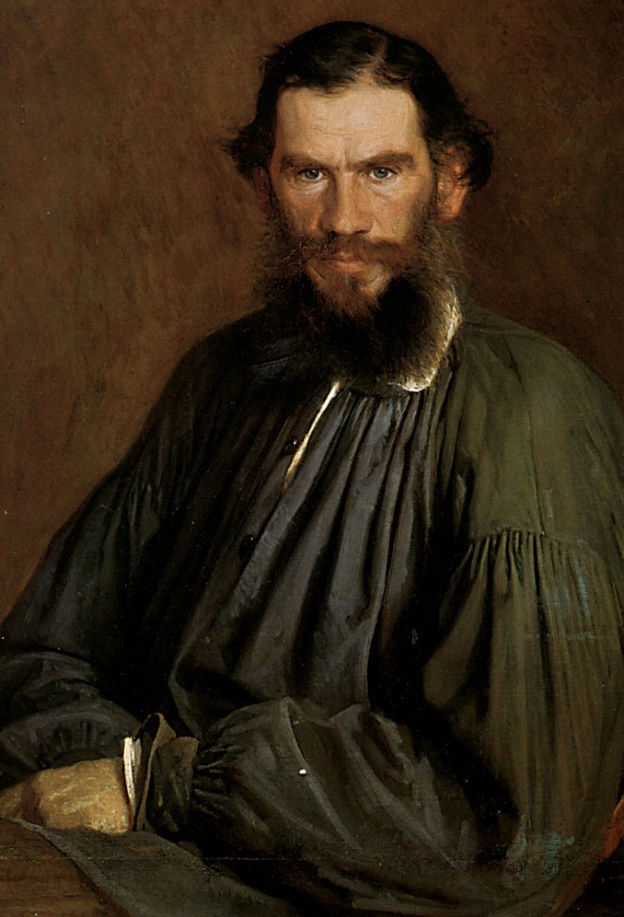 Л. Н. Толстой
С. А. Муромцев
И. С. Тургенев
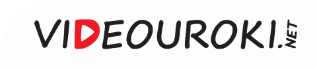 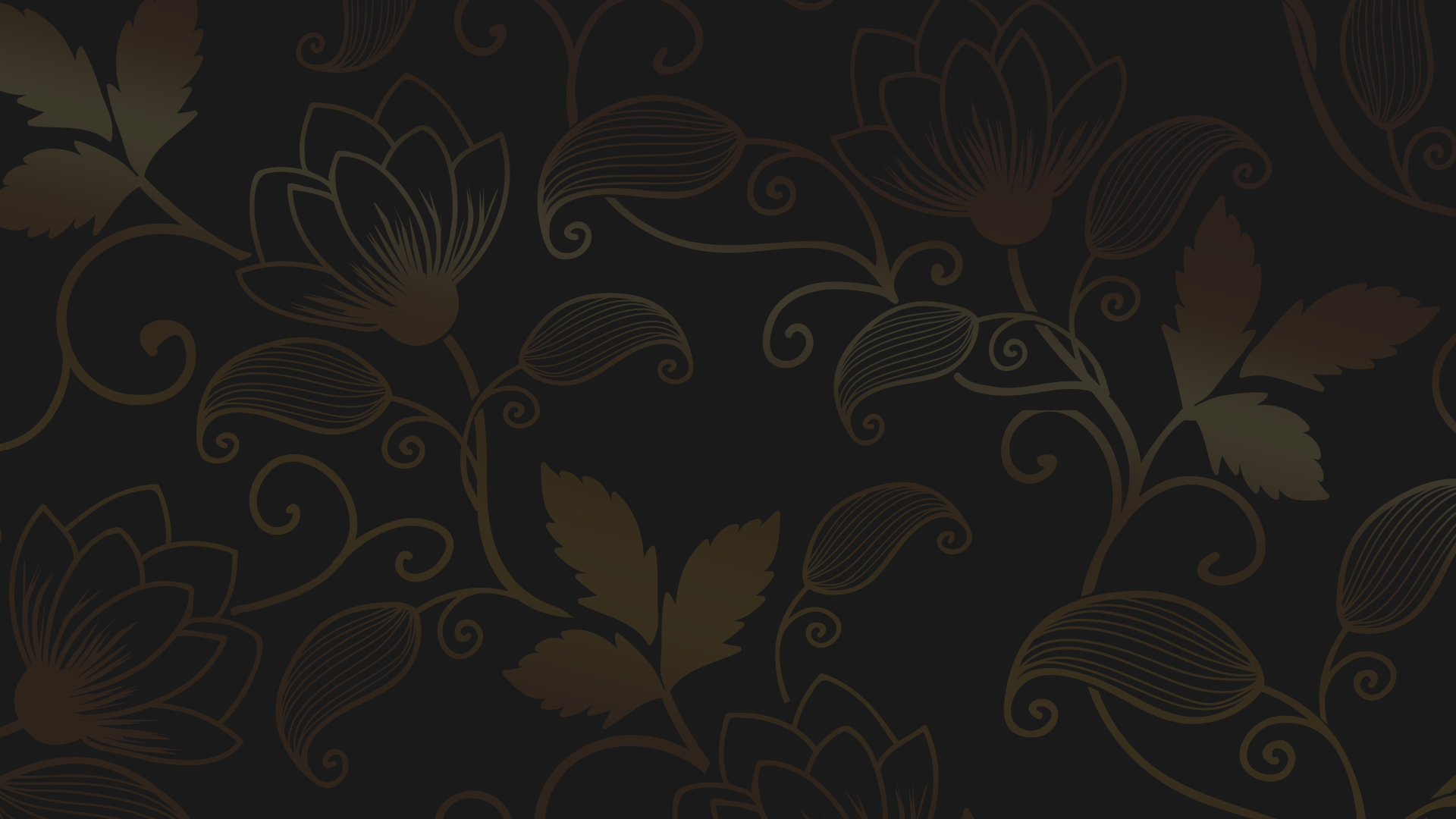 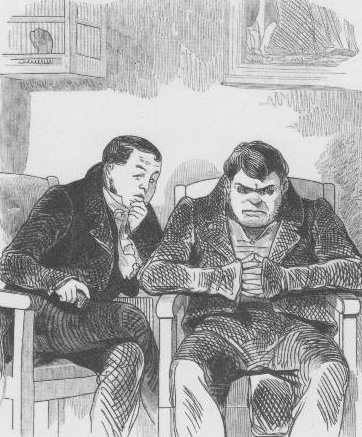 Частыми были случаи разорения дворян, после чего они переходили 
в низшие слои общества.
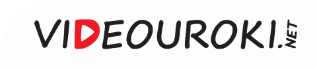 Сословный состав российской буржуазии
Богатое купечество
Дворянство
Развитие капиталистических отношений
Рост и укрепление буржуазии
Мещане
Крестьяне, 
зачастую старообрядцы
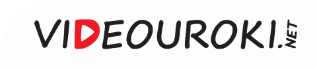 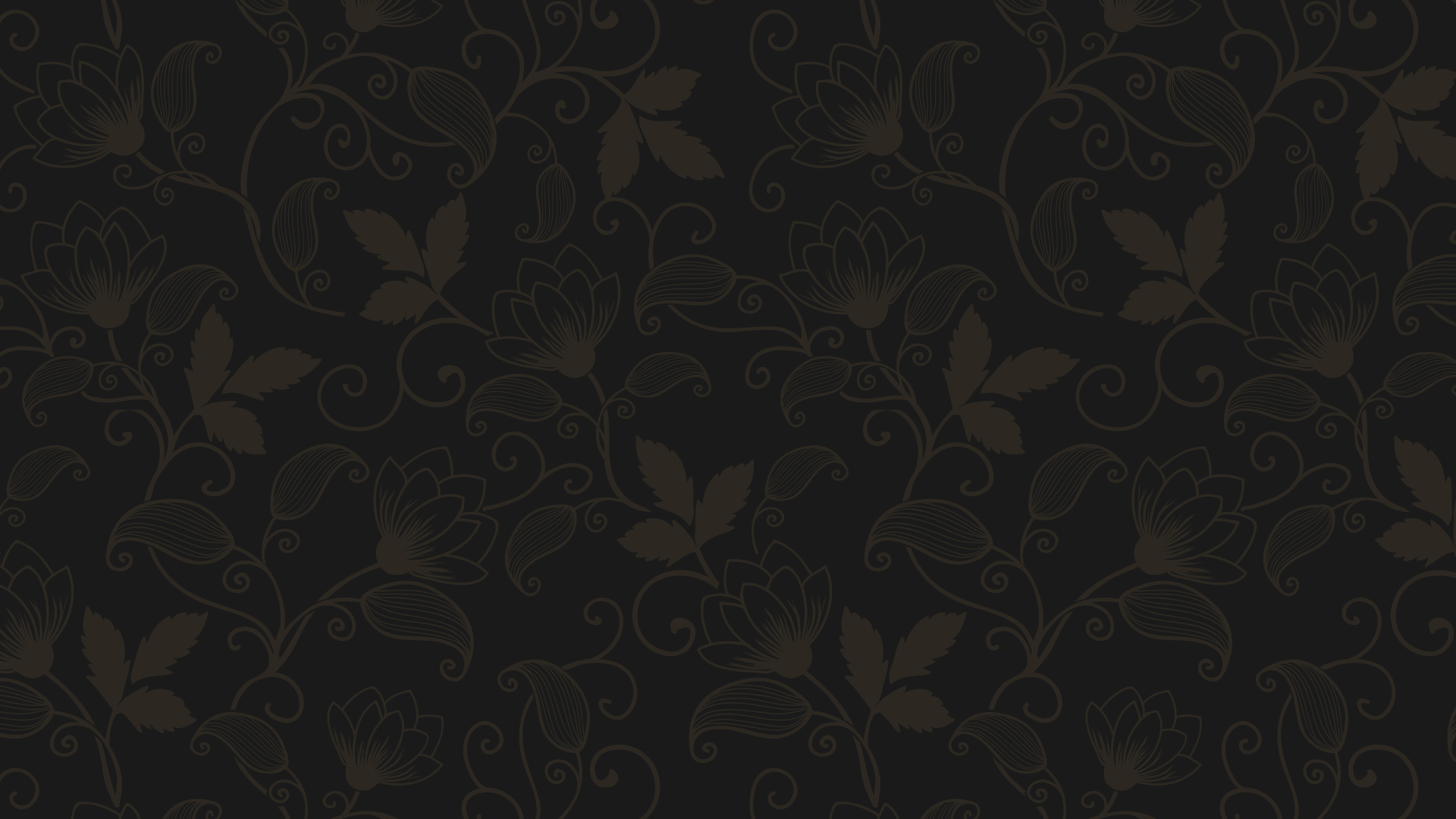 Национальный состав российской буржуазии
1
4
Русские.
Азербайджанцы.
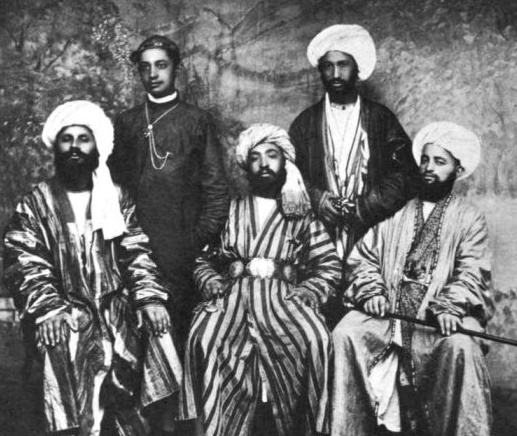 2
5
Украинцы.
Евреи.
3
6
Армяне.
Иностранцы.
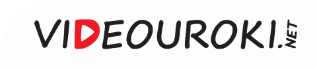 Российская буржуазия
Стремление чиновников заниматься предпринимательством
Помощь промышленникам 
в получении концессий
Помощь промышленникам 
в получении 
выгодных заказов
Похищение 
денег
Злоупотребление капиталом
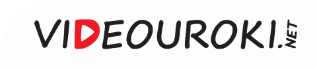 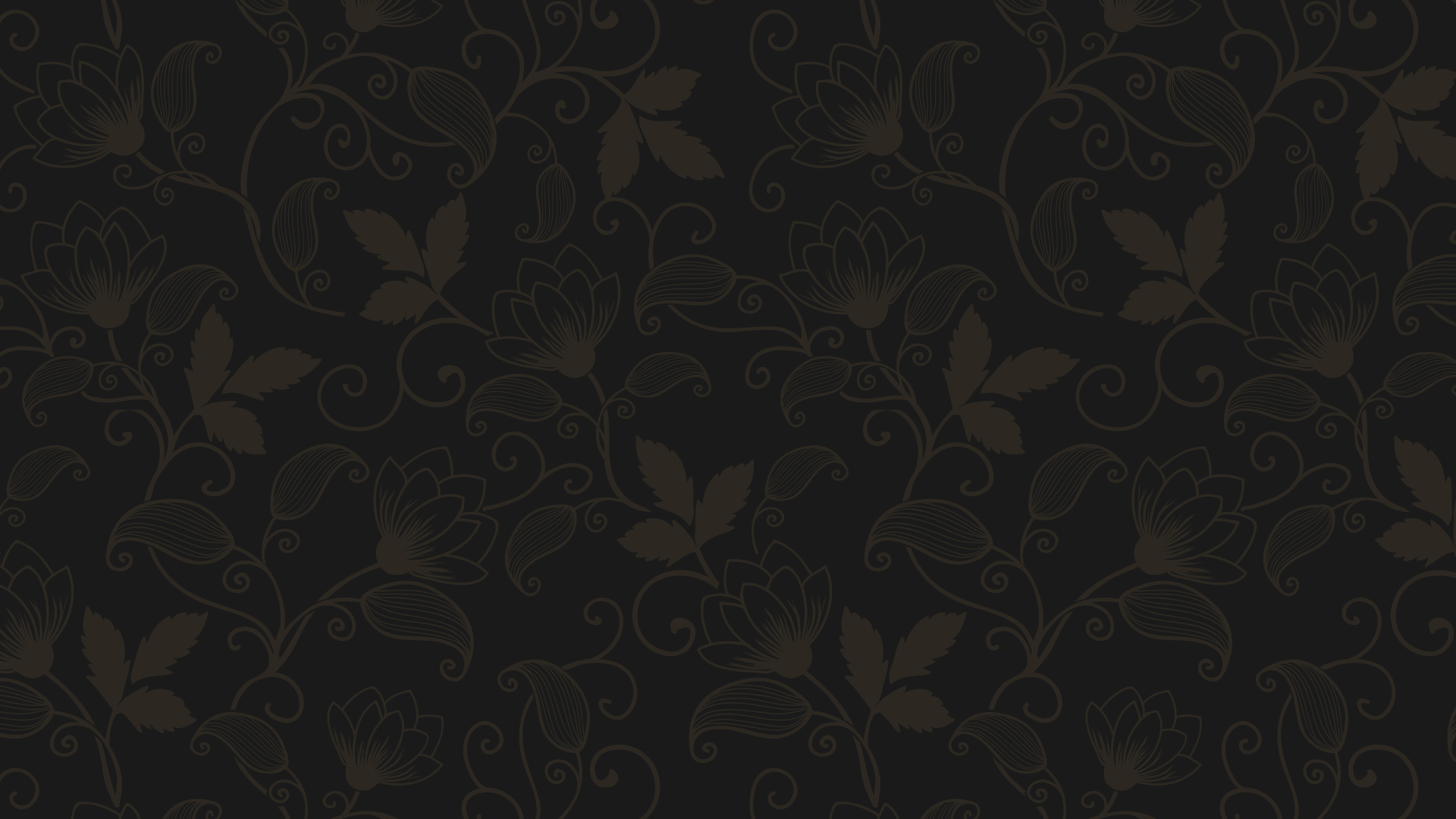 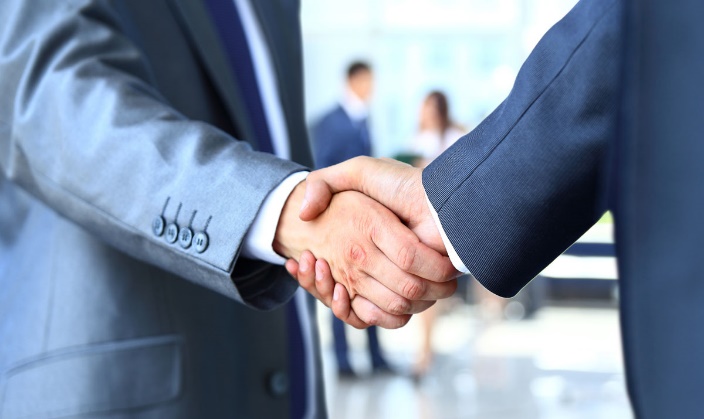 Концессия —
уступка, передача государством своих природных богатств или хозяйственных объектов в пользование предпринимателям на определённый срок.
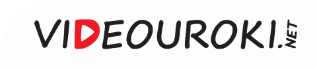 Российская буржуазия
Стремление чиновников заниматься предпринимательством
Помощь промышленникам 
в получении концессий
Помощь промышленникам 
в получении 
выгодных заказов
Похищение 
денег
Злоупотребление капиталом
Издание указа о запрете чиновникам становиться предпринимателями
Отсутствие у буржуазии 
политического влияния
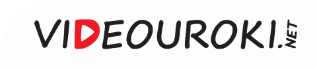 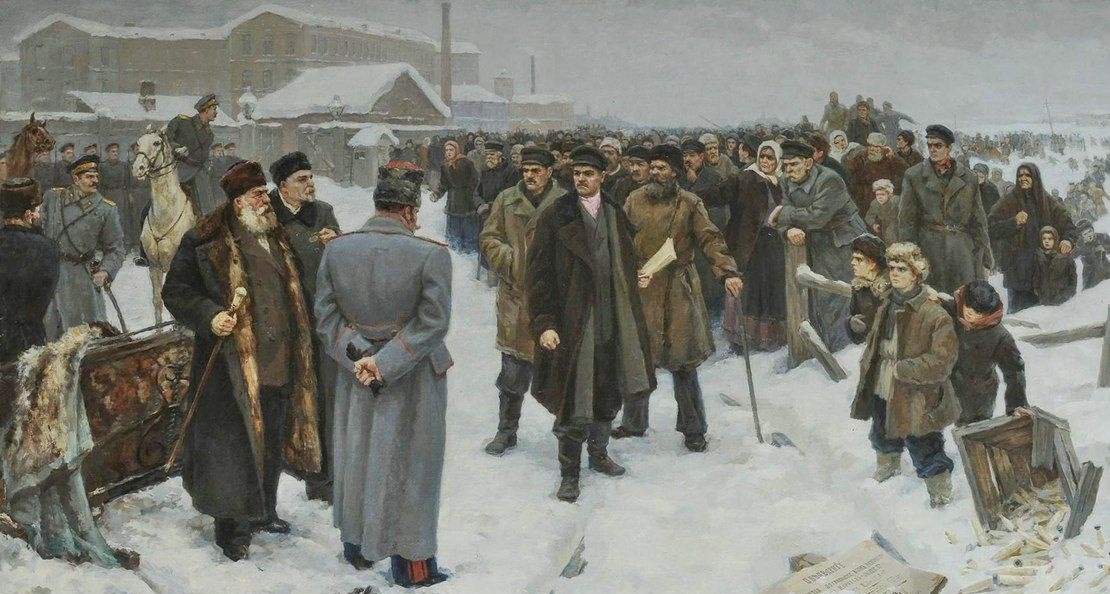 Морозовская стачка
Представители буржуазии видели в самодержавии защиту от революционных выступлений.
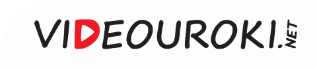 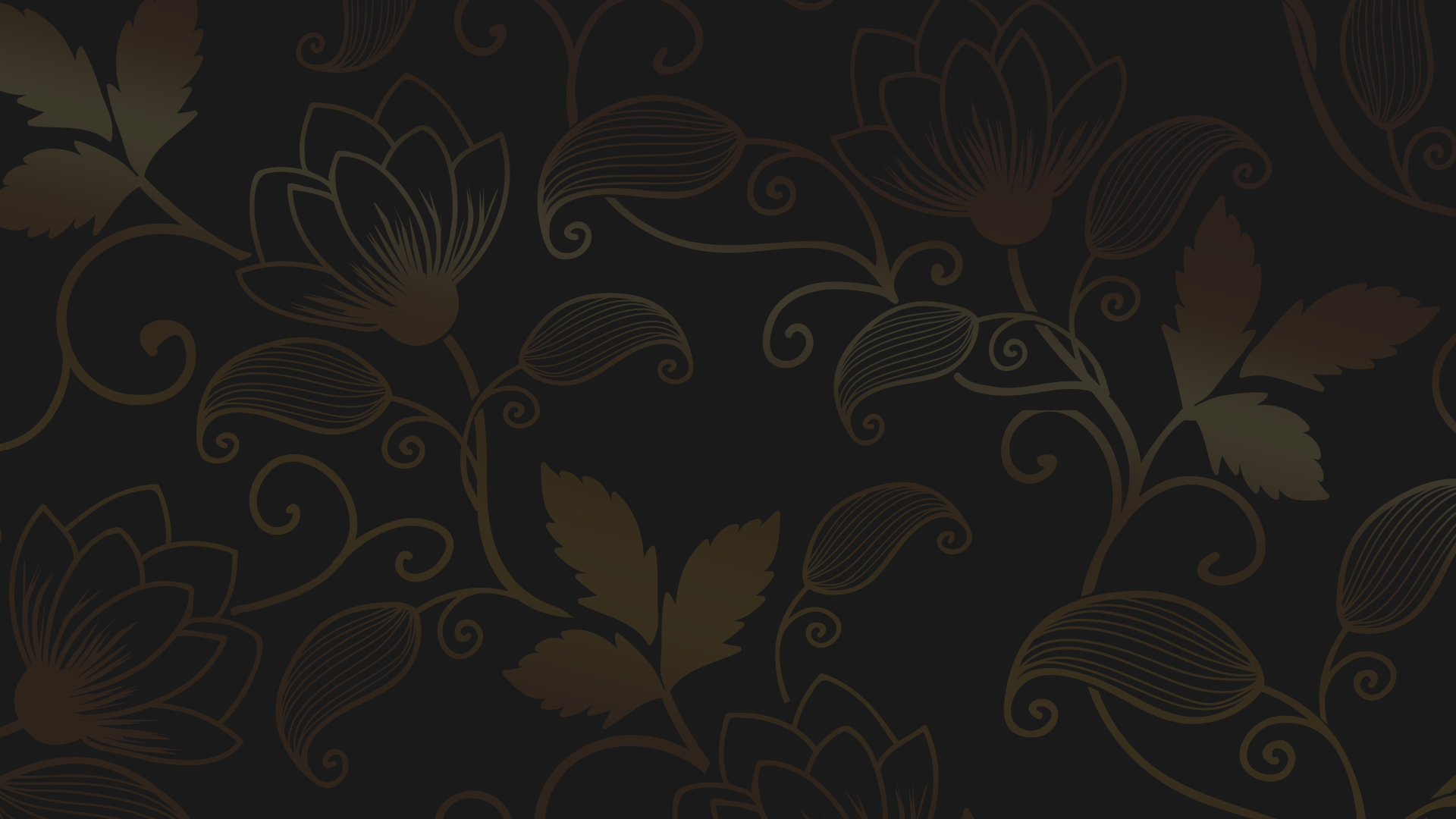 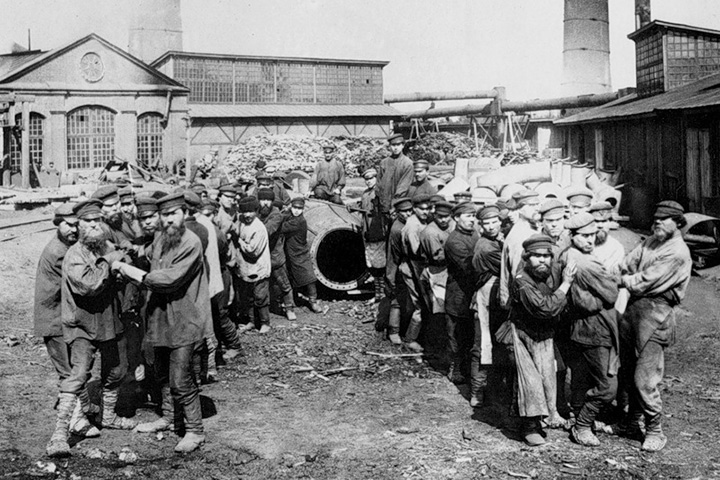 Во второй половине XIX века оформился такой общественный 
слой, как рабочие, или пролетариат. 

Этому способствовало появление свободного рынка труда после Крестьянской реформы 1861 года.
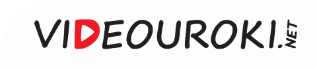 Пролетариат
Все наёмные рабочие
В сельском хозяйстве
В промыслах
В промышленности
Фабрично-заводские рабочие
Железнодорожные рабочие
Горные рабочие
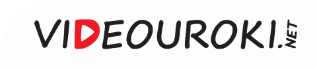 Положение рабочих в сельской местности
Более половины российских рабочих были выходцами из деревень
Российские пролетарии сочетали труд на фабриках с полевыми работами
Руководство 
предприятий учитывало 
эту специфику
Оно подстраивало 
график работы под сельскохозяйственный год
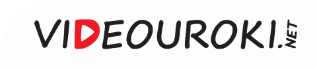 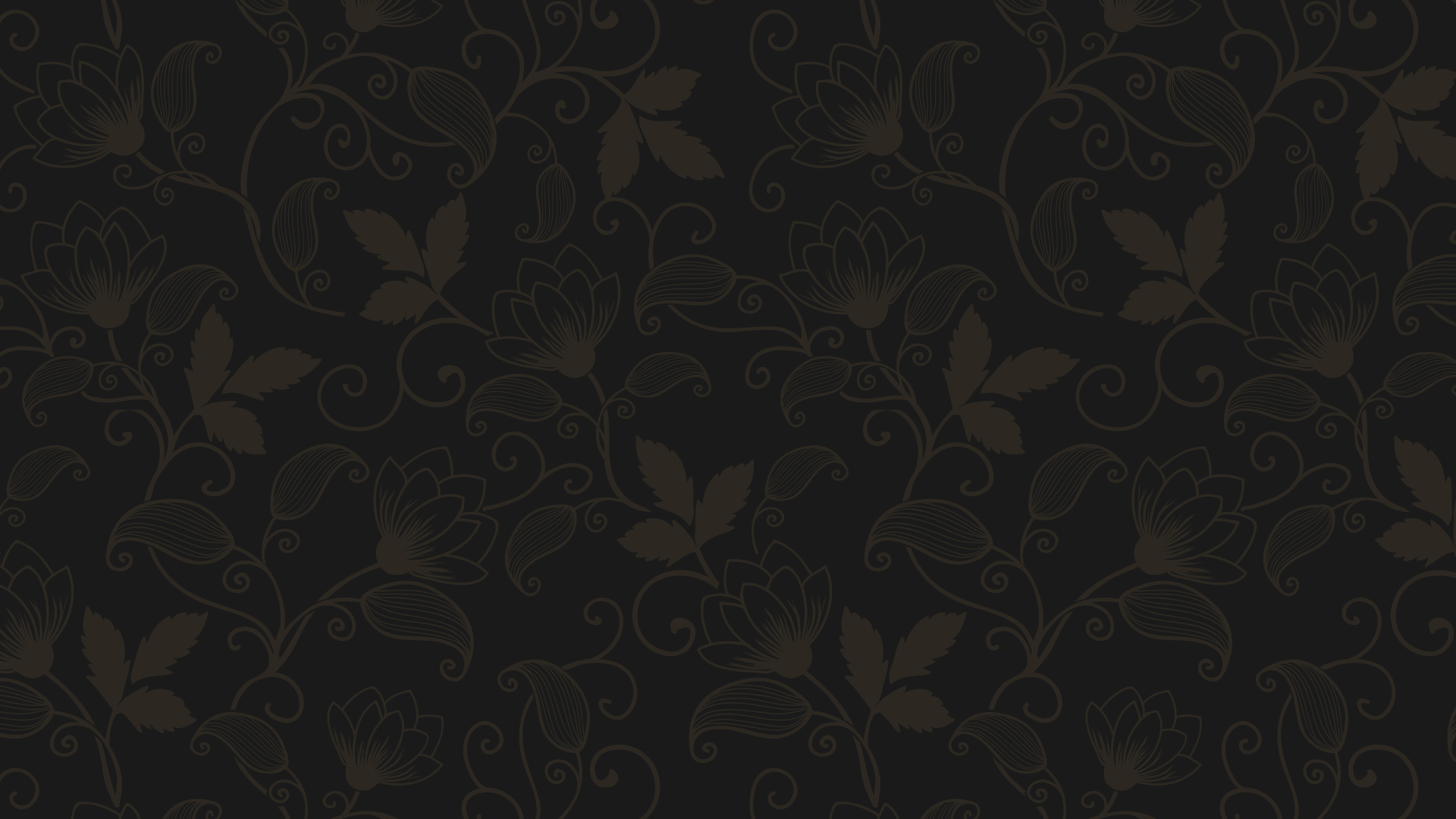 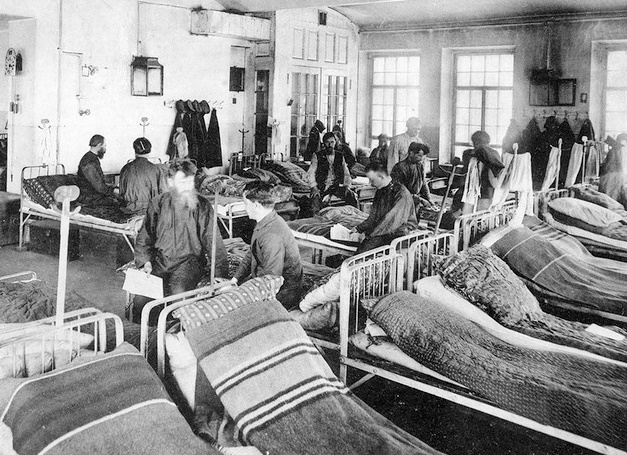 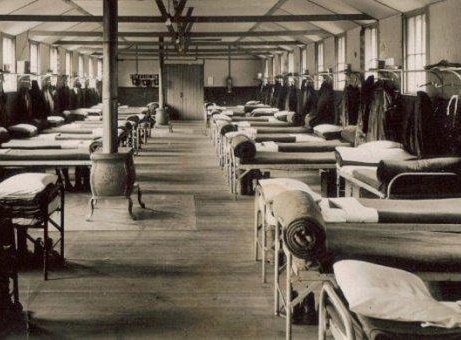 Городские пролетарии
В городе у пролетариев положение было
более тяжёлым. Они жили в фабричных казармах, в которых расселялись 
по территориальному признаку.
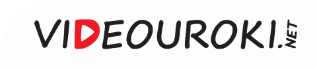 Пролетариат в 1880–1890-е годы
12–16-часовой рабочий день
Недовольство 
со стороны 
рабочих
Многочисленные акции протеста 
на предприятиях
Телесные наказания
Система крупных штрафов
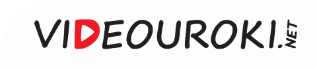 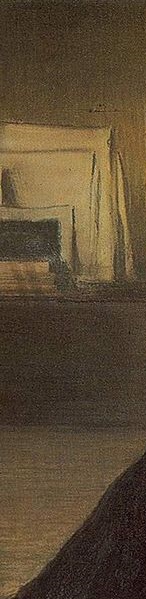 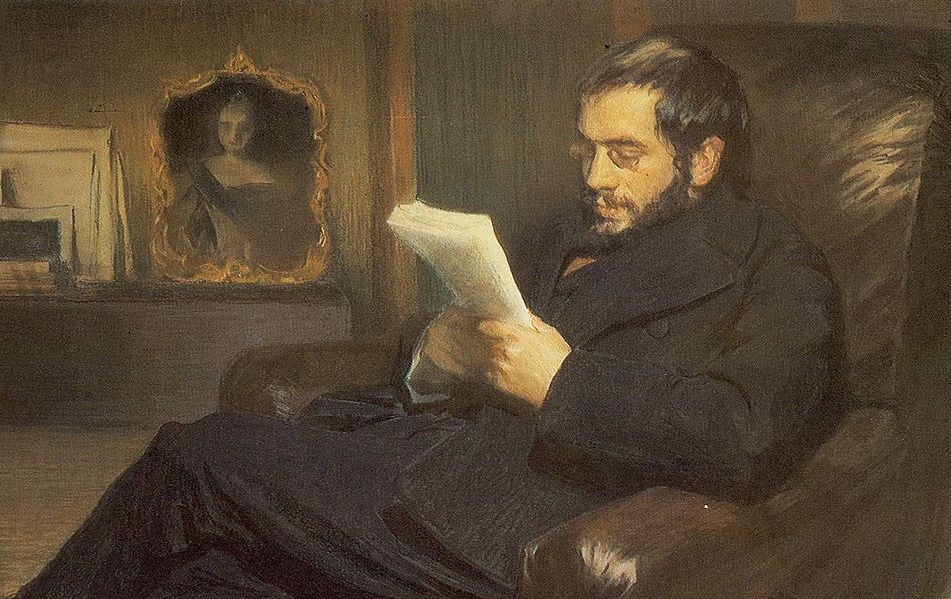 Одной из прослоек российского общества конца XIX века была интеллигенция.
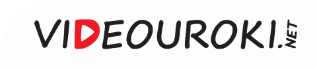 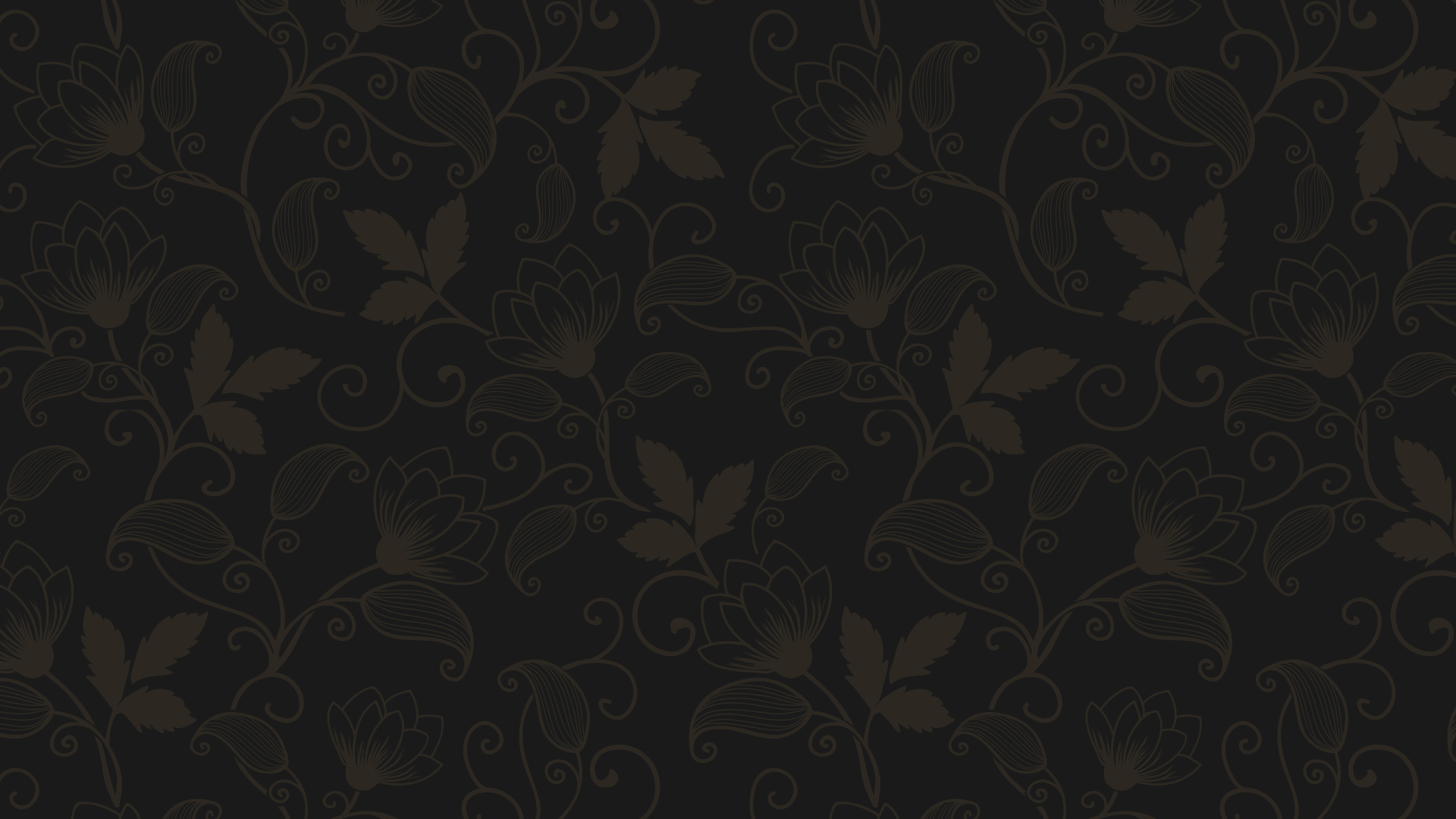 Интеллигенция
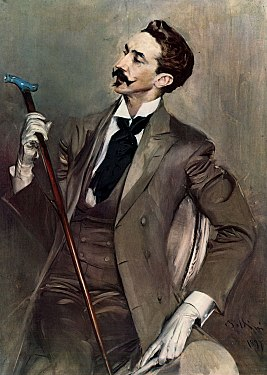 1
Не являлась ни чётко определённым сословием, ни классом.
Объединяла людей, которые профессионально занимались умственным трудом.
2
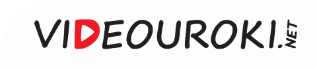 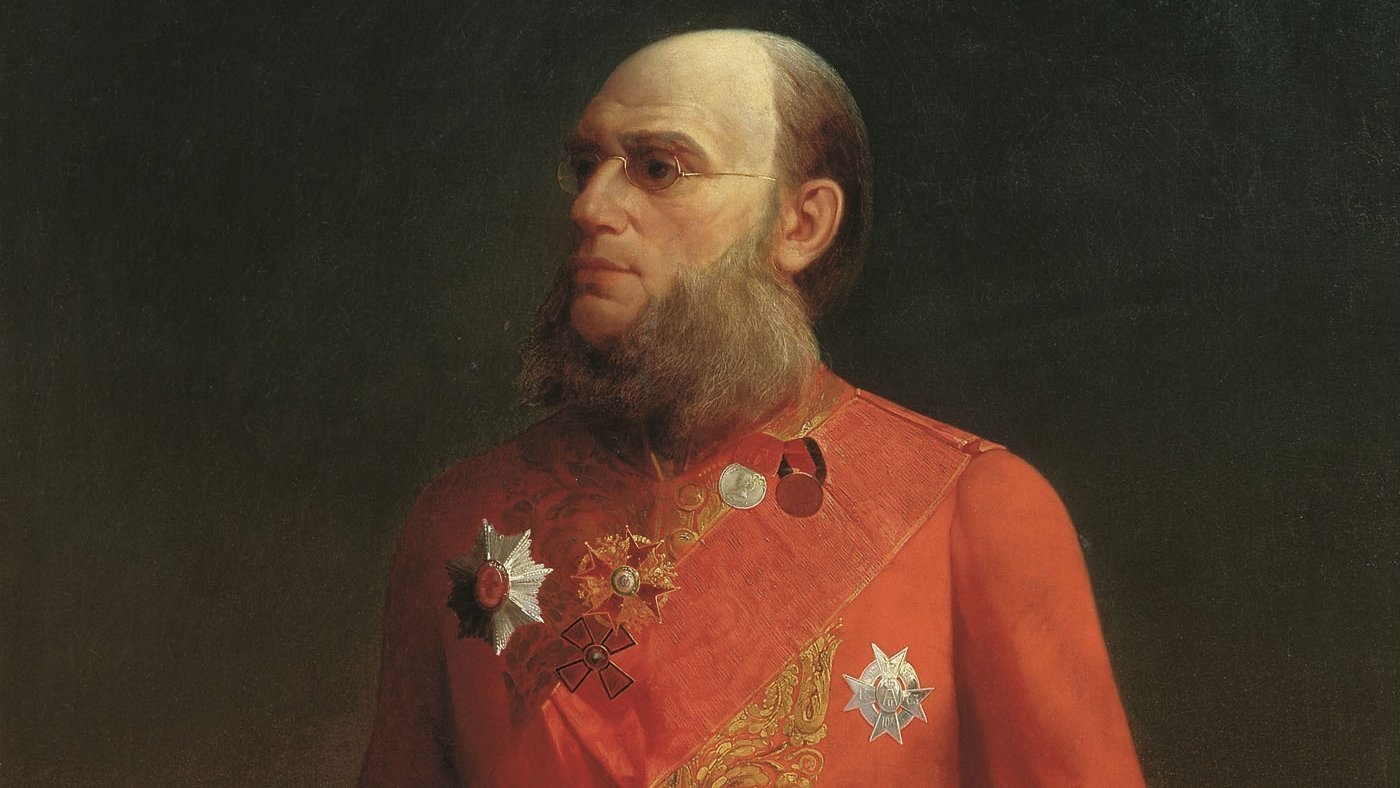 Географ
П. П. Семёнов-
Тян-Шанский
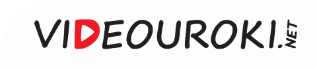 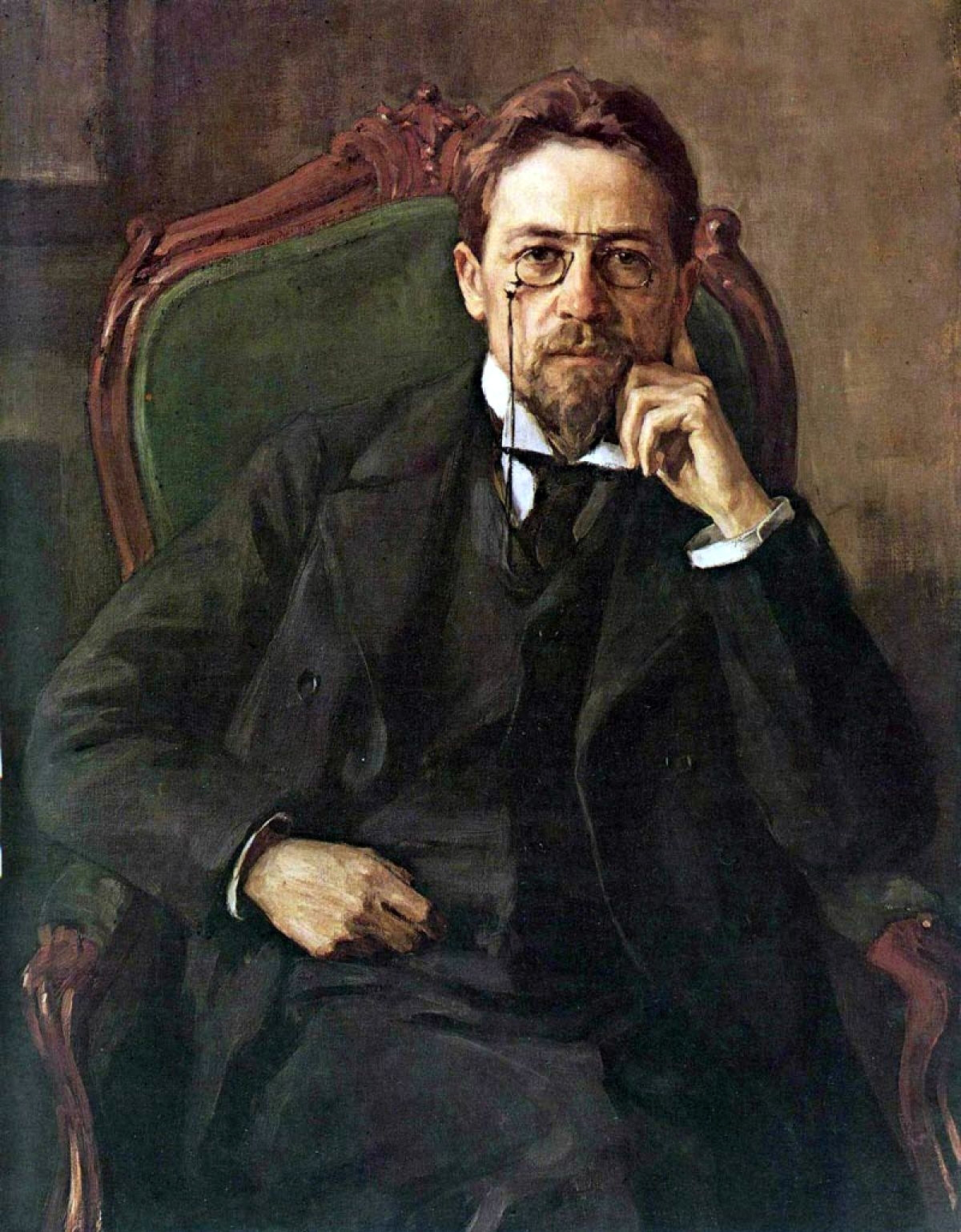 Писатель
А. П. Чехов
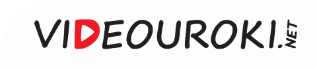 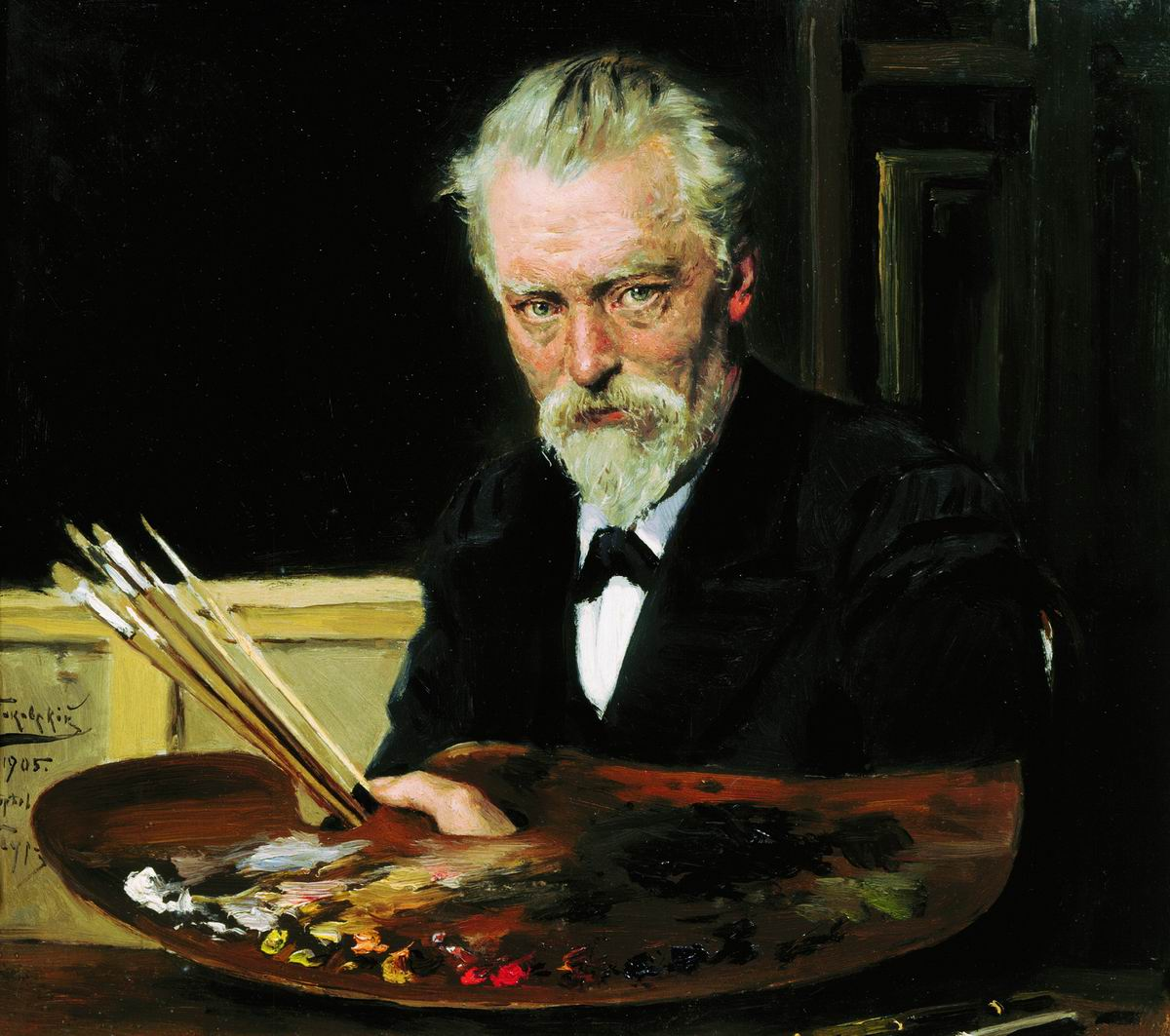 Художник 
В. Е. Маковский
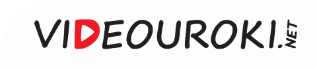 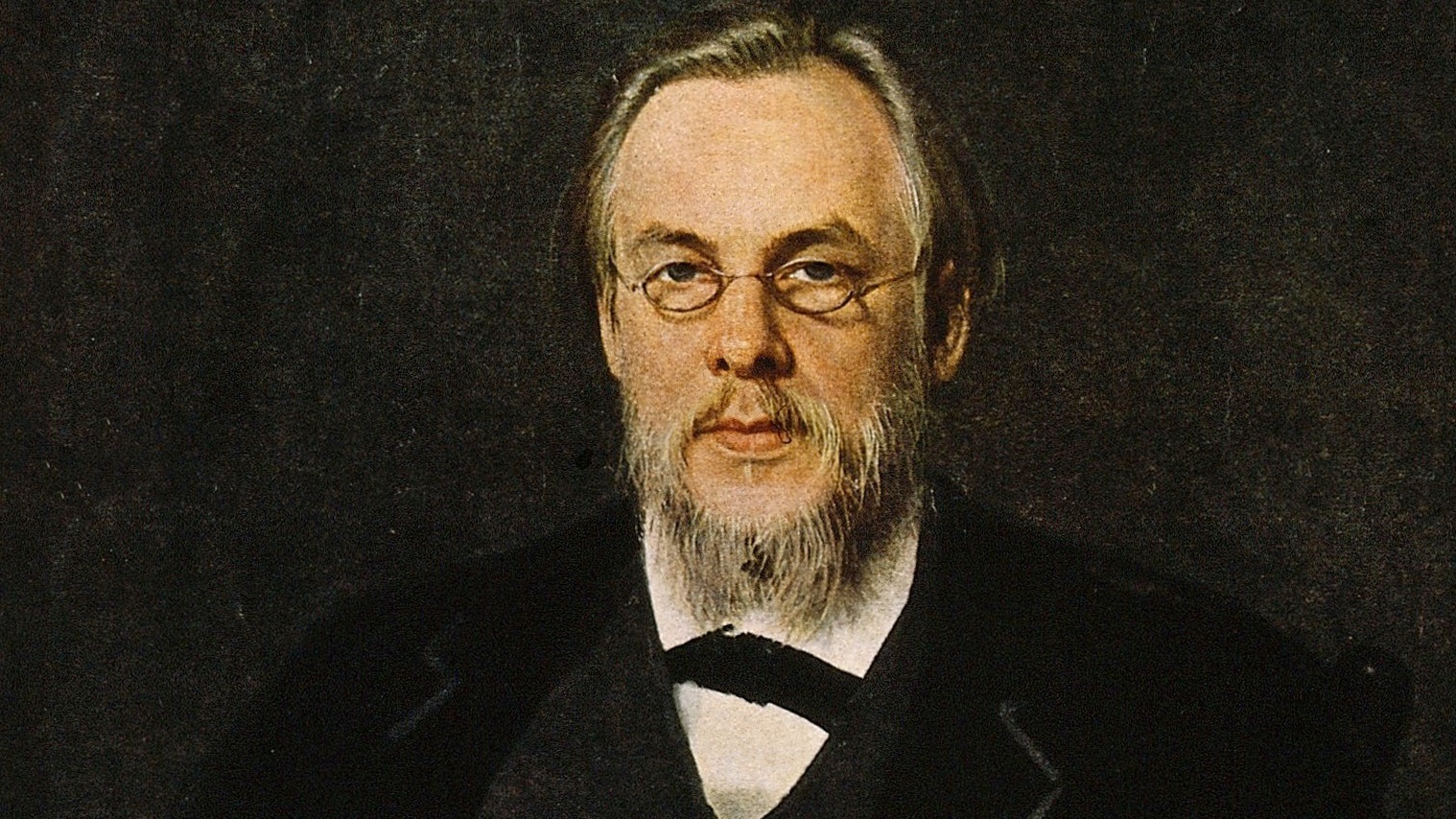 Врач-терапевт
С. П. Боткин
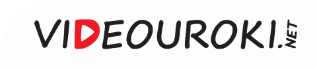 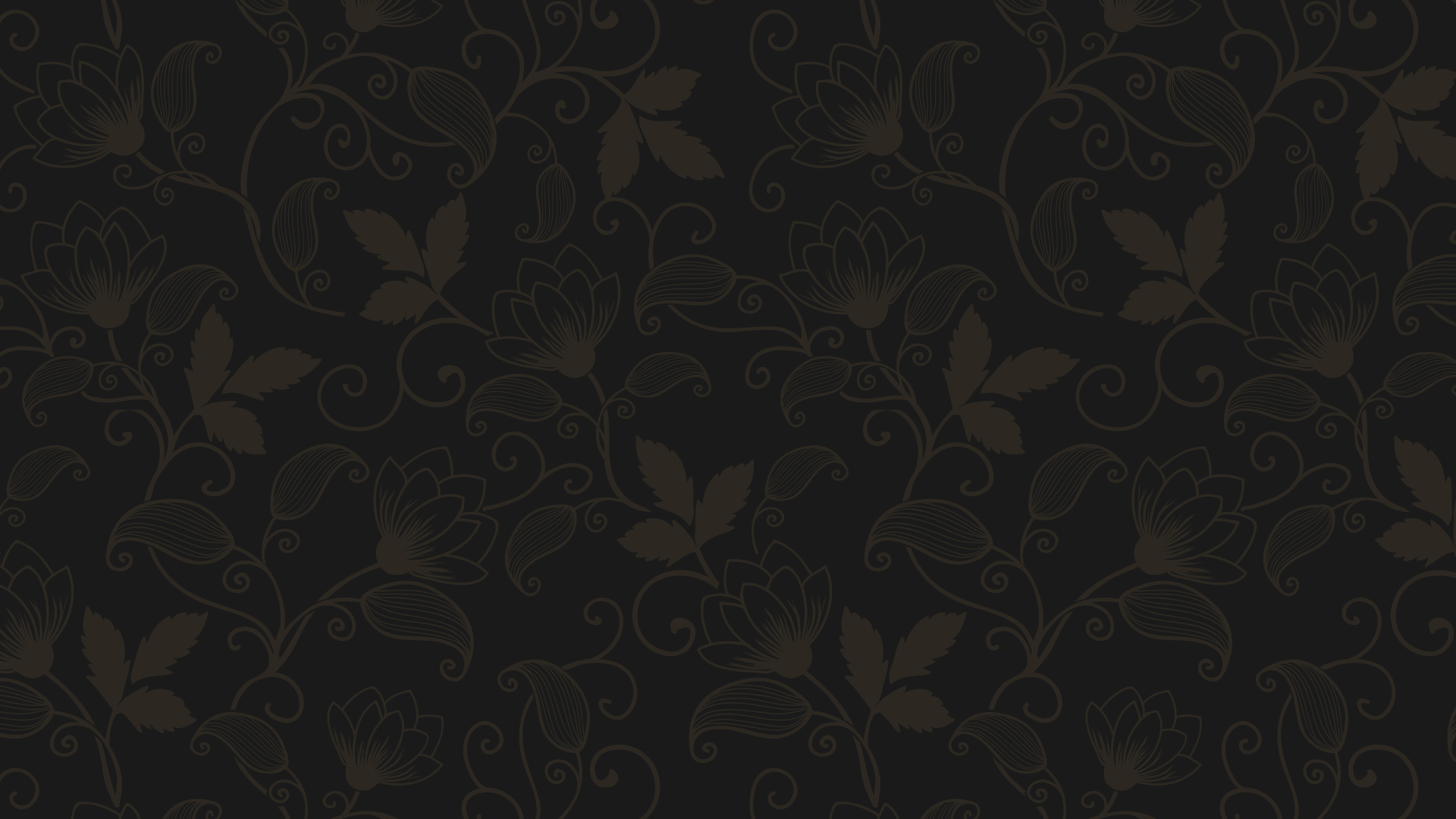 Интеллигенция
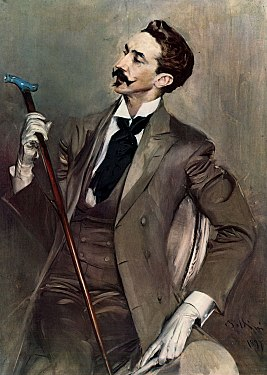 1
Не являлась ни чётко определённым сословием, ни классом.
Объединяла людей, которые профессионально занимались умственным трудом.
2
Состояла из представителей 
разных слоёв населения.
3
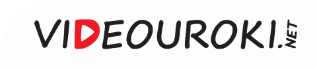 Разночинная интеллигенция
Невозможность трудоустроиться по профессии
Усиление антиправительственных настроений
Отсутствие в России политических свобод
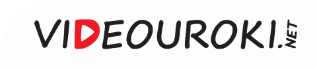 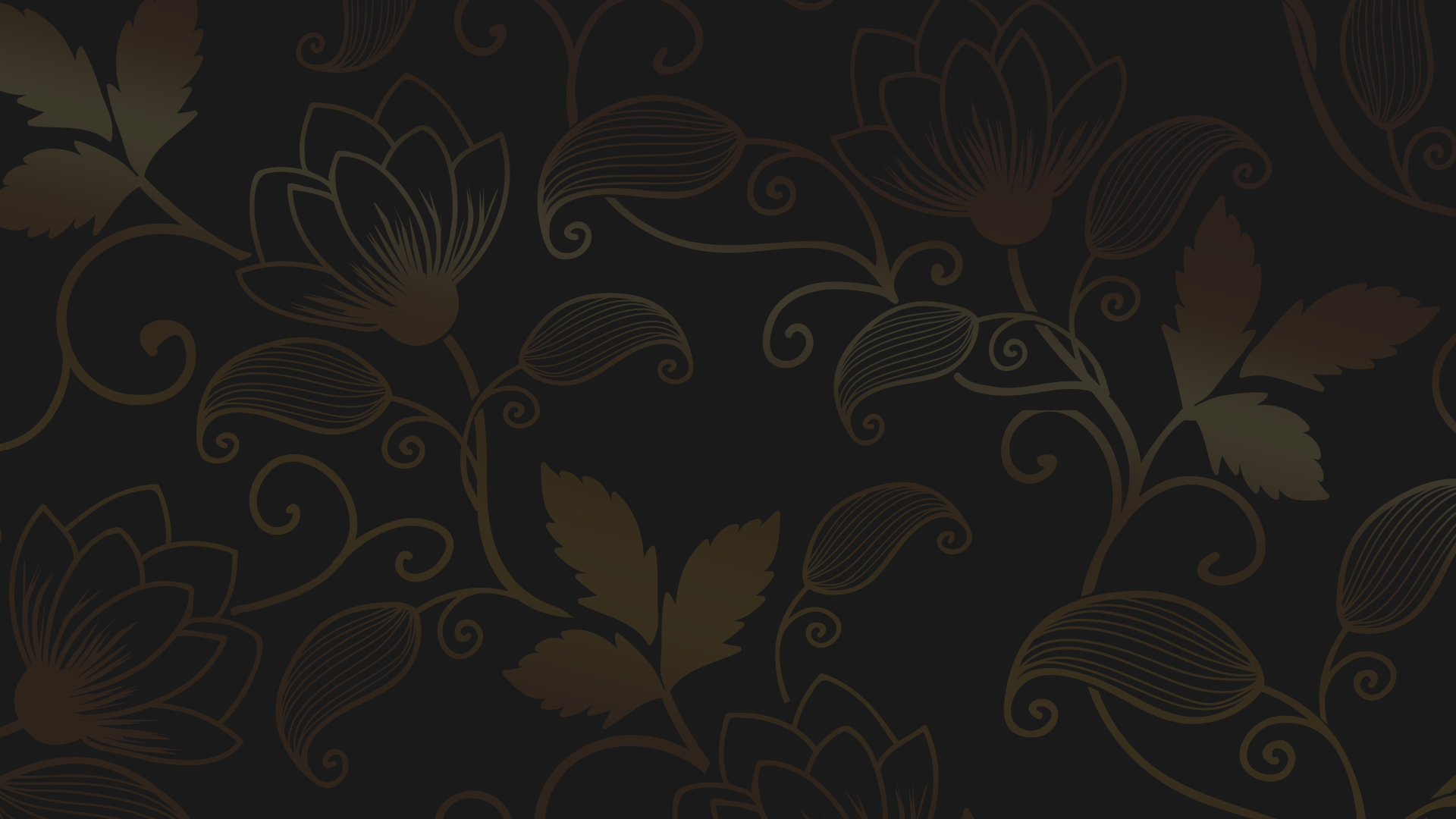 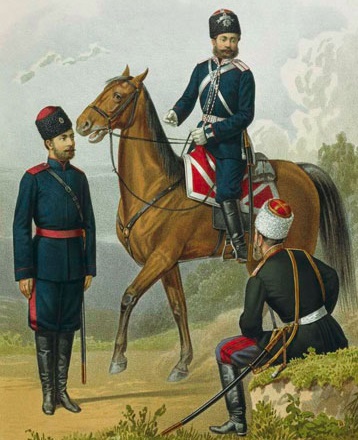 Значительную часть населения Российской империи составляло казачество. 

За военную службу казаки получали землю, на которой они занимались земледелием и коневодством.
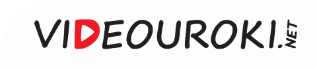 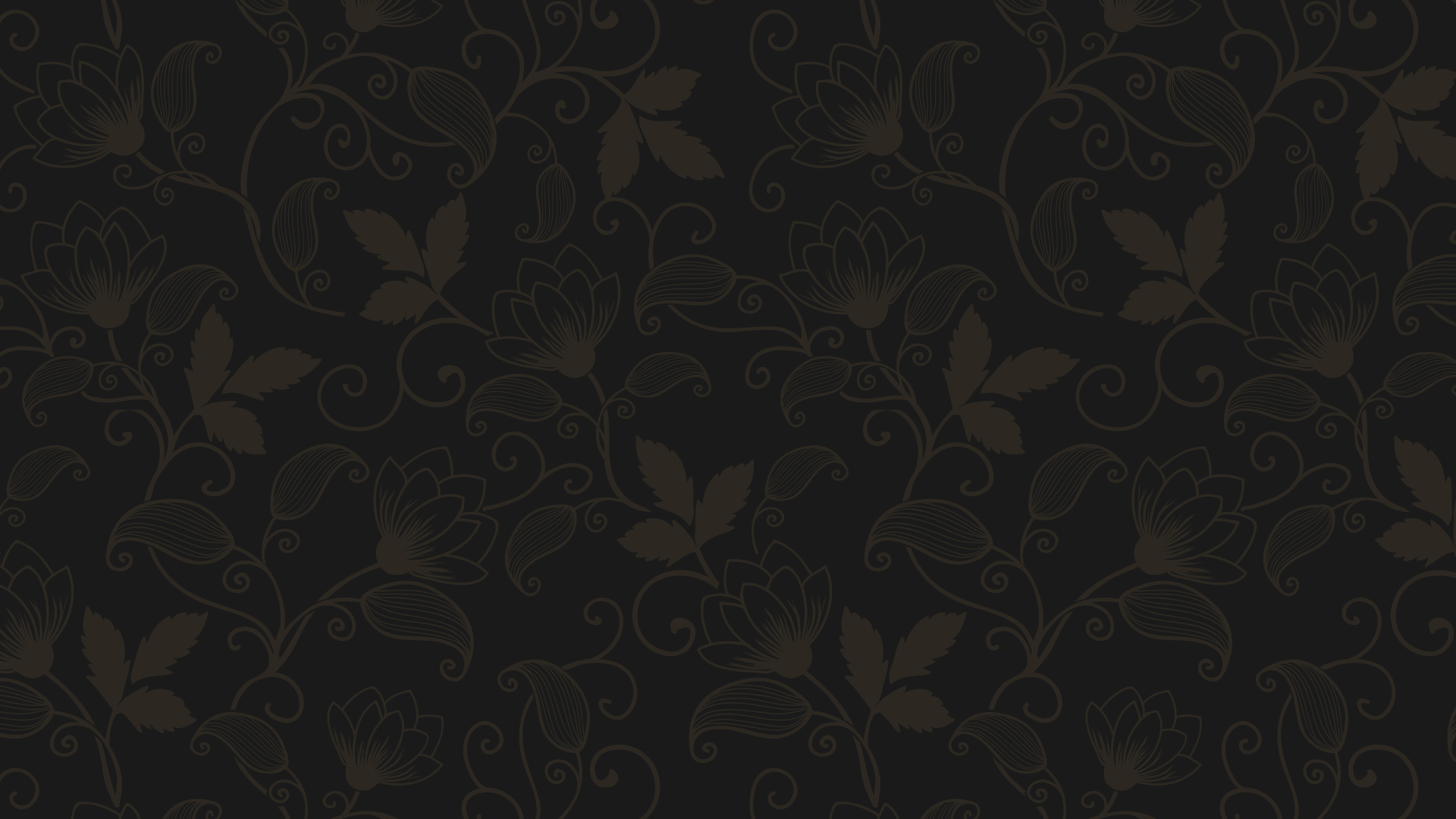 Казачьи войска
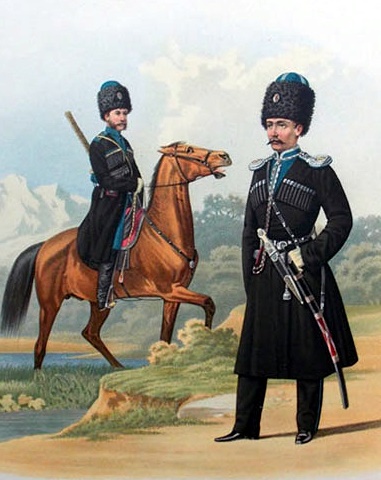 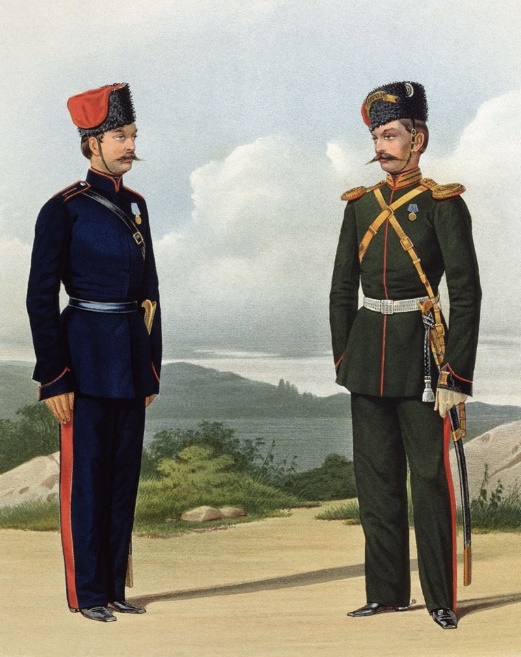 1
Донское.
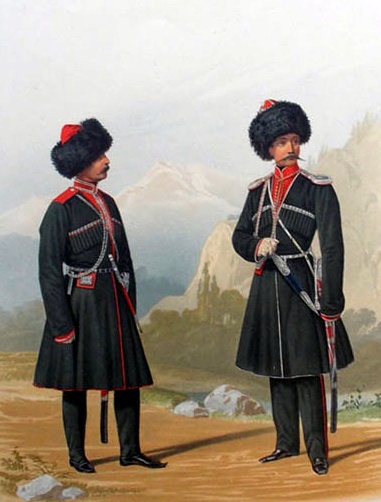 2
Кубанское.
3
Терское.
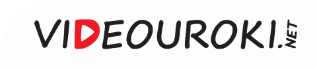 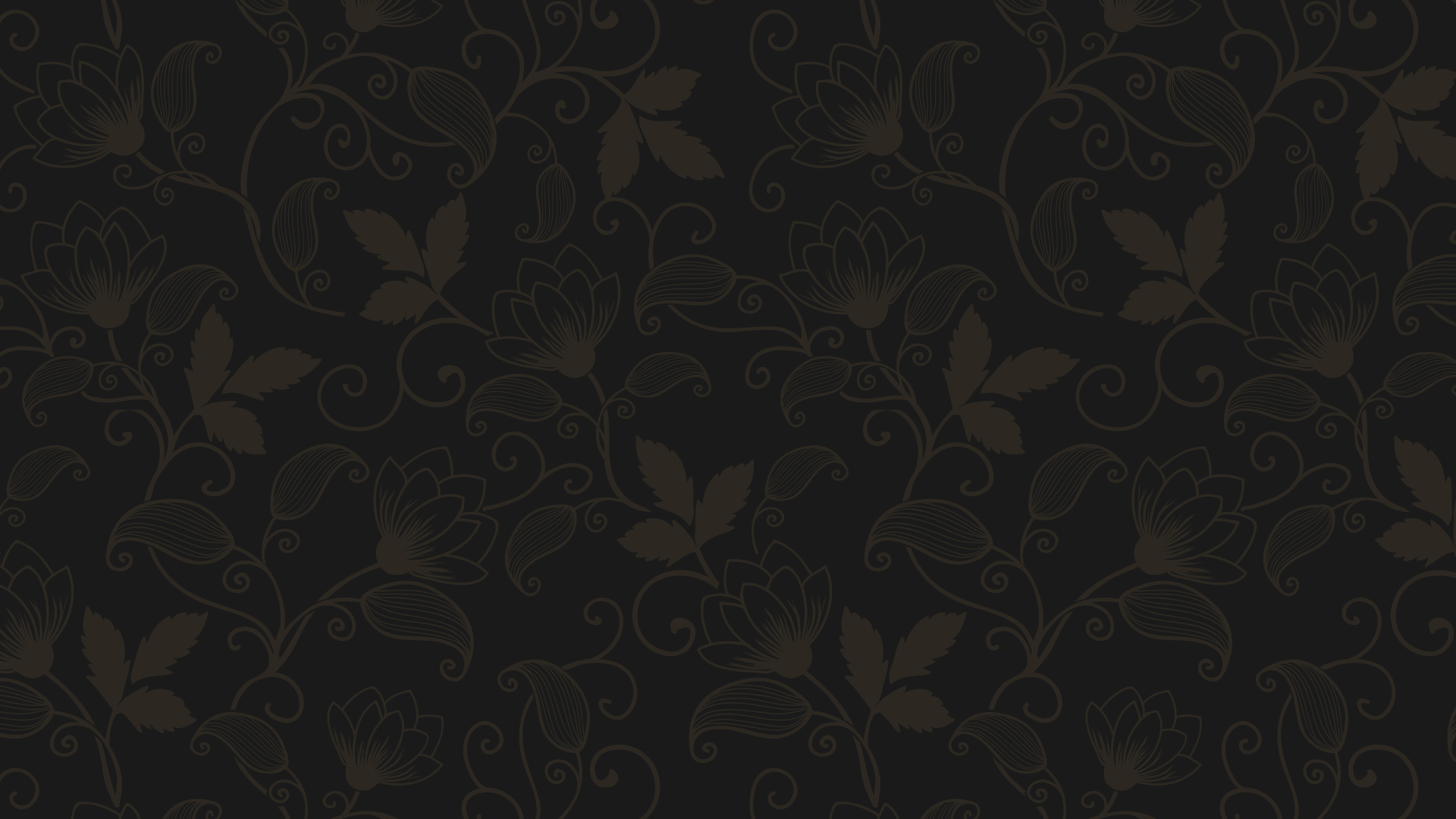 Казачьи войска
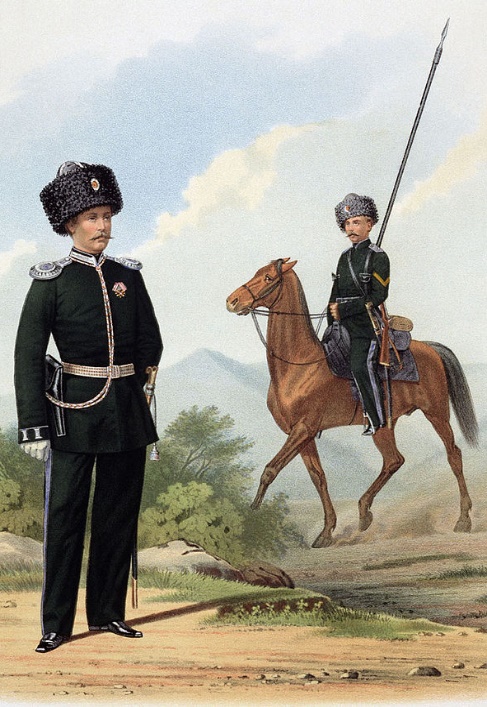 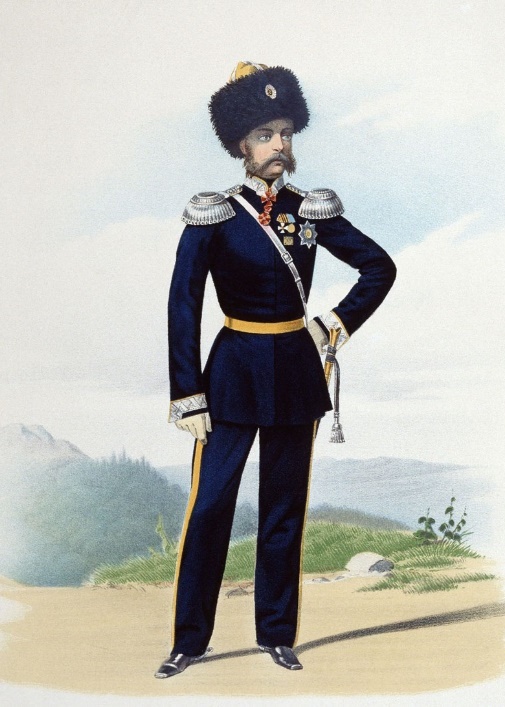 4
Астраханское.
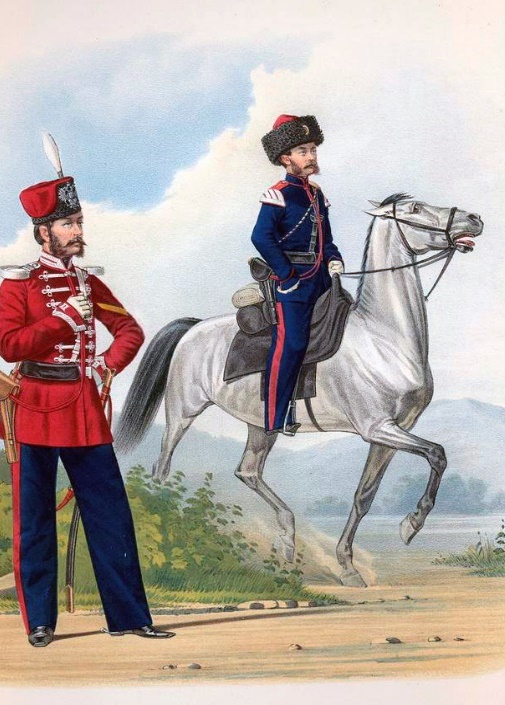 5
Уральское.
6
Оренбургское.
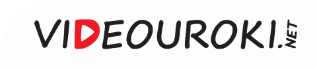 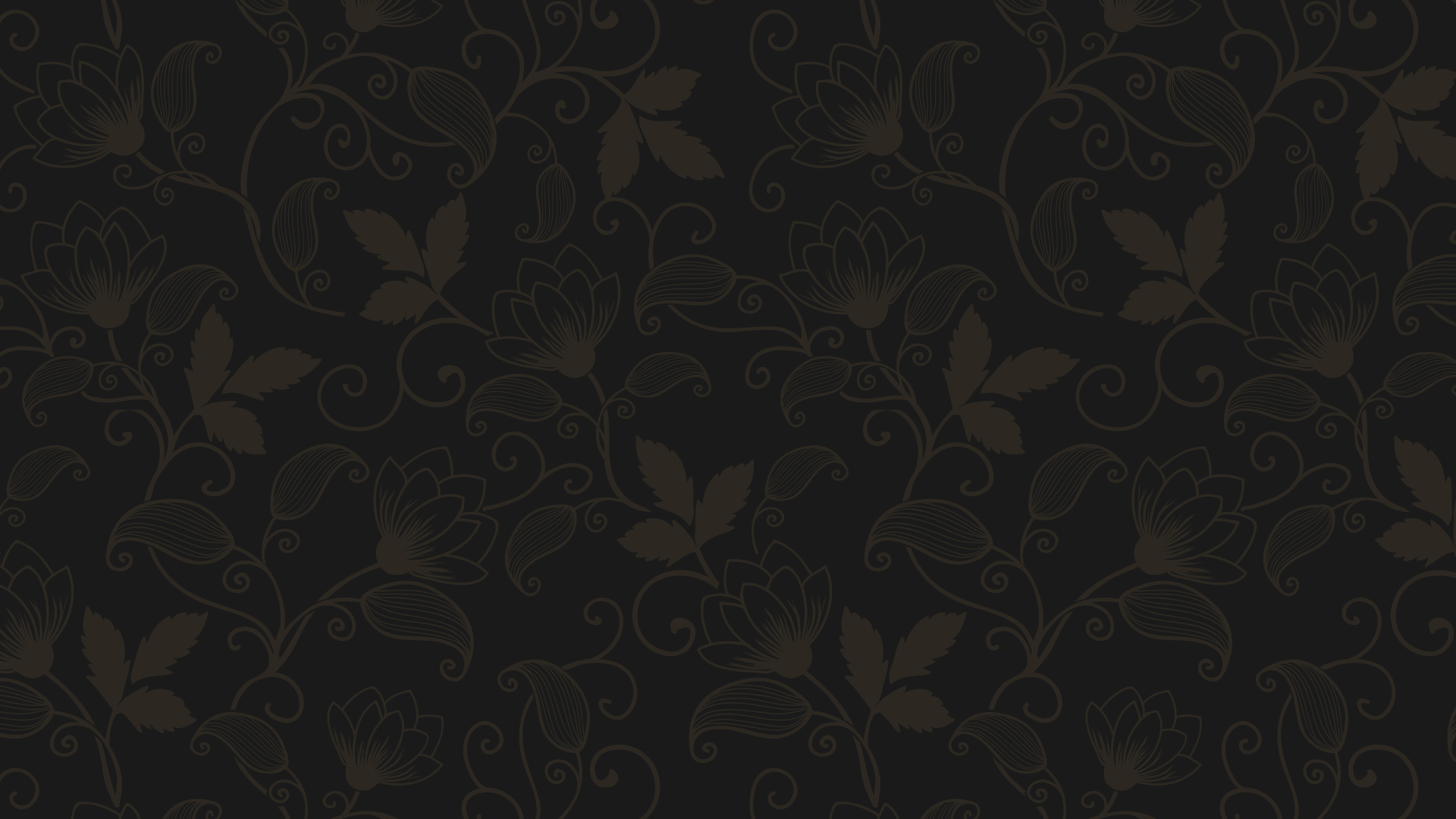 Казачьи войска
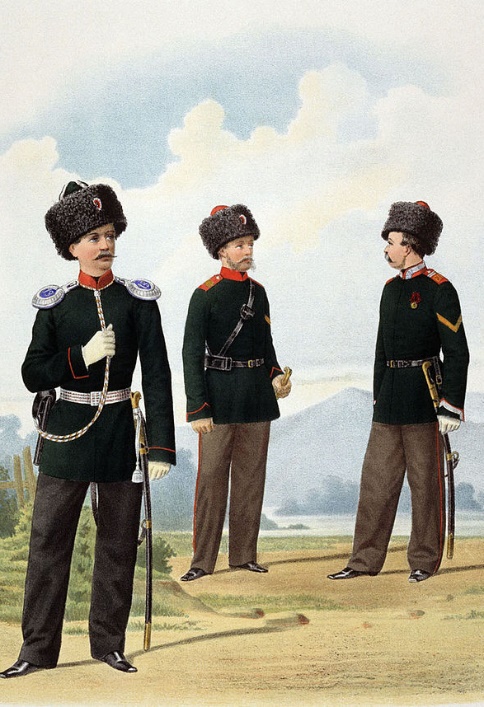 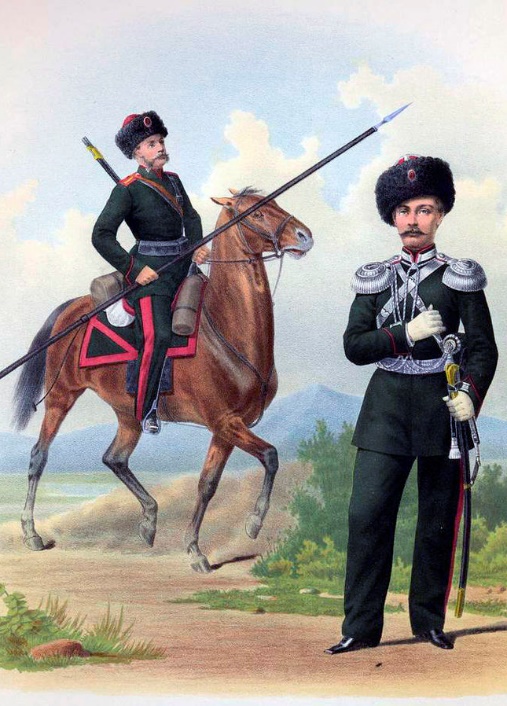 7
Семиреченское.
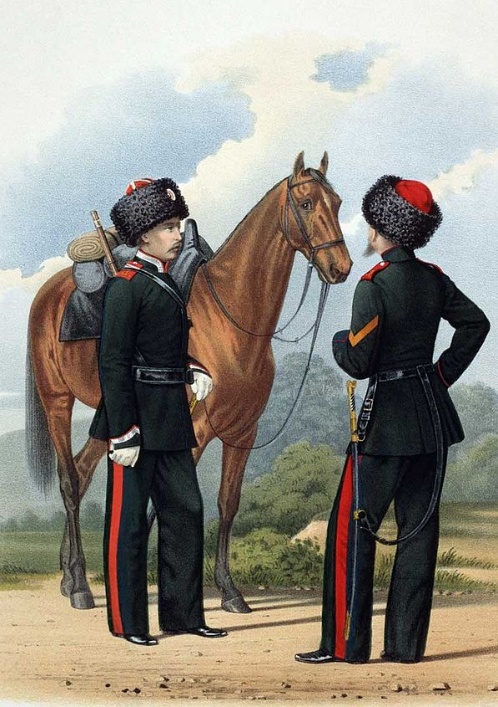 8
Сибирское.
9
Забайкальское.
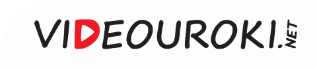 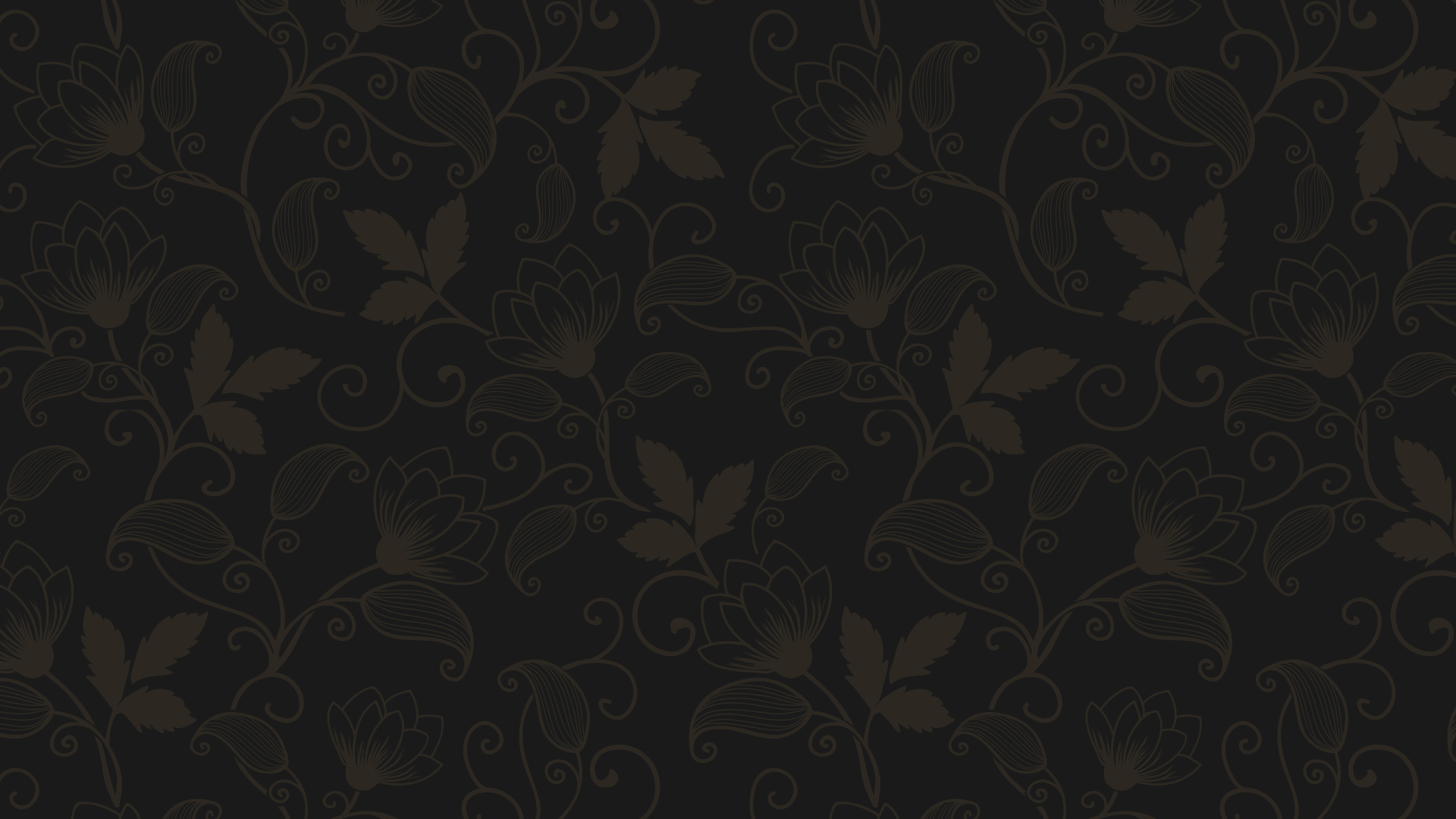 Казачьи войска
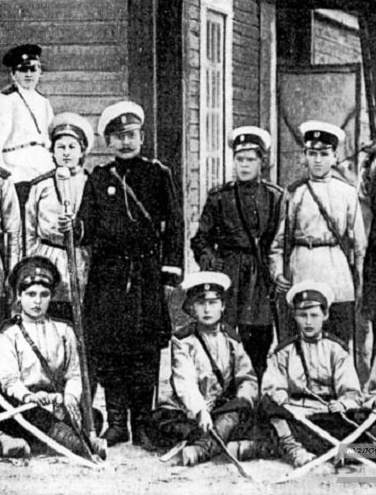 10
Амурское.
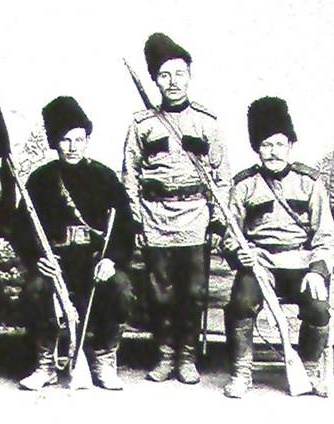 11
Уссурийское.
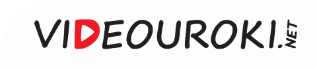 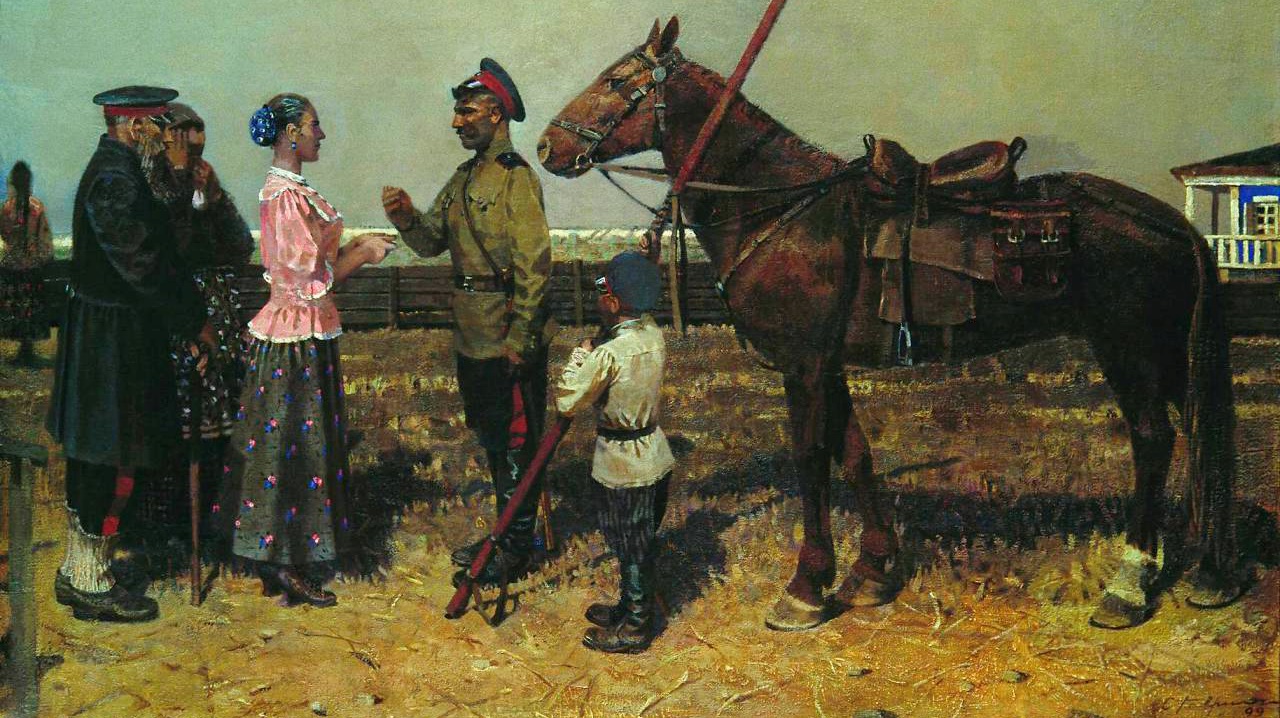 Казаки обладали большей свободой землепользования, чем крестьяне.
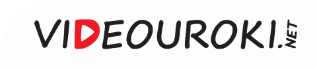 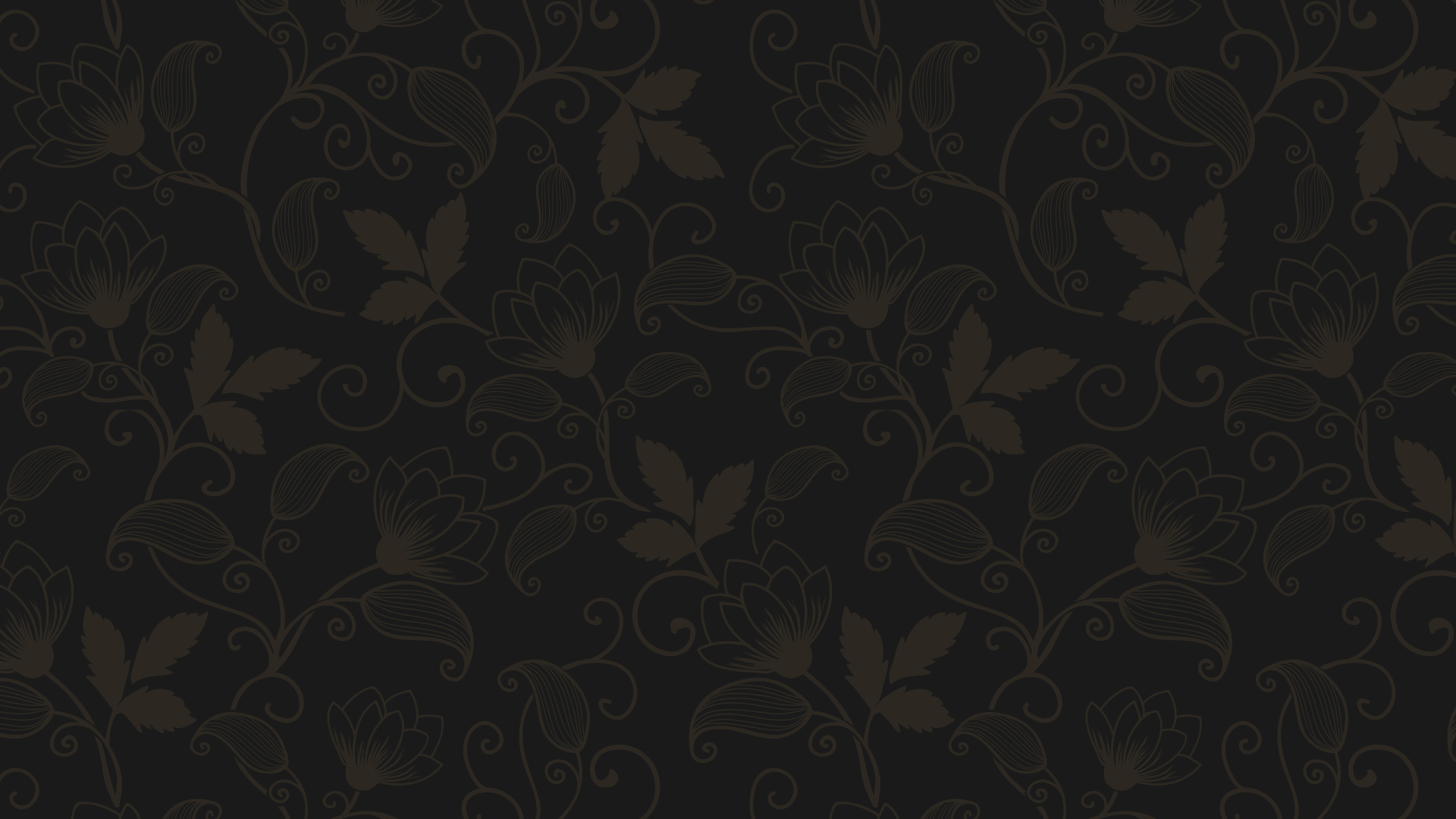 Перемены в экономике и социальном
строе
В 80–90-е годы XIX века было укреплено финансовое положение России.
1
В несколько раз увеличились темпы развития российской промышленности.
2
Из аграрного государства Россия превратилась 
в аграрно-индустриальное.
3
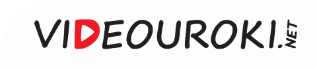 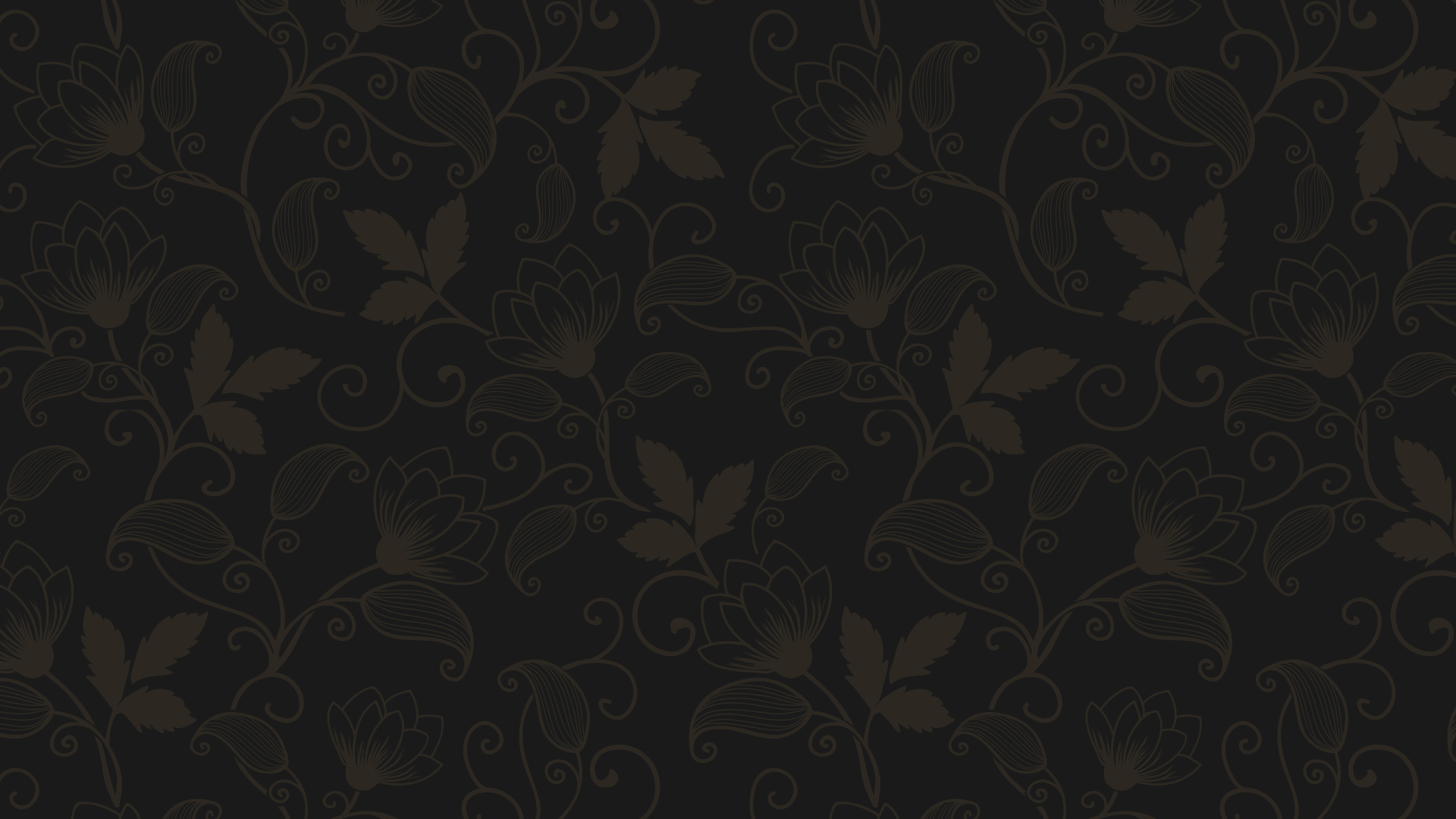 Перемены в экономике и социальном
строе
Сельское хозяйство оставалось экстенсивным, но всё же происходила его постепенная капитализация.
4
В России происходило становление новых групп общества – буржуазии и пролетариата.
5
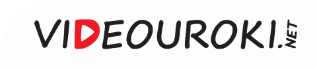